Методическое объединение 
учителей начальных классов

2021-2022 учебный год
Методическая тема объединения учителей начальных классов
«Применение современных образовательных технологий                                           в системе комплексного подхода                                                 к формированию личности обучающихся                         с нарушениями слуха и речи в условиях реализации ФГОС НОО ОВЗ»
Цель работы методического объединения                                            учителей начальных классов
«Осуществление комплексного подхода                        к формированию личности обучающихся                             с нарушениями слуха и речи на основе применения современных образовательных технологий»
Задачи методического объединения                                       на 2021-2022 учебный год
1.   Активно внедрять в учебный процесс современные образовательные технологии. 
2. Совершенствовать современный учебно-воспитательный процесс, сочетая инновационные технологии с классическими методами и формами обучения.
3. Продолжать работу по активизации учебно-воспитательного процесса через разноуровневый подход к обучению и воспитанию детей.
4. Формировать у глухих и слабослышащих учащихся речевое поведение на  основе активного использования слухового и слухо-зрительного восприятия устной речи с опорой на все сохранные анализаторы и при широком использовании звукоусиливающей аппаратуры.
5. Развивать внятную, достаточно естественную речь, необходимую для осуществления устной коммуникации с окружающими.
6. Продолжать работу над преемственностью между начальным и средним звеном в свете ФГОС.
7.  Создавать информационно-компьютерные материалы и апробировать их на уроках литературного чтения в начальной школе (продолжать работу по созданию электронных материалов к учебнику «Чтение и развитие речи» 4 класс для глухих обучающихся).
Задачи методического объединения                                       на 2021-2022 учебный год
8. Активно участвовать в подготовке учащихся для выступлений на общешкольных мероприятиях.
9.  Работать над формированием у учащихся основ безопасного поведения, здорового образа жизни, формировать умения выполнять мероприятия по укреплению здоровья.
10.  Продолжать работу по повышению квалификации учителей: 
	- изучать опыт работы коллег;
	- знакомится с новинками методической литературы;
	- посещать курсы повышения квалификации учителей;
	- изучать нормативные документы.
11. Совершенствовать уровень педагогического мастерства через выступления на заседаниях МО, педсоветах, круглых столах, семинарах различного уровня.
   12.  Продолжать работу по наставничеству над молодыми и малоопытными специалистами.   
   13.  Продолжать совместную работу с сурдопедагогом, учителями – предметниками, воспитателями по поддержанию речевого режима в детском коллективе.
СОСТАВ МЕТОДИЧЕСКОГО ОБЪЕДИНЕНИЯ
 Мишина Наталья Владимировна – председатель
 Хватова Марина Юрьевна - секретарь
 Басловяк Мария Владимировна
 Еремеева Анна Алексеевна
 Исайчева Валерия Александровна
 Козырева Ирина Владимировна
 Котова Наталья Александровна
 Красикова Анна Алексеевна
 Кренделева Мария Владимировна
 Миногина Светлана Анатольевна
 Мирошниченко Наталия Владимировна
 Мирошниченко Ольга Никитична
 Михайлова Дарья Евгеньевна
 Навержская Лилия Николаевна
 Николаева Екатерина Борисовна
 Осипова Ольга Юрьевна
Состав методического объединения
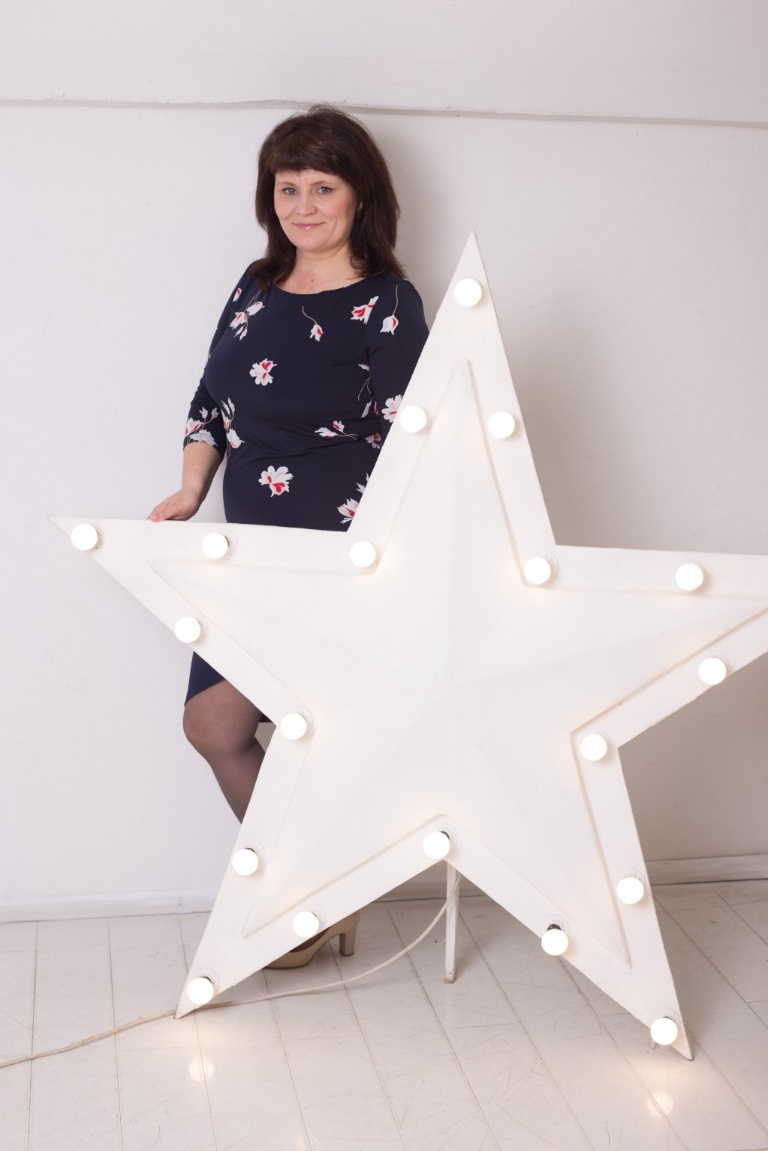 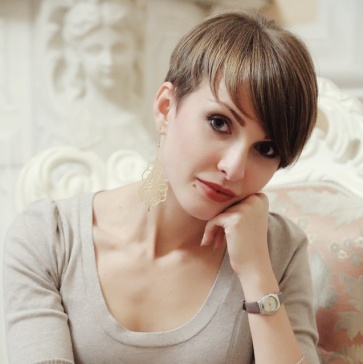 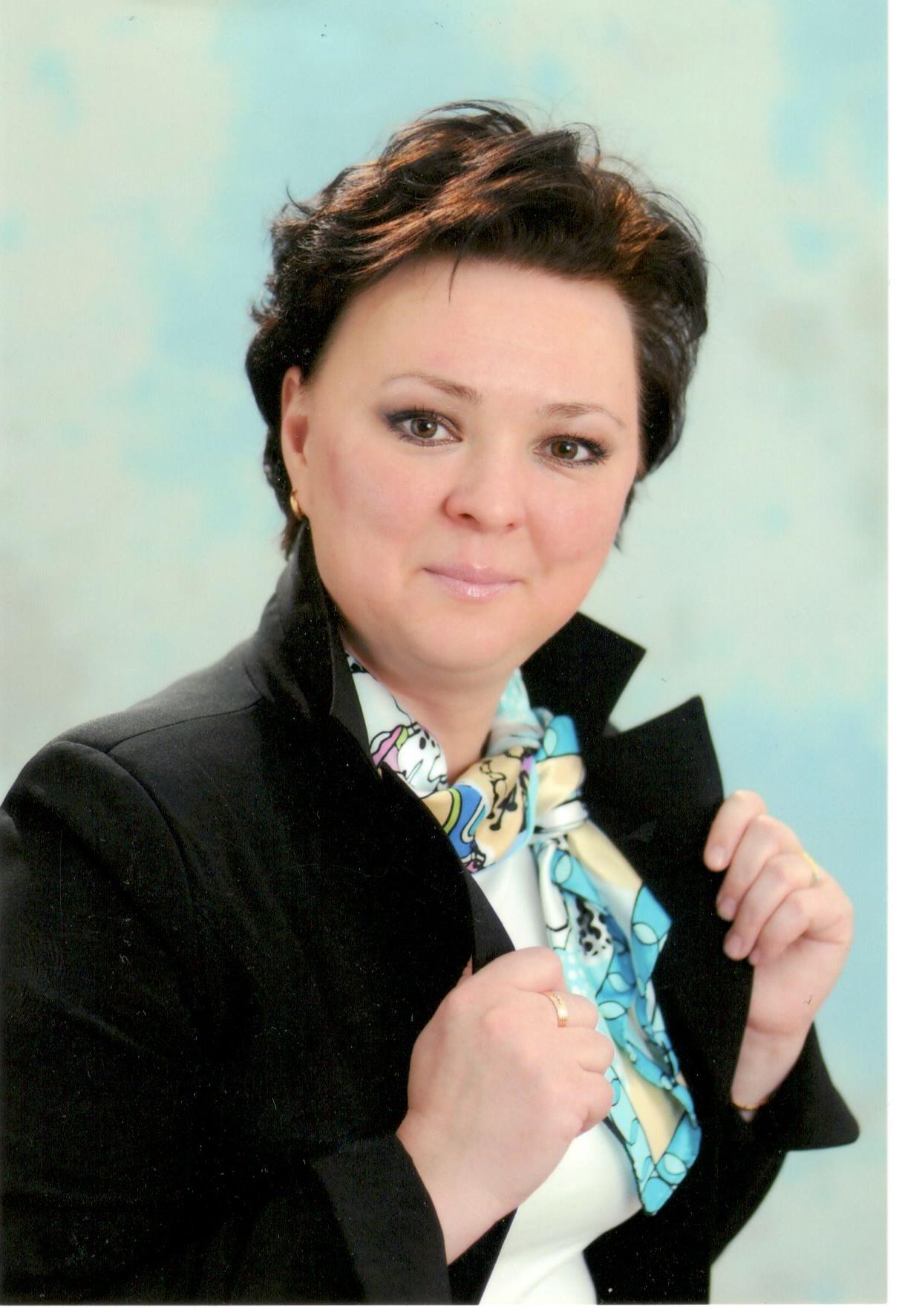 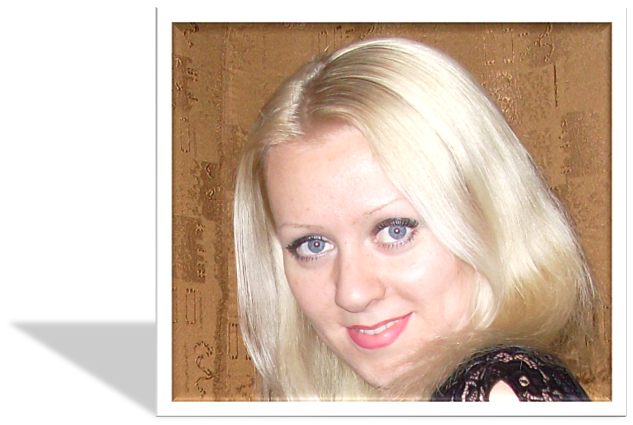 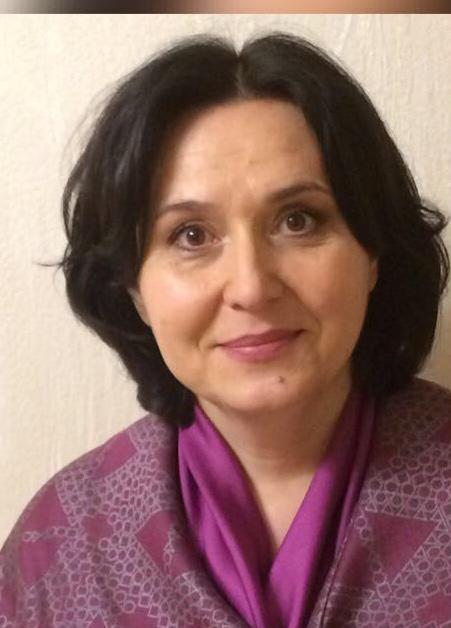 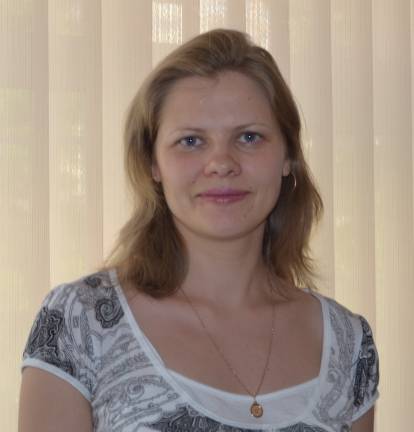 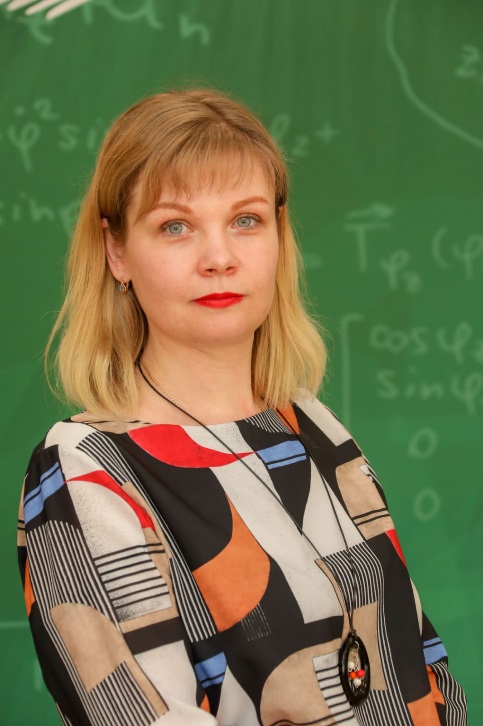 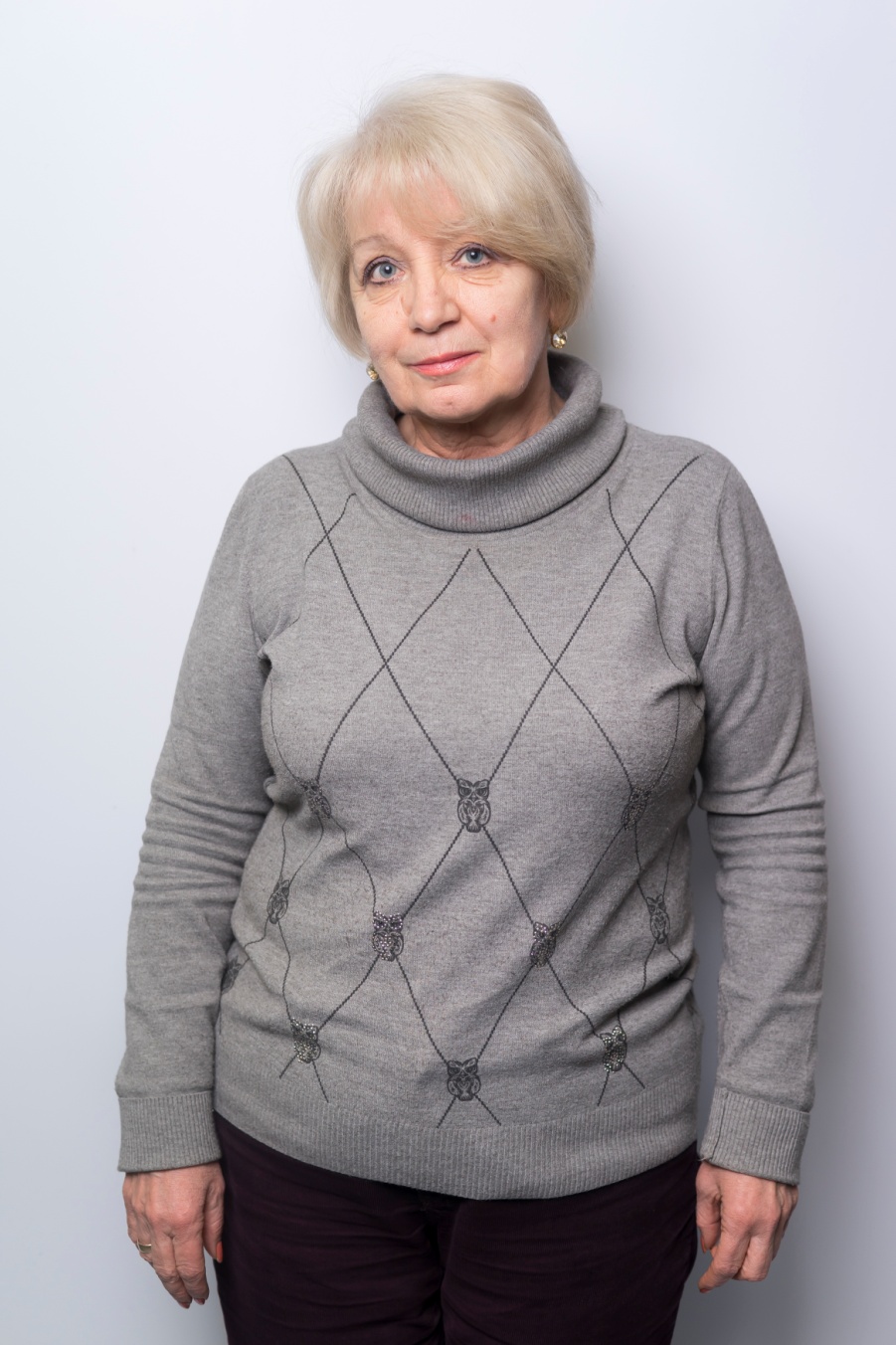 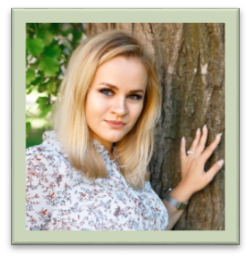 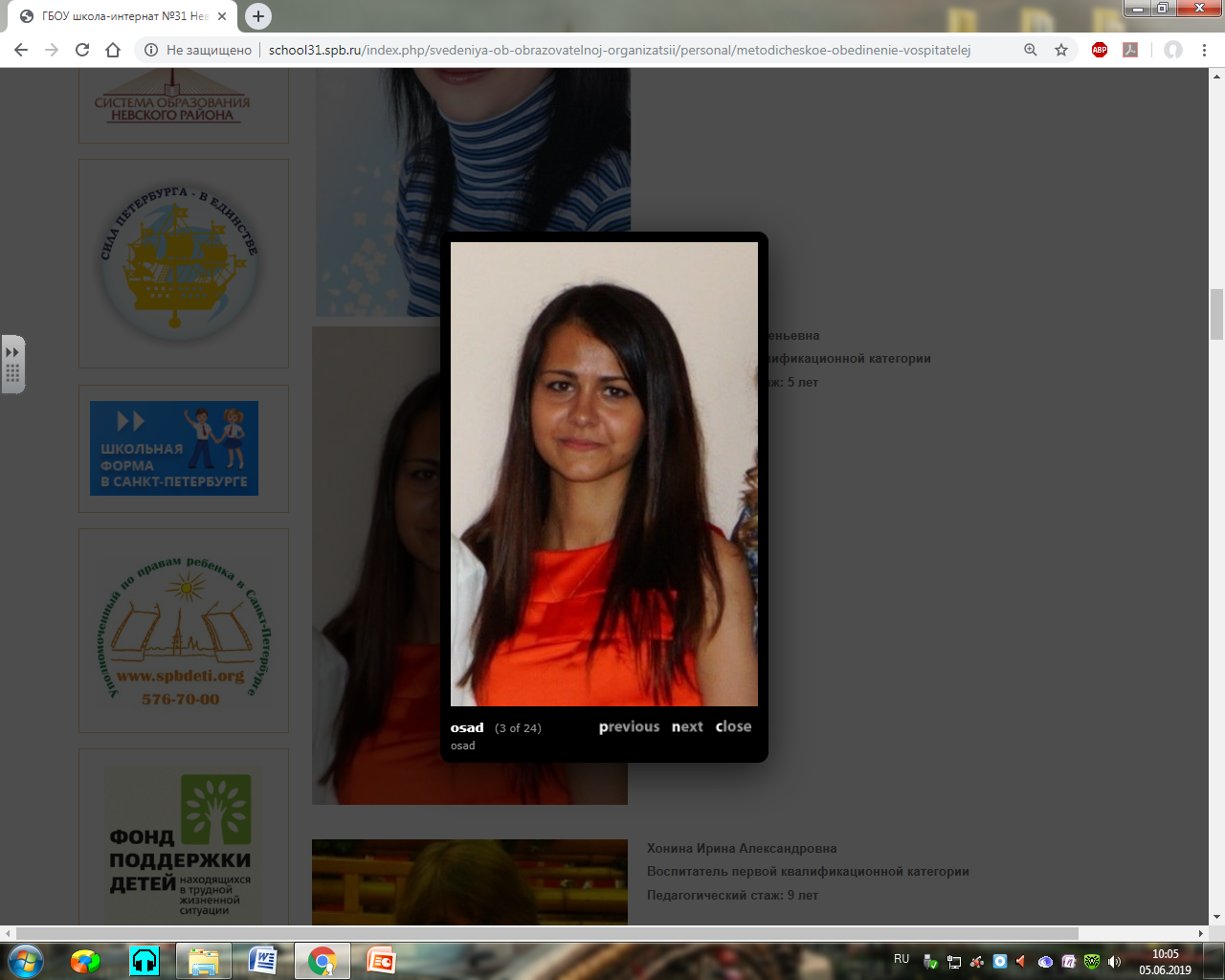 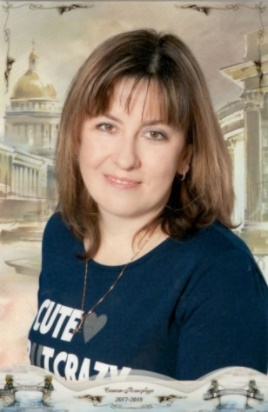 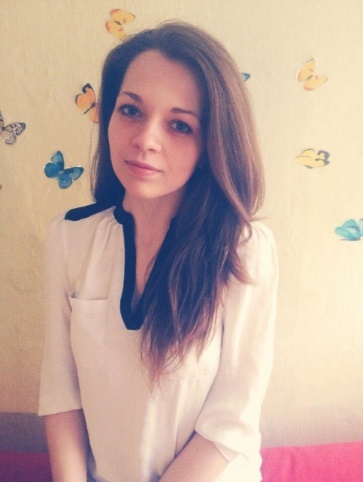 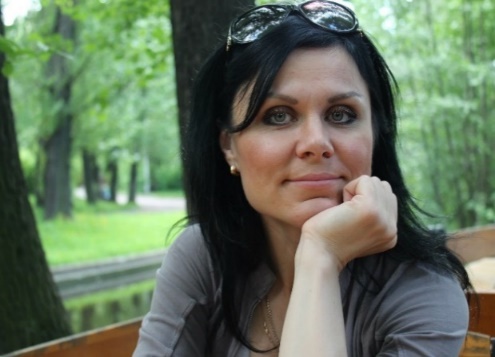 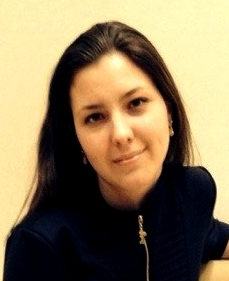 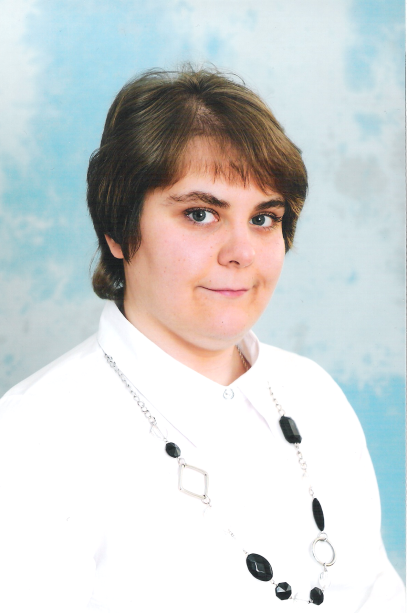 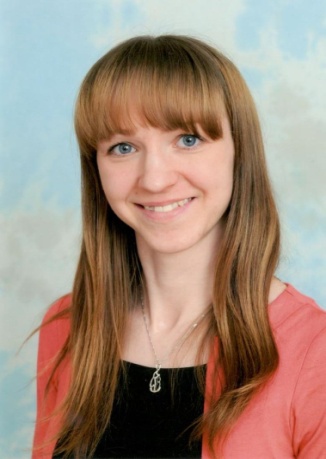 В составе МО учителей начальных классов
Повышение квалификации
Повышение уровня педагогического мастерства
Выполнение плана работы                                      методического объединения
МИНИСТЕРСТВО ПРОСВЕЩЕНИЯ РОССИЙСКОЙ ФЕДЕРАЦИИ ФГБОУ ВО 
«РОССИЙСКИЙ ГОСУДАРСТВЕННЫЙ ПЕДАГОГИЧЕСКИЙ УНИВЕРСИТЕТ 
ИМЕНИ А. И. ГЕРЦЕНА»
ИНСТИТУТ ДЕФЕКТОЛОГИЧЕСКОГО ОБРАЗОВАНИЯ И РЕАБИЛИТАЦИИ (ИДОиР)
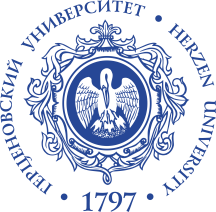 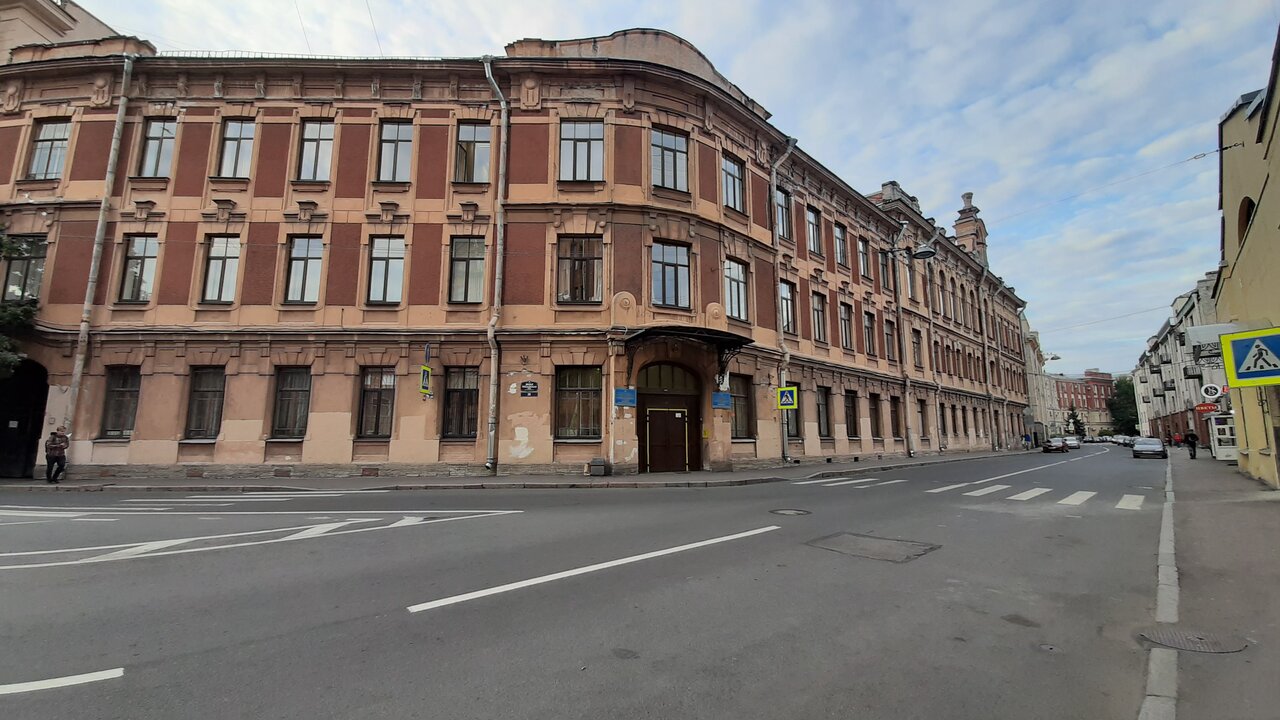 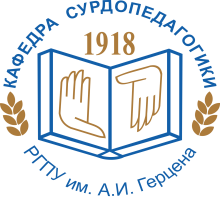 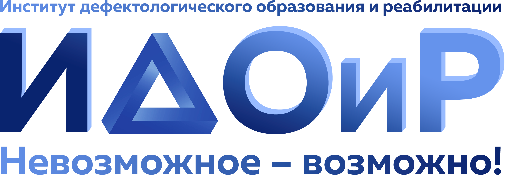 Мишина Н.В. выступила 
со стендовым докладом 
во Всероссийской научно-практической конференции 
с международным участием, посвященной 
225-летию РГПУ им. А.И. Герцена 
«Специальное образование 
сегодня и завтра: 
ресурсы и перспективы развития», 
23-31 марта 2022г.
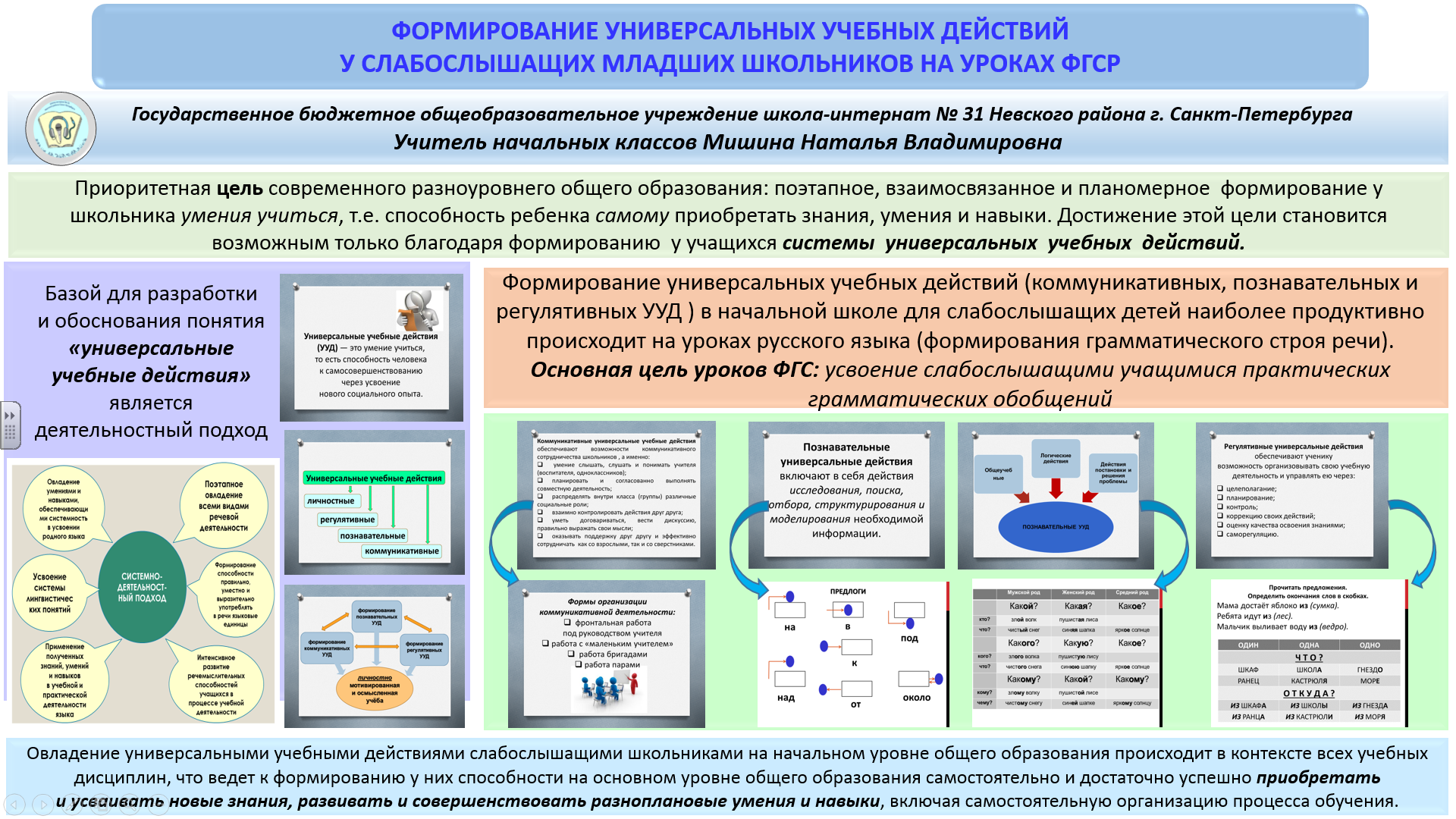 Семинары
27.10.2021г.
Семинар «Организация коррекционно-развивающей работы при реализации адаптированных образовательных программ обучающихся с нарушением слуха»
- Мирошниченко Н.В.
Фрагмент урока литературного чтения в 3-а классе 
рассказ В.А. Сухомлинского «Моя мама пахнет хлебом» (видеозапись). 
15.04.2022г.
Семинар «Коррекционная направленность обучения глухих и слабослышащих обучающихся» 
Мирошниченко Н.В.
Фрагмент урока литературного чтения в 3-а классе 
вступительная статья о В.А. Сухомлинском (видеозапись)
Выступление на 
педагогическом совете
ПУБЛИКАЦИИ
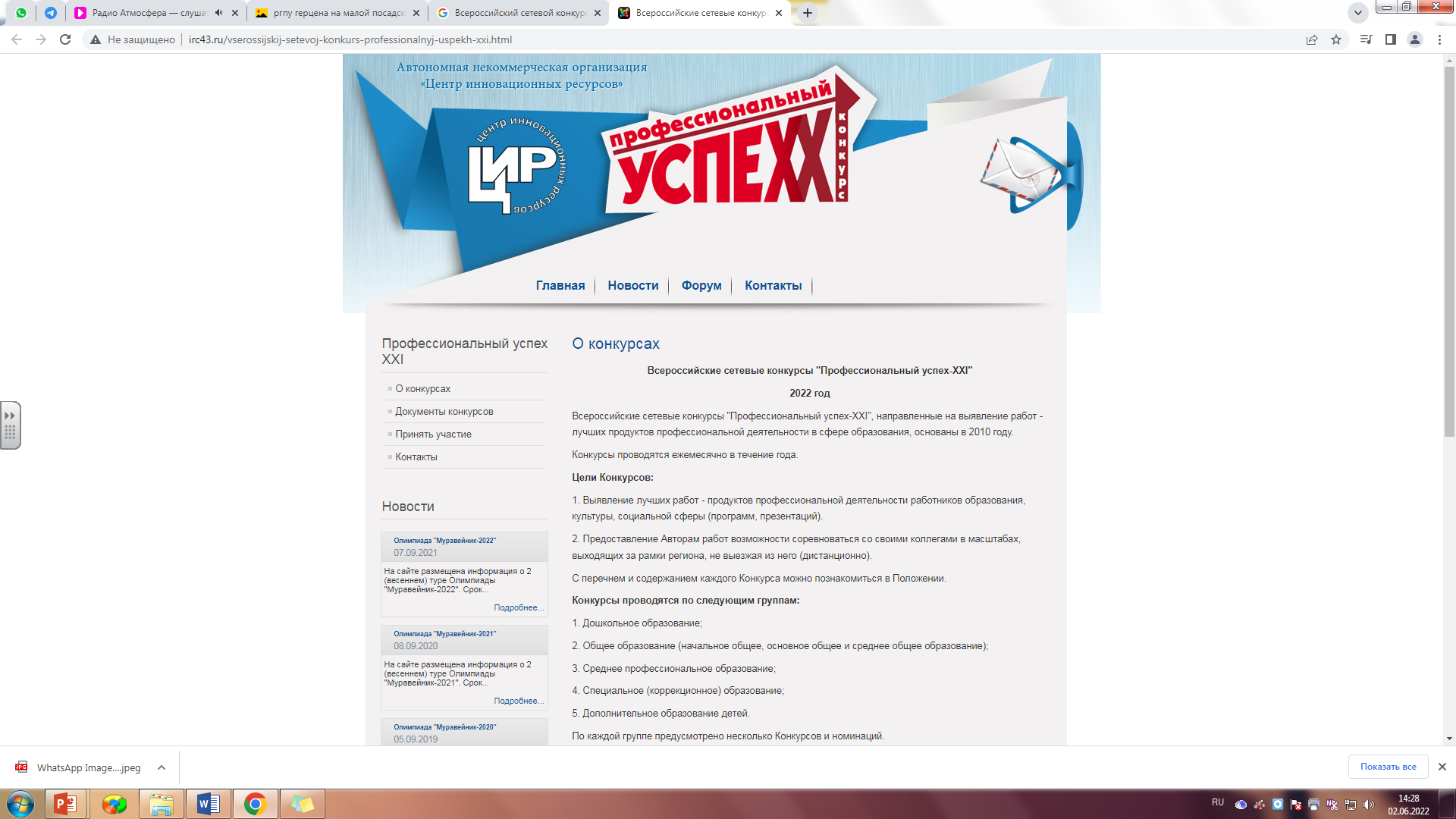 Всероссийский сетевой конкурс «Профессиональный успех-XXI»
Всероссийский сетевой конкурс «Цифровая образовательная среда»
Мирошниченко Н.В.
Мишина Н.В.
награждены 
дипломами победителя
в номинации 
«Цифровая образовательная среда»
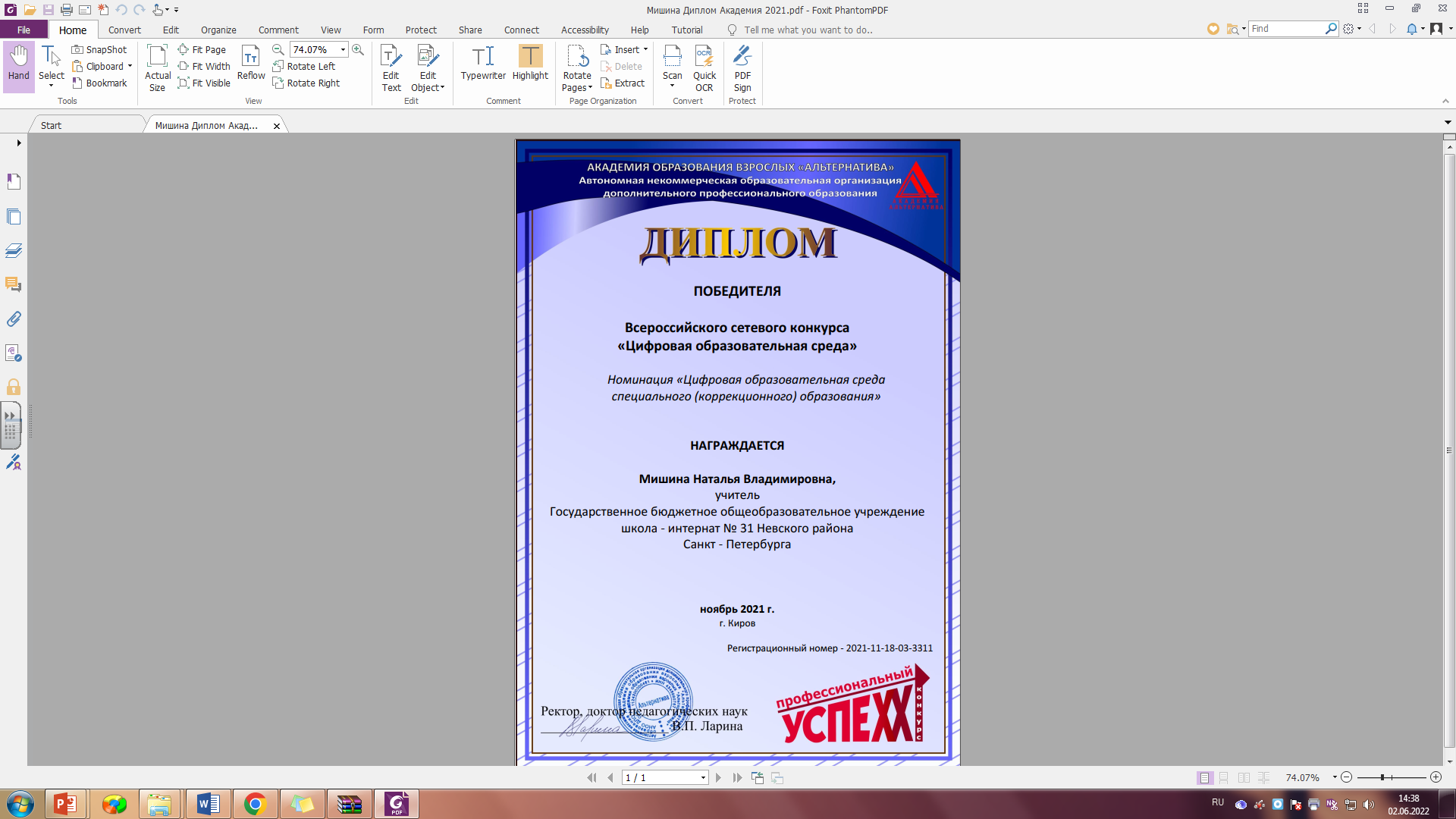 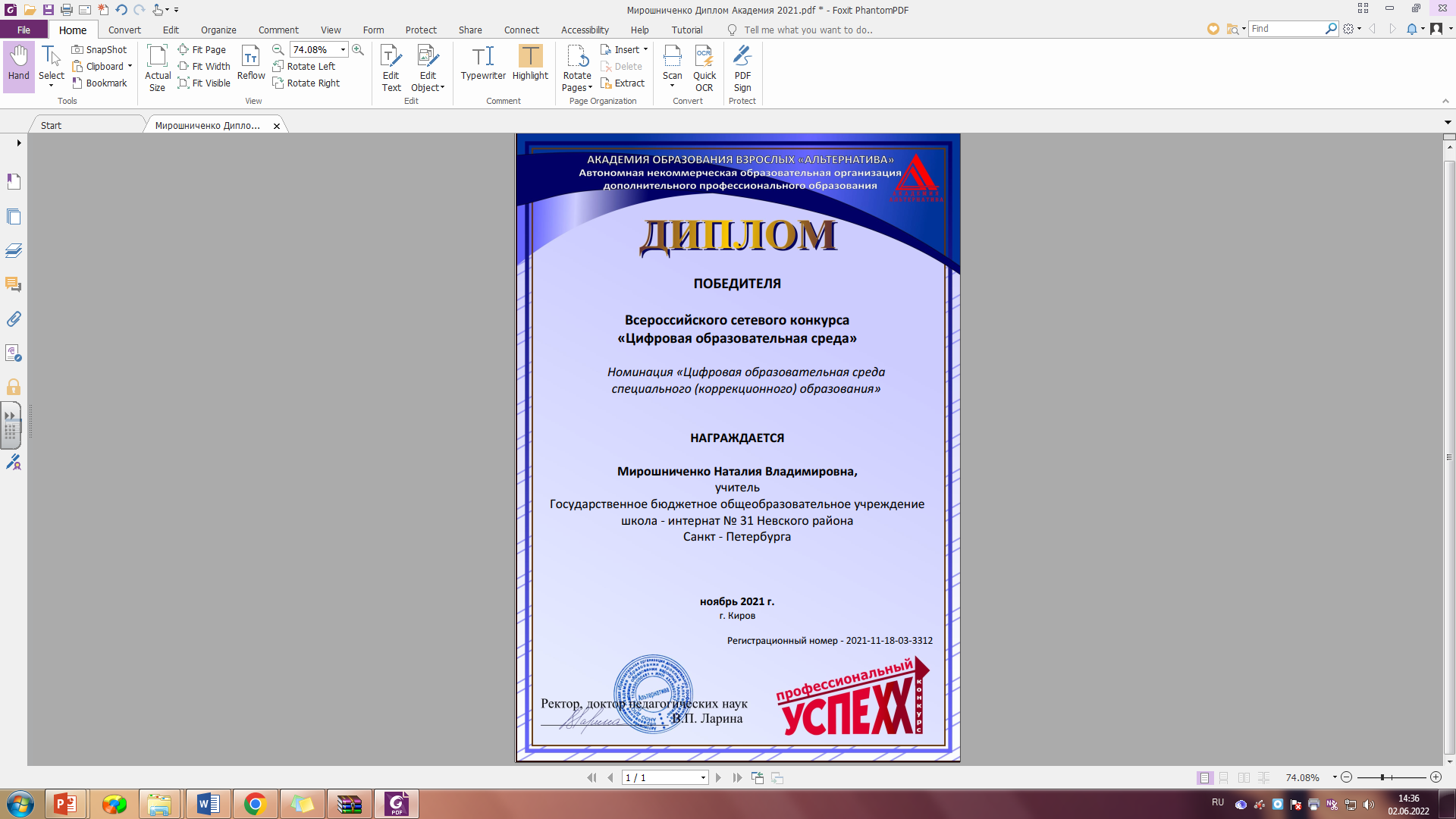 Дистанционный конкурс педагогического мастерства «ВДОХНОВЕНИЕ»   
для образовательных учреждений, реализующих АООП для детей с ОВЗ
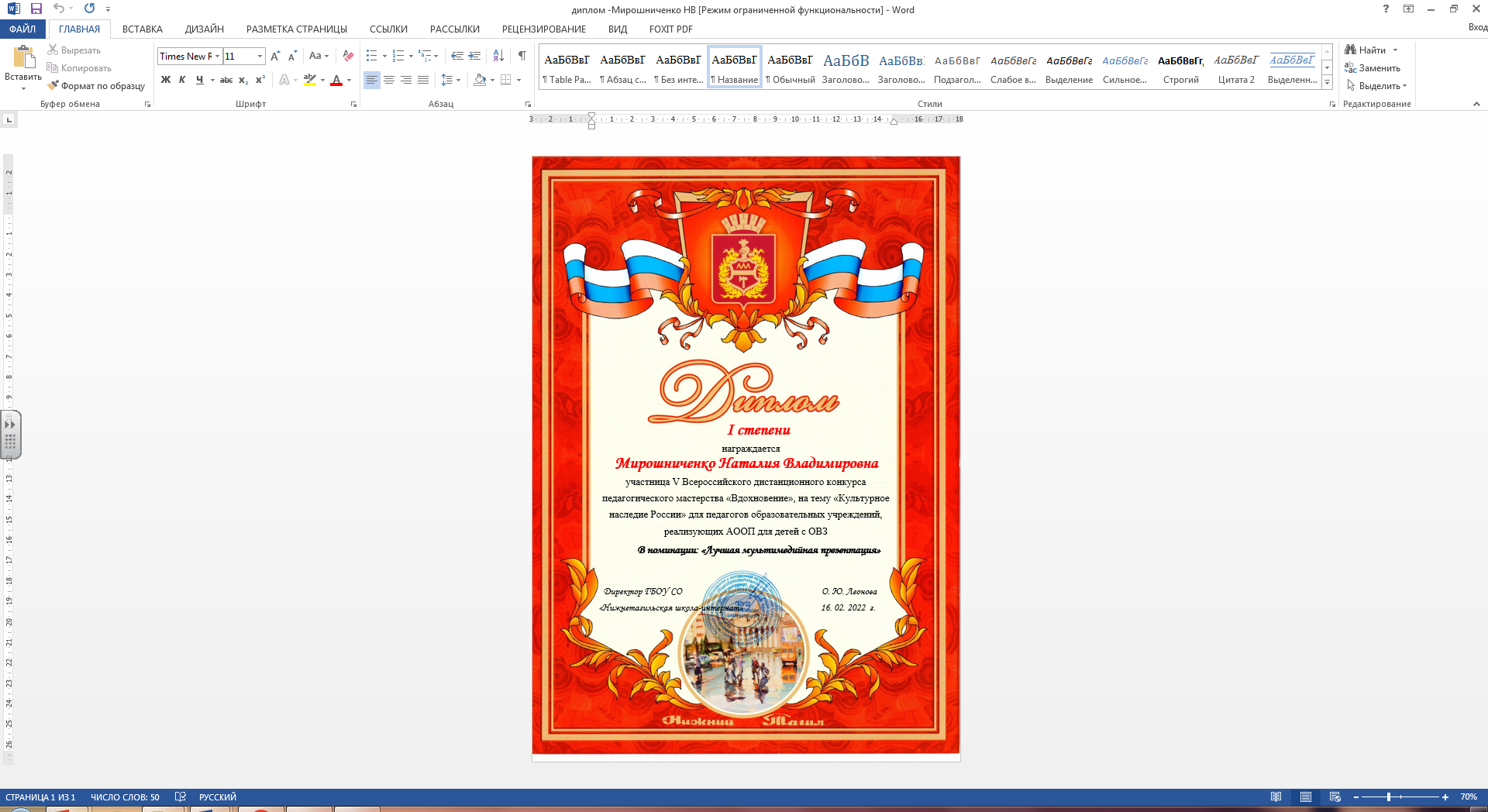 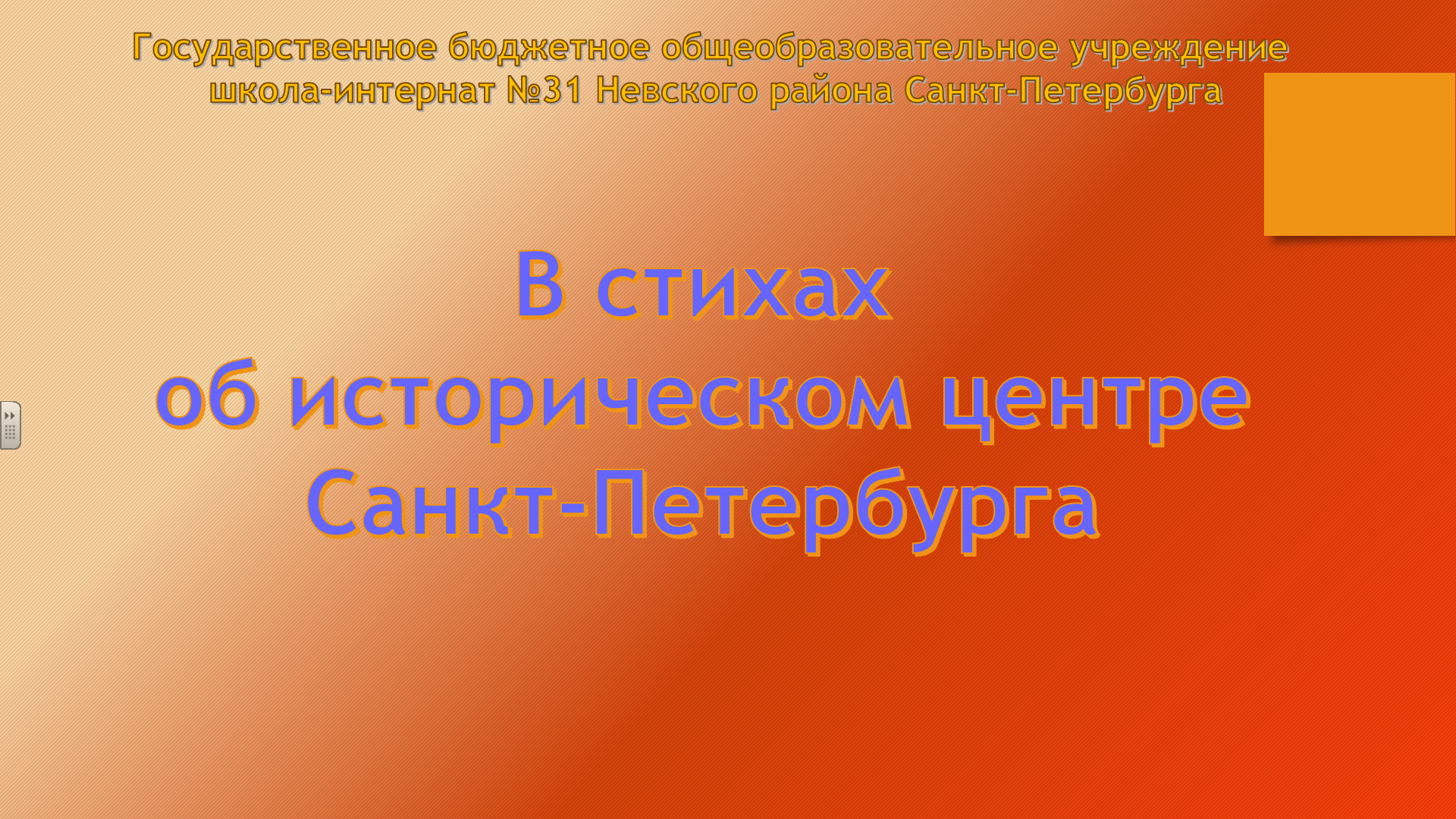 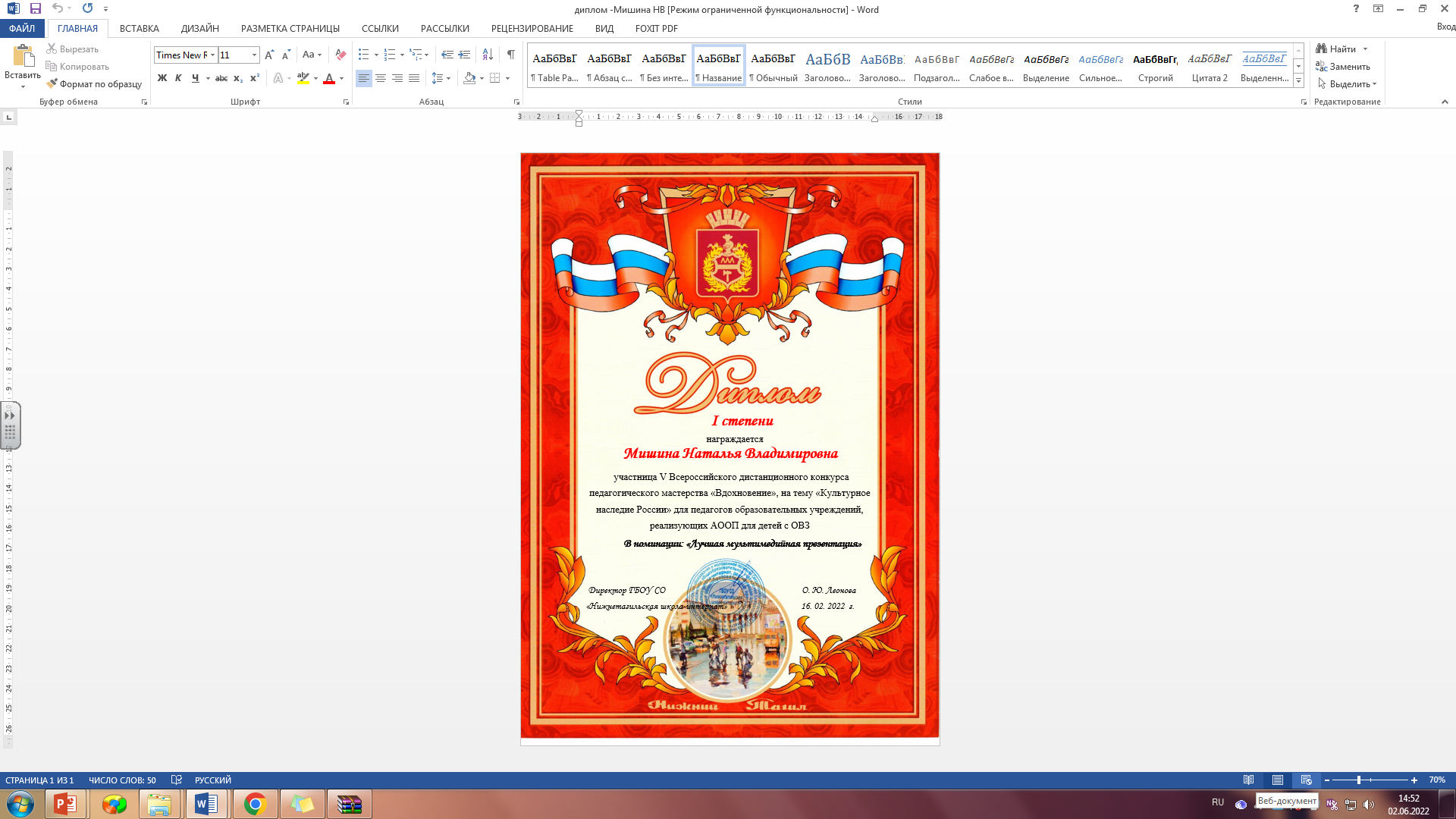 Мирошниченко Н.В., Мишина Н.В.
награждены 
дипломами I степени  
в номинации 
«Лучшая мультимедийная презентация»
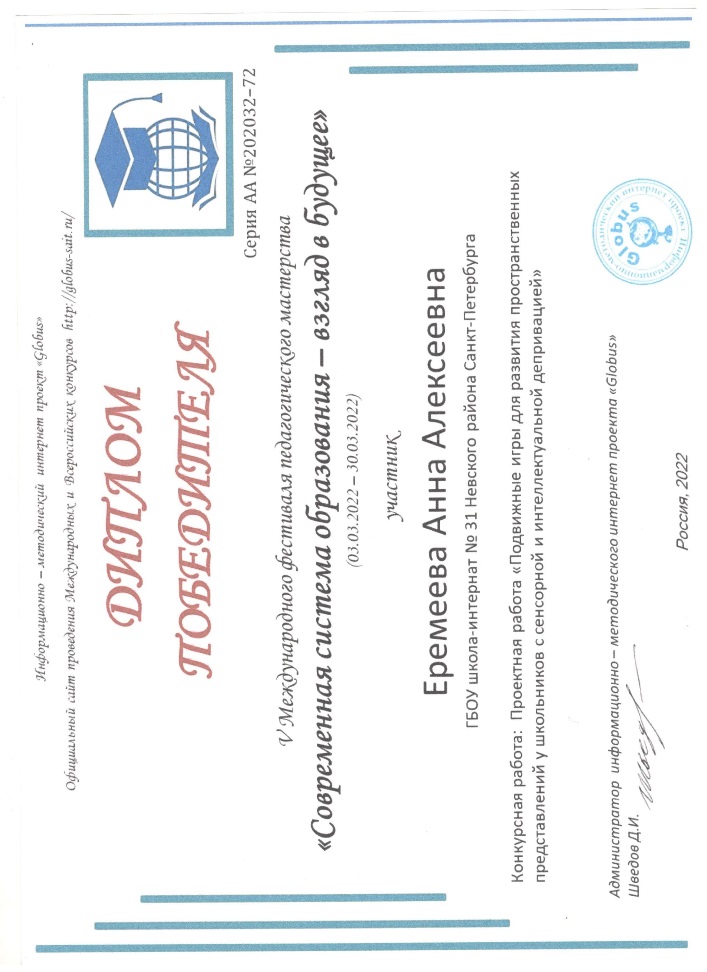 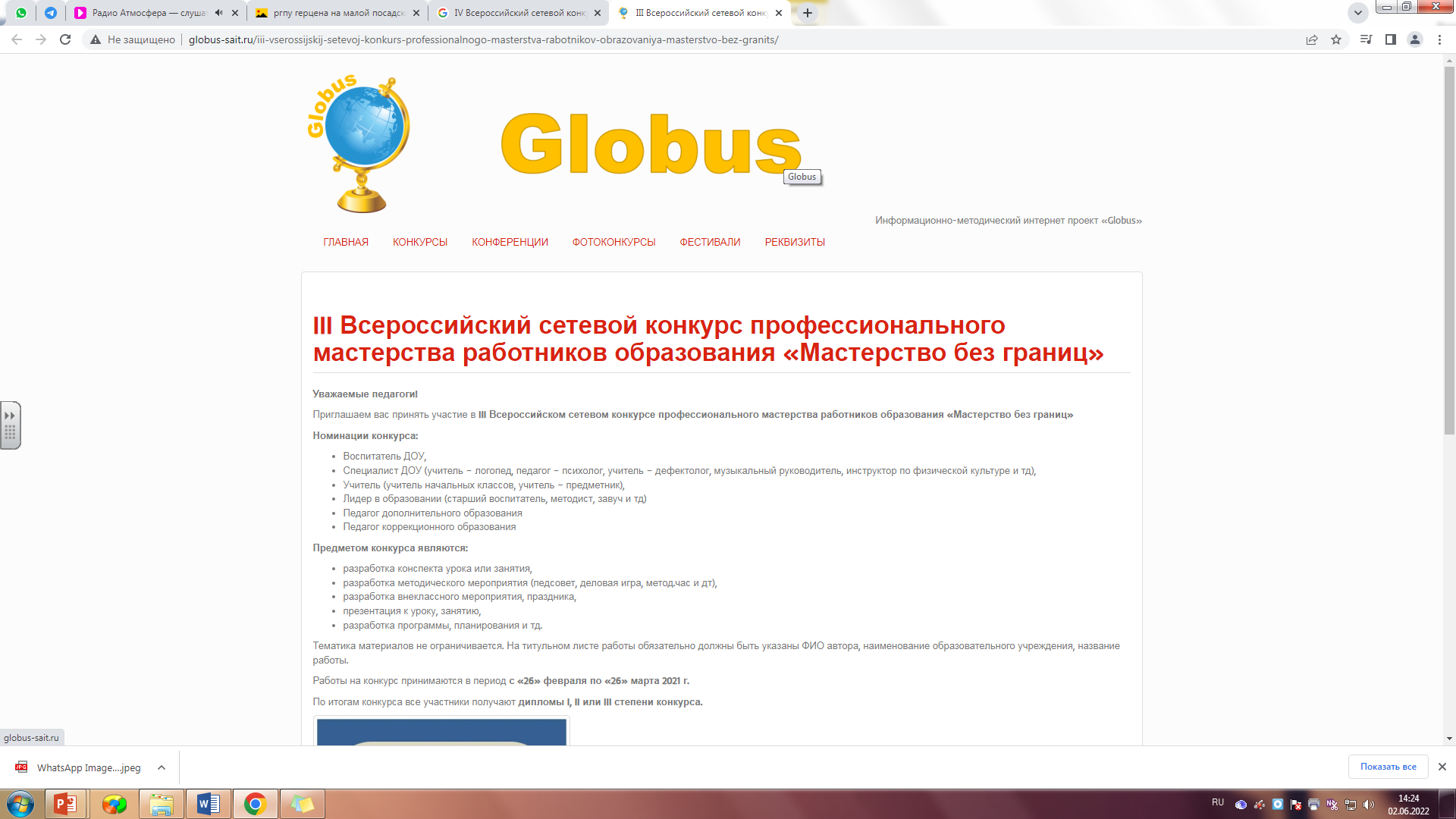 V Международный фестиваль педагогического мастерства «Современная система образования - взгляд в будущее»
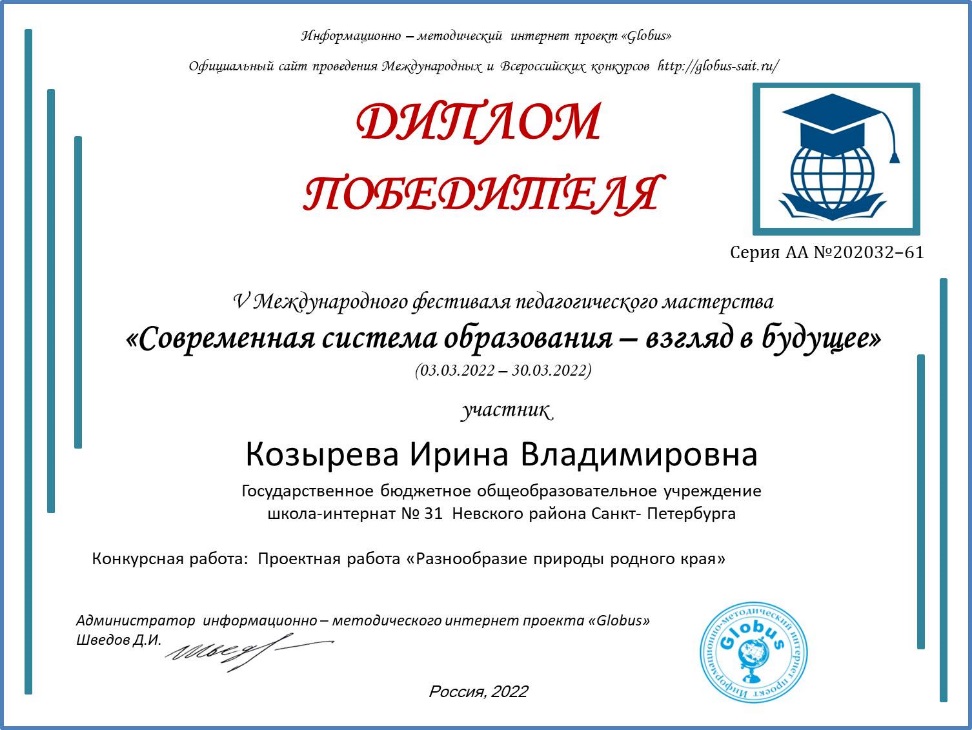 Козырева И.В., Еремеева А.А. 
награждены 
дипломами победителя
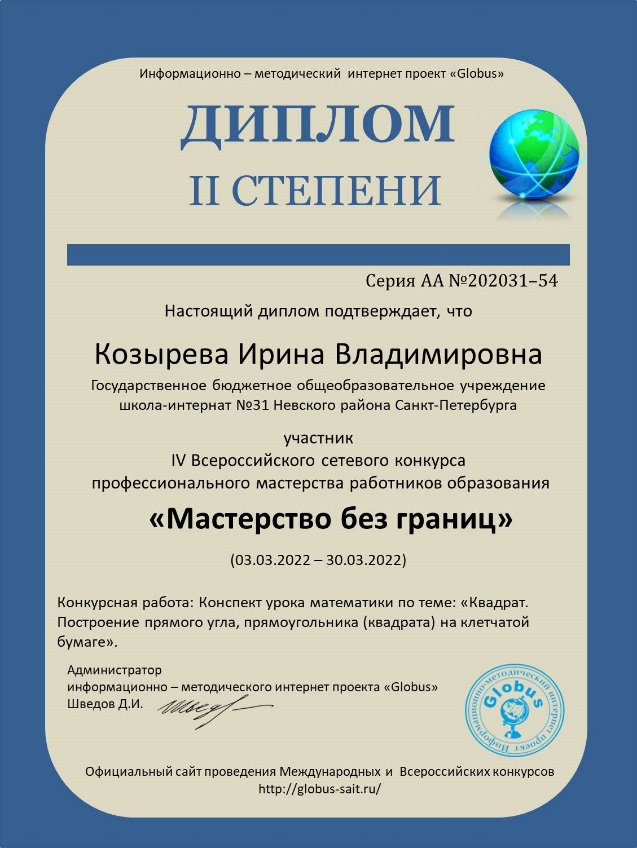 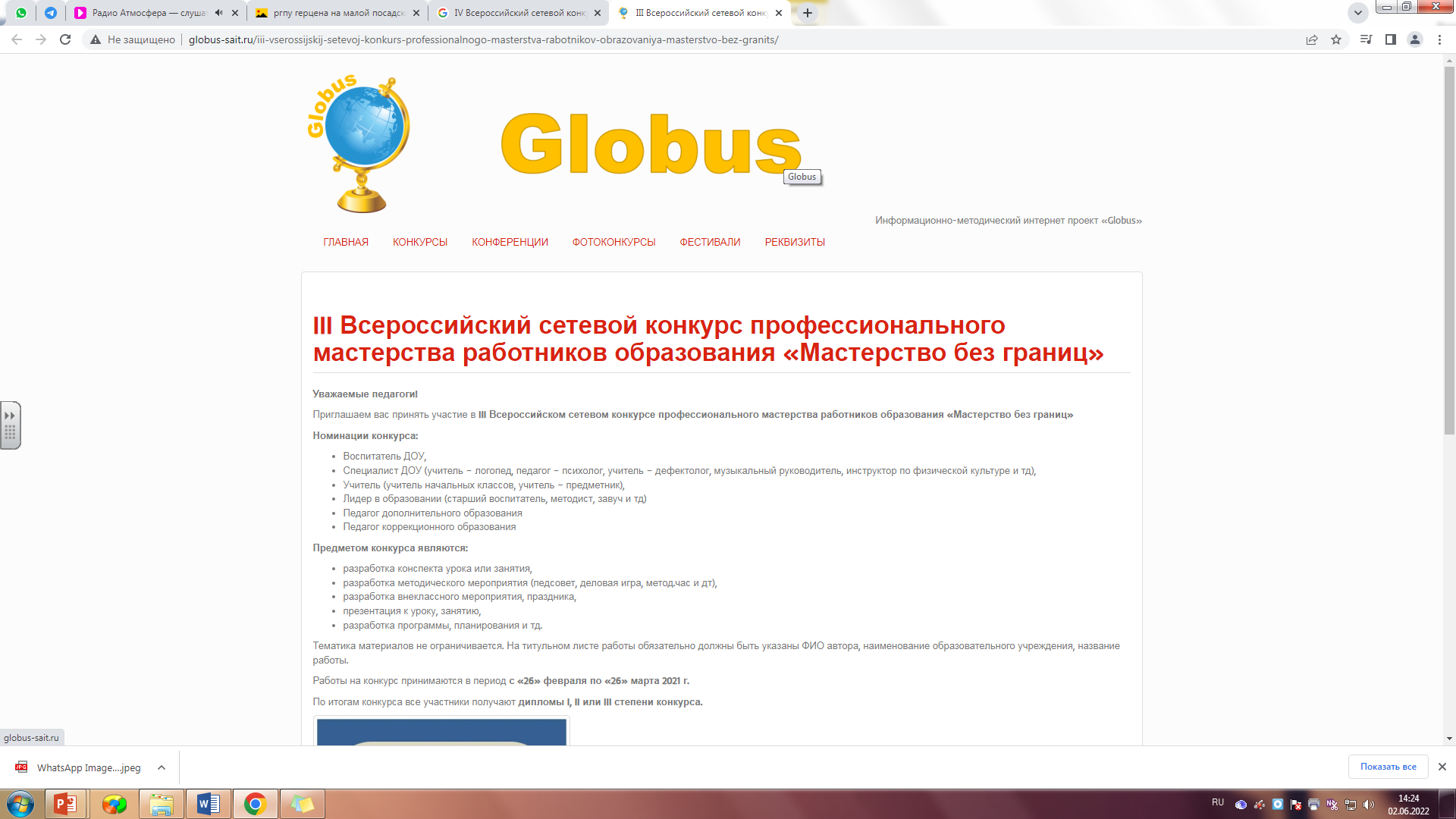 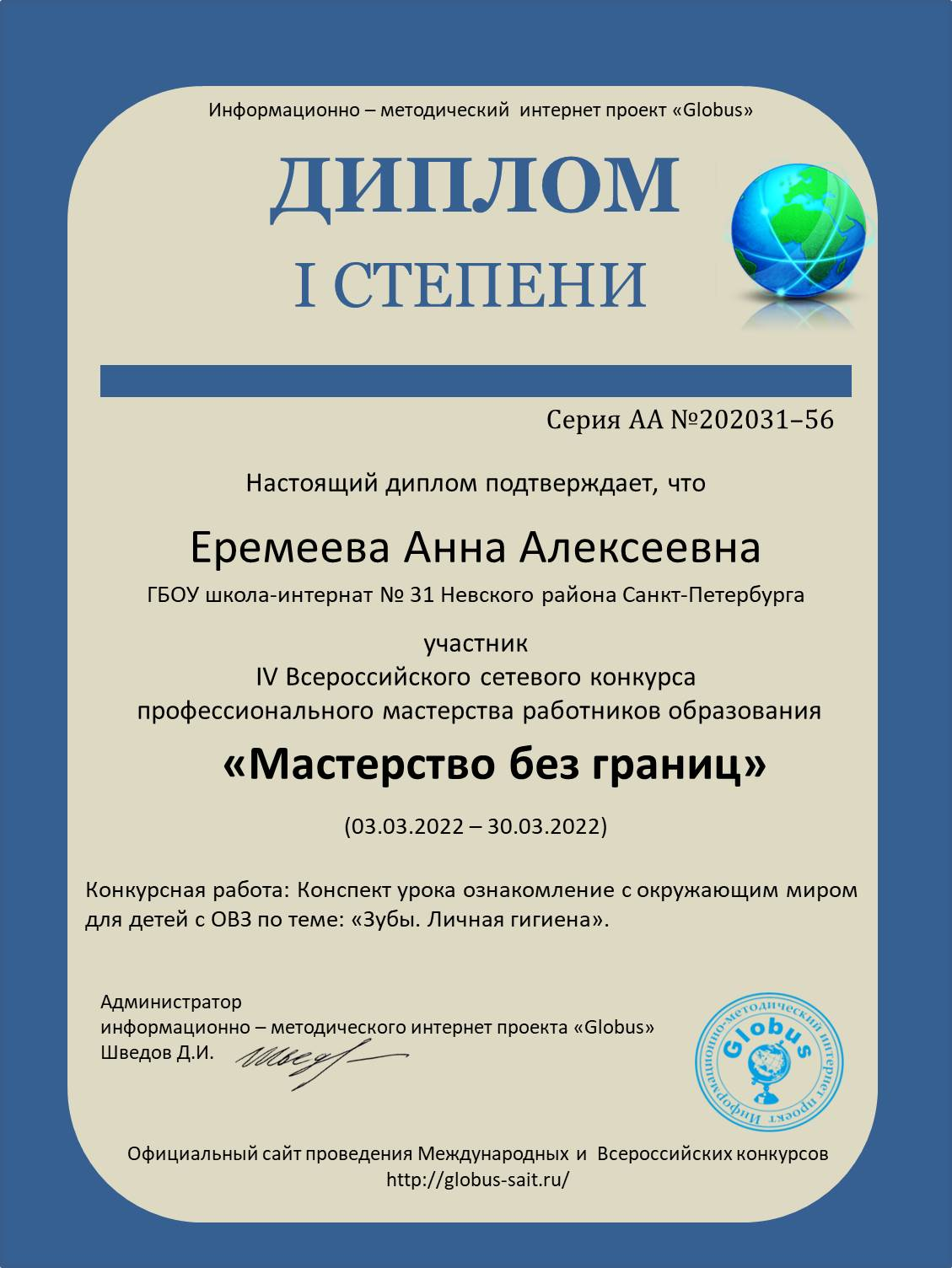 IV Всероссийский сетевой конкурс профессионального мастерства работников образования 
«Мастерство без границ»
Еремеева А.А. награждена дипломом I степени
Козырева И.В. награждена дипломом II степени
Районный конкурс «Талантливый педагог»
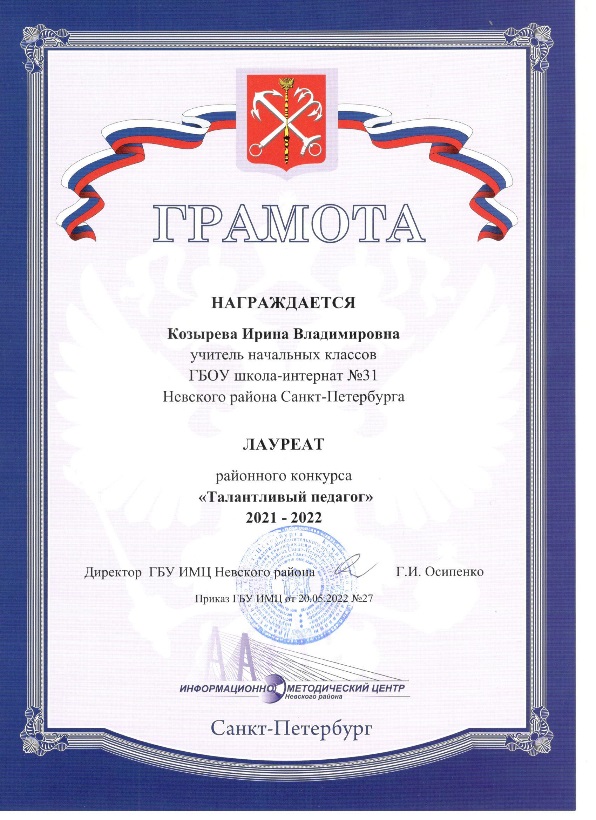 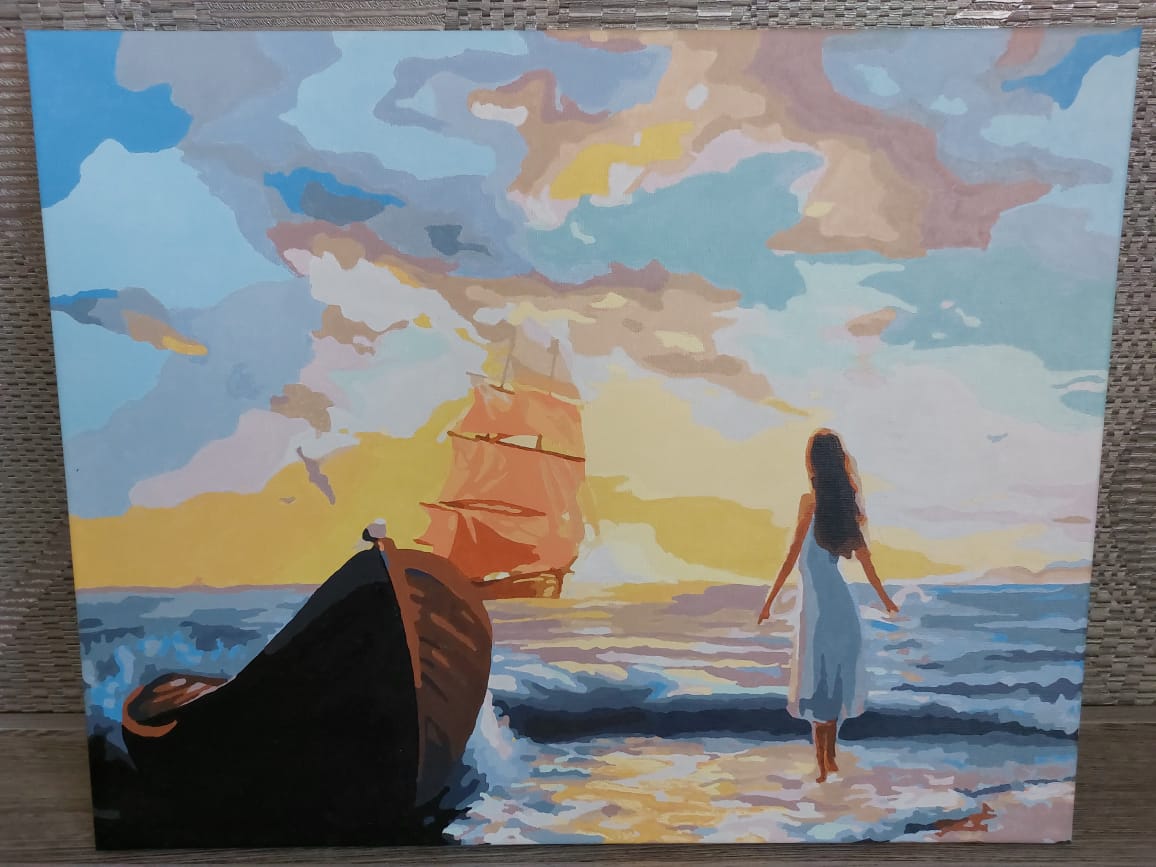 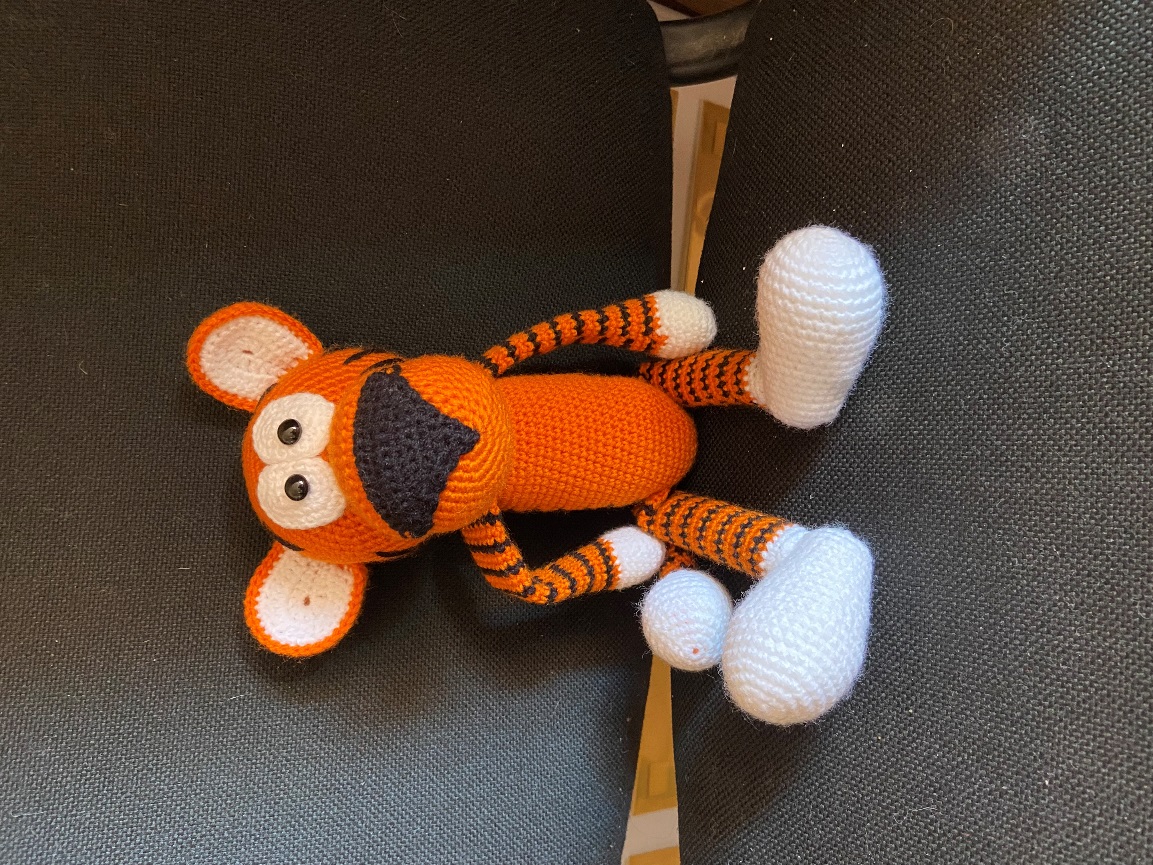 Хватова М.Ю. 
участник конкурса 
в номинации «Живопись»
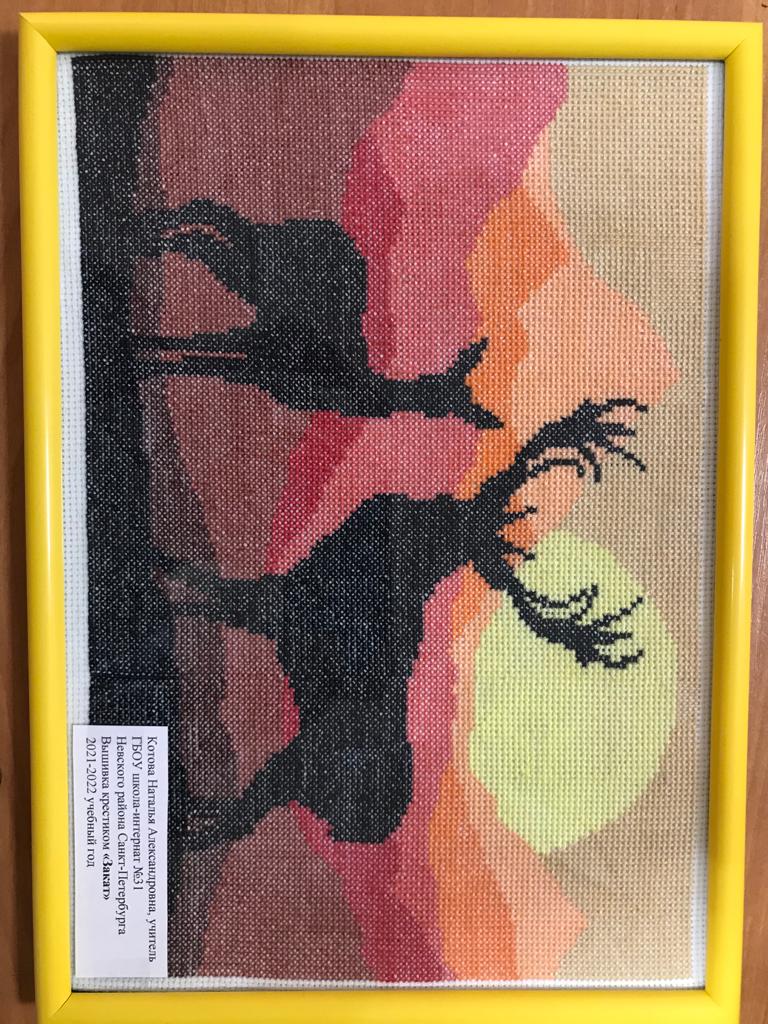 Козырева И.В. 
лауреат конкурса
в номинации 
«Вязание»
Котова Н.А. 
участник конкурса 
в номинации «Вышивка»
Конкурсы для обучающихся
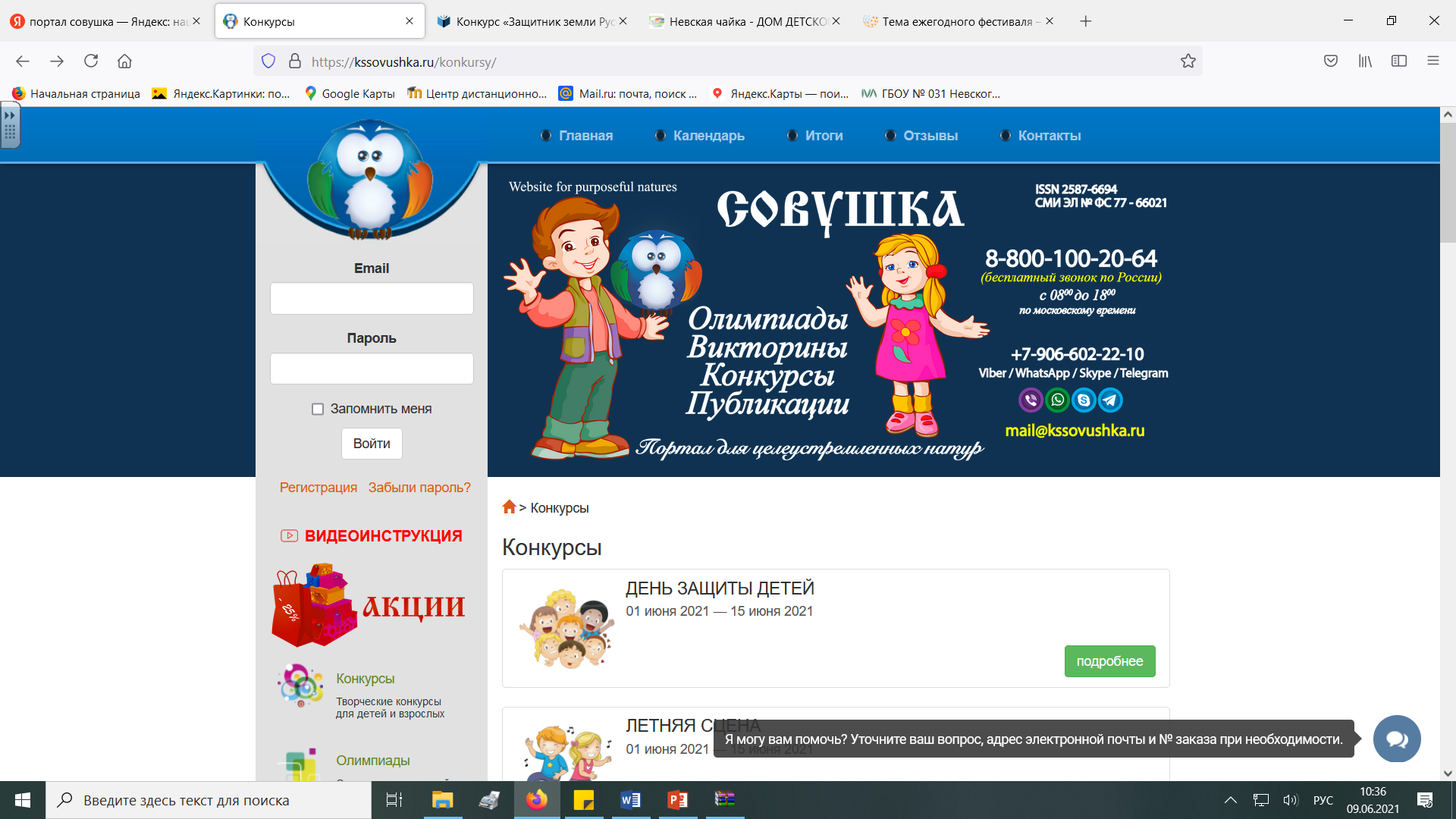 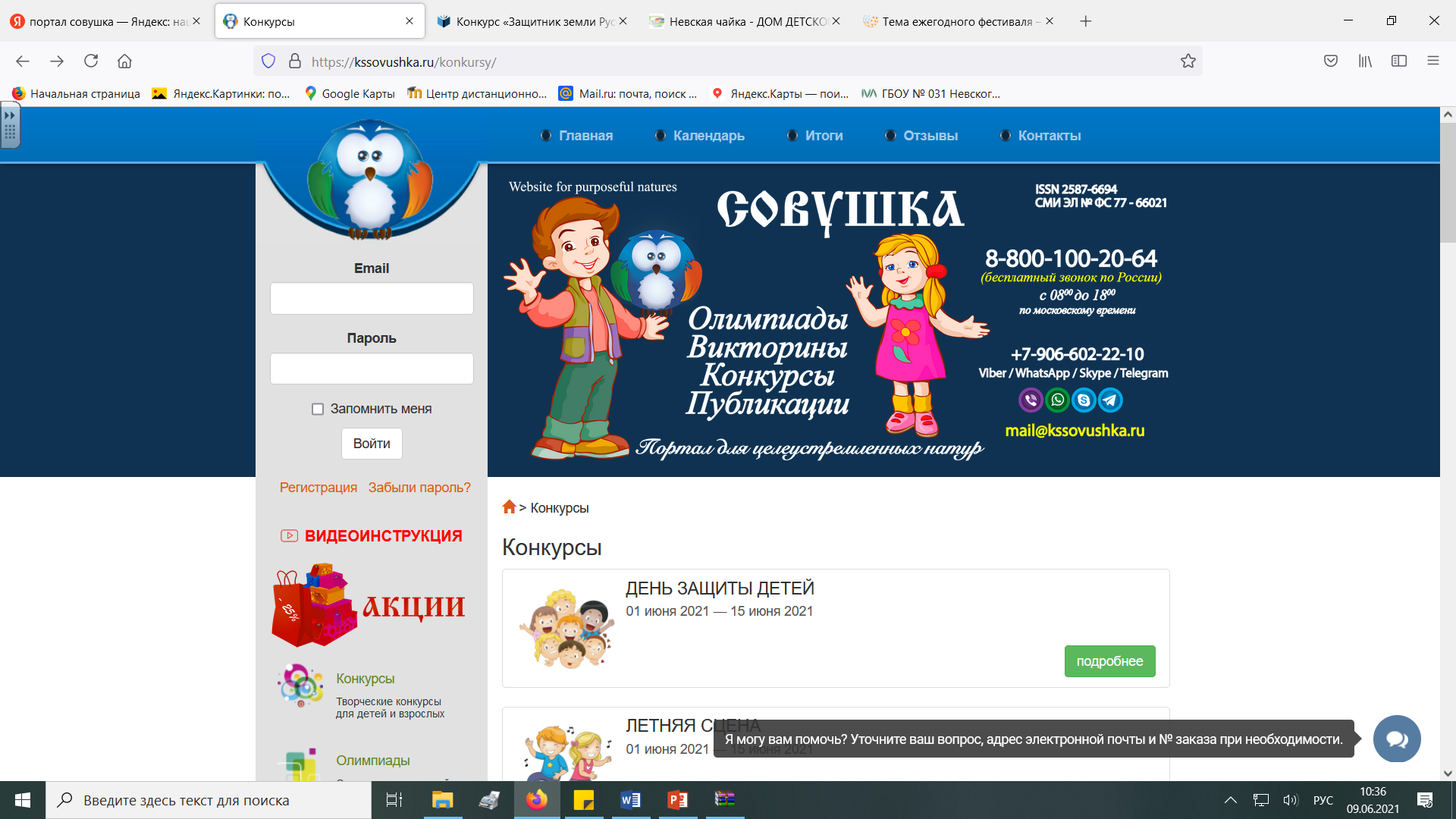 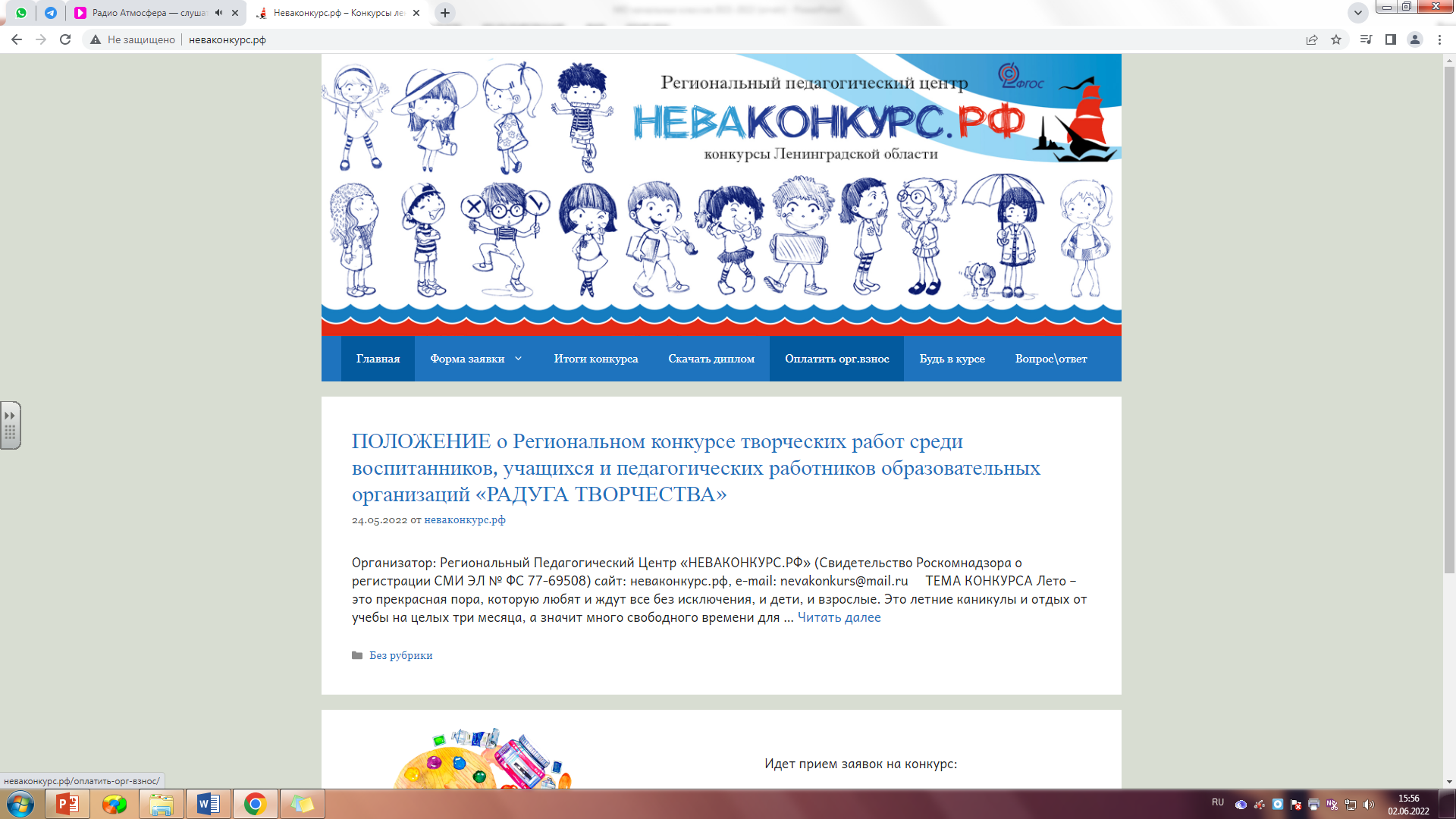 Конкурсы для обучающихся
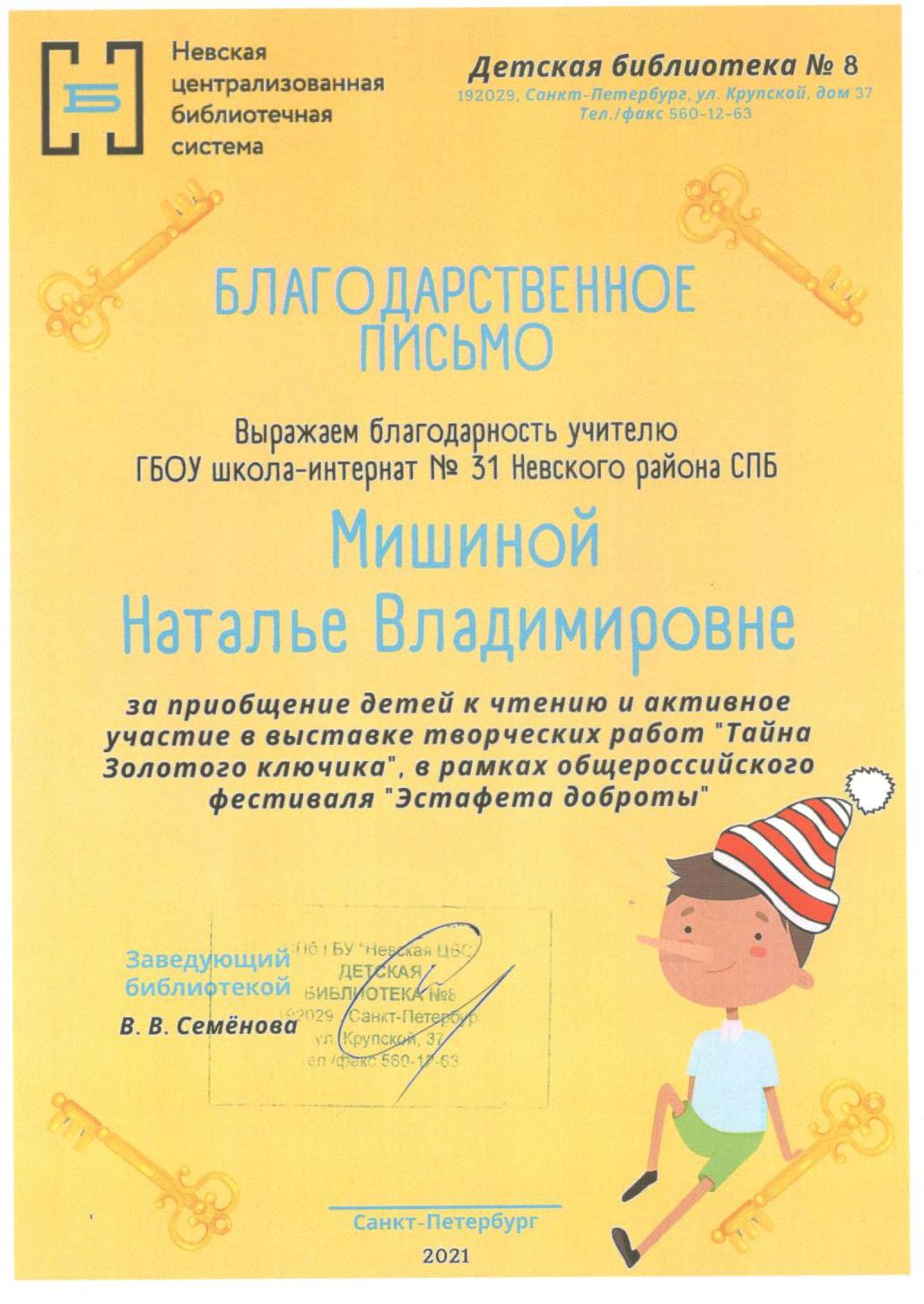 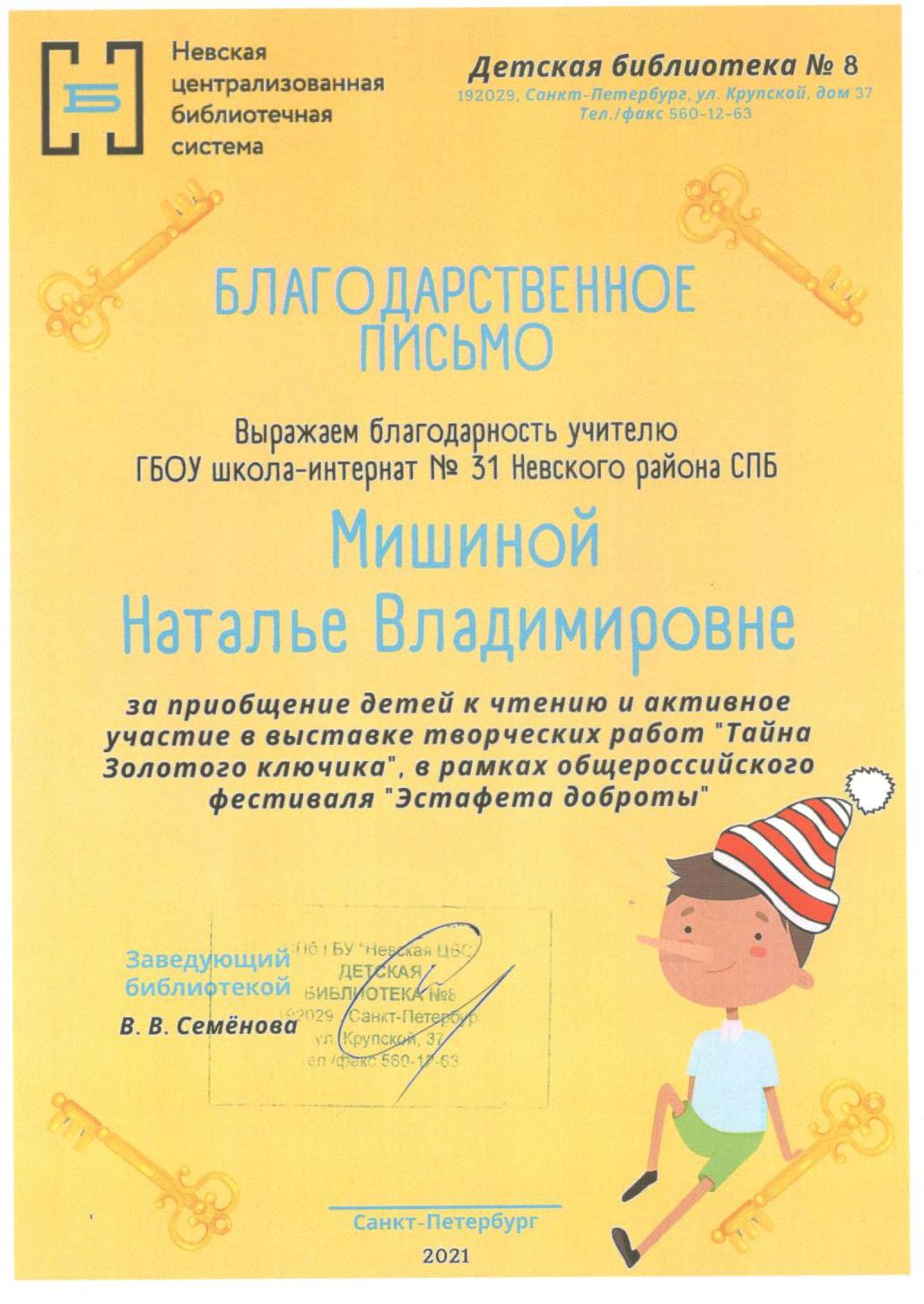 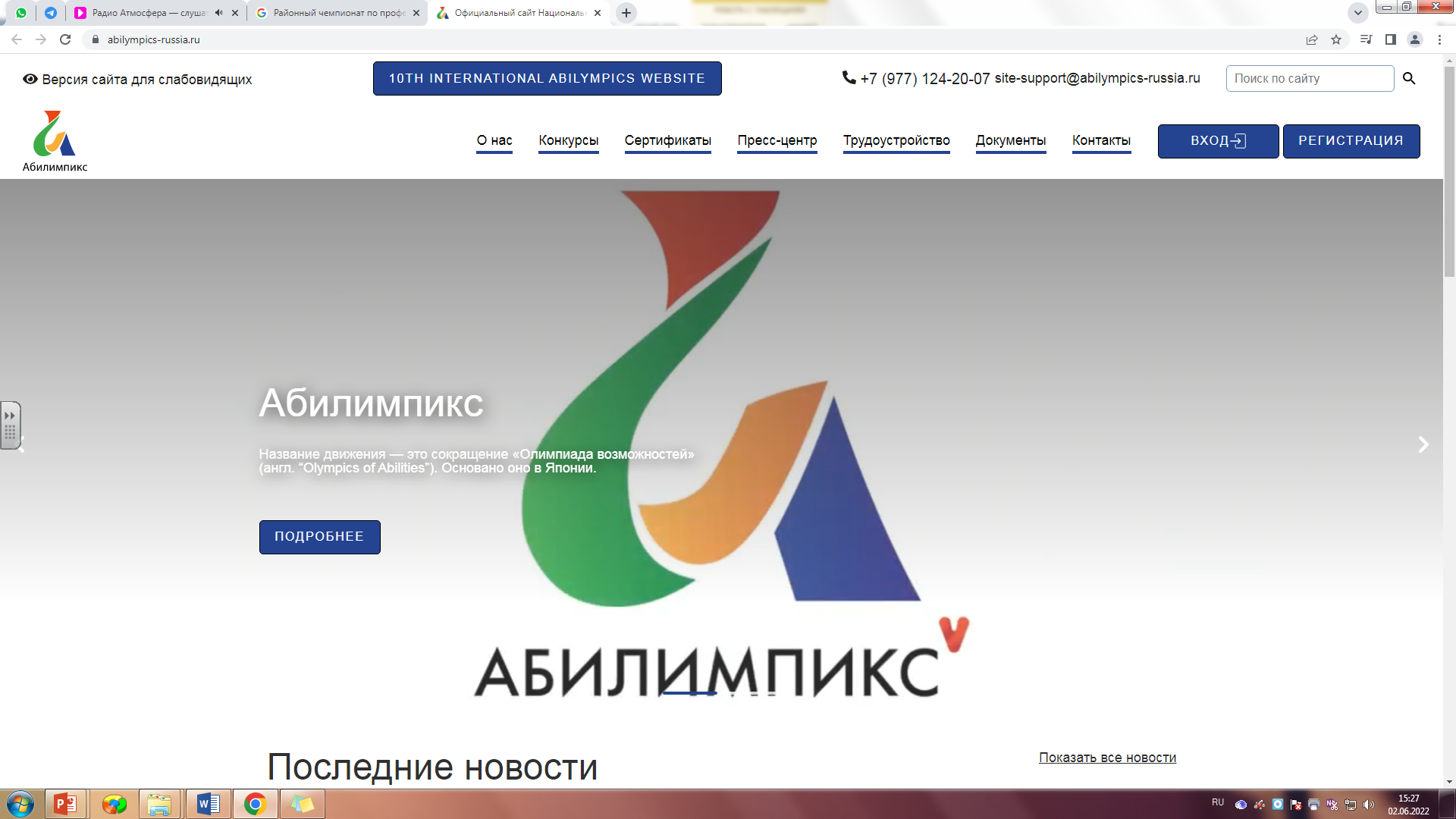 XI Межрегиональная 
предметная интернет-олимпиада «Родник знаний» 
для обучающихся с нарушением слуха (вариант 1.2)
XI Межрегиональная 
предметная интернет-олимпиада «Родник знаний» 
для обучающихся с нарушением слуха (вариант 2.2)
Предметный городской конкурс
«Умники и умницы»
Предметная неделя по математике 
«Наша школа в цифрах»
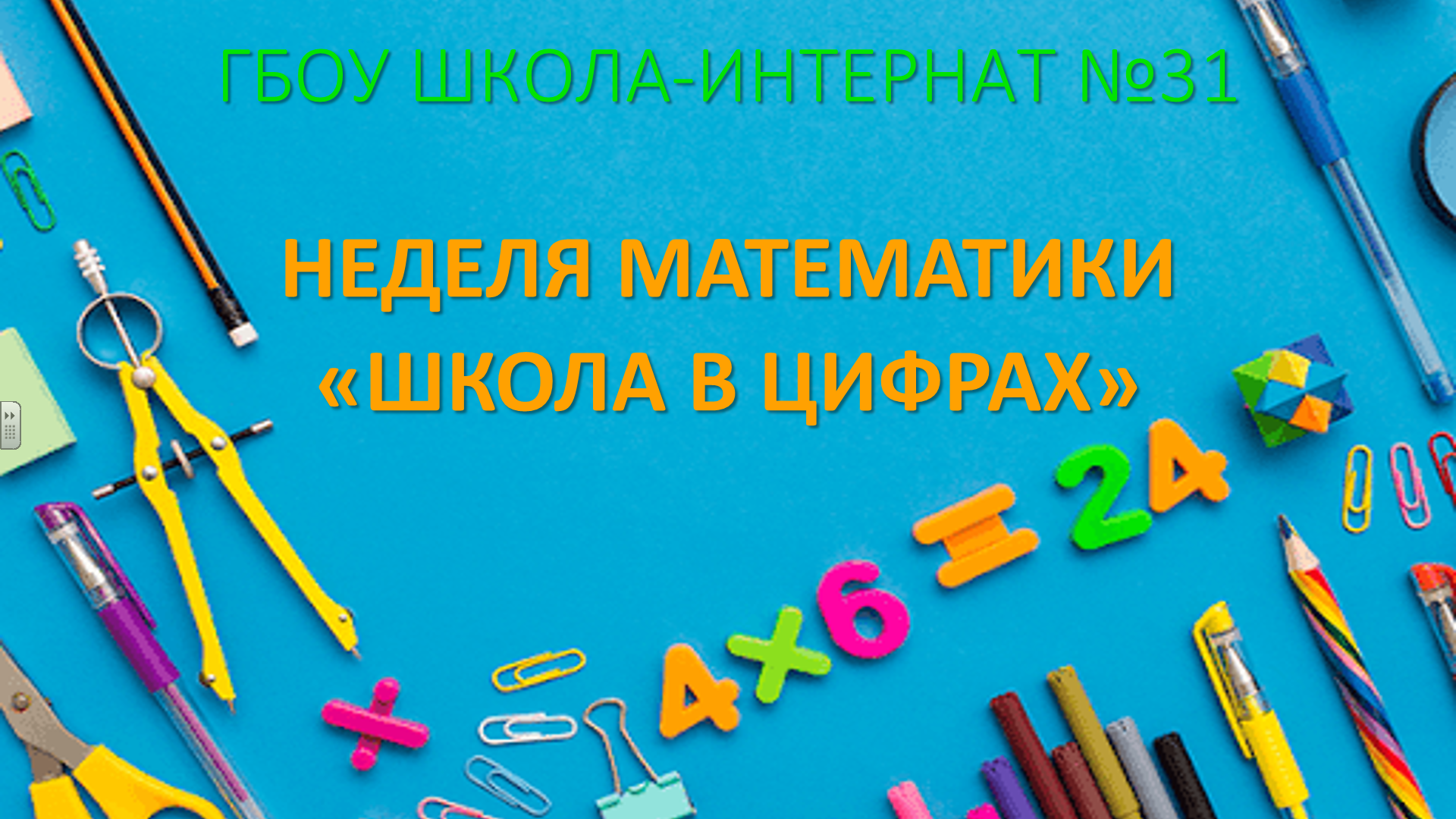 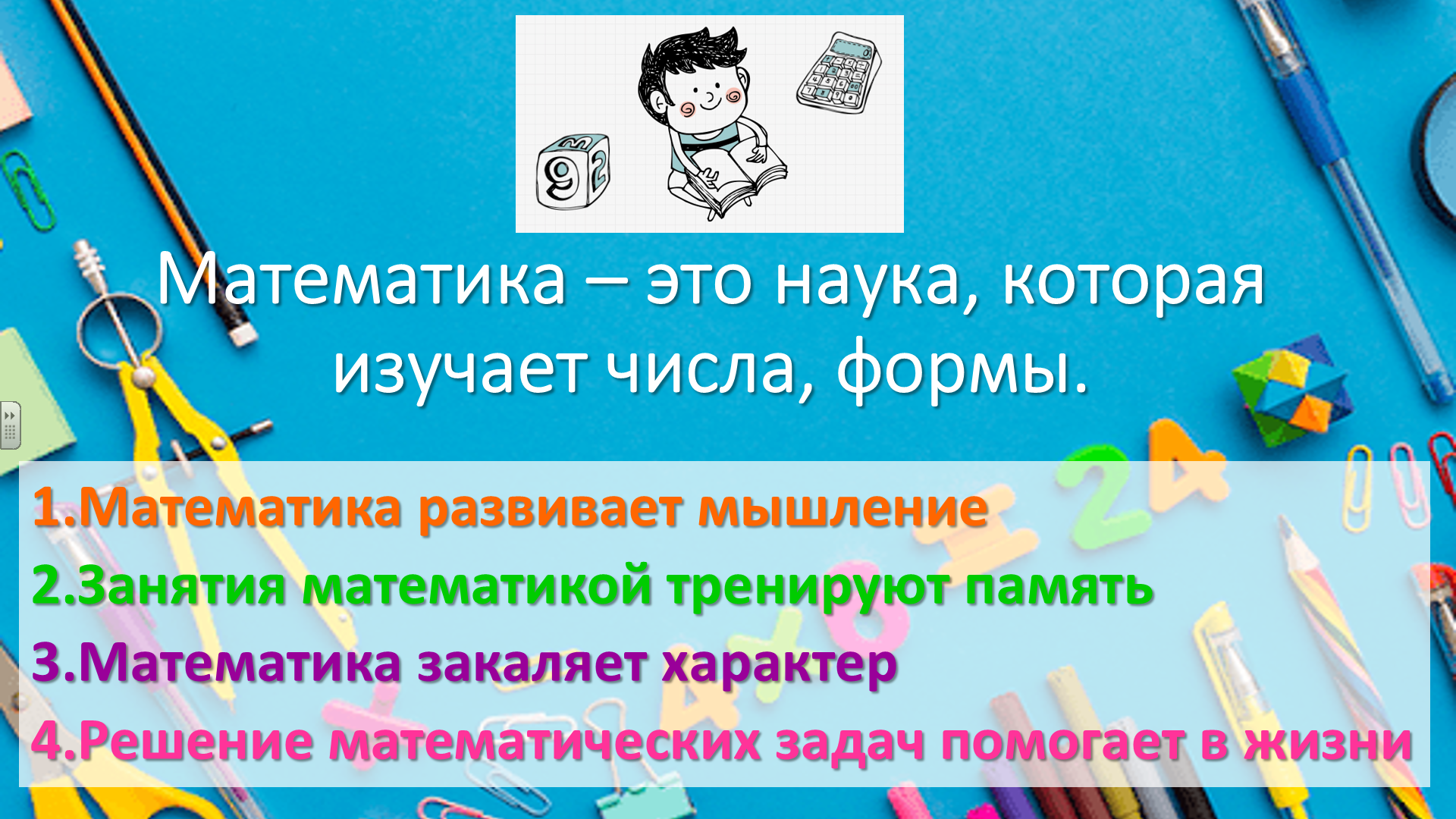 С 22 по 26 ноября проводилась предметная неделя по математике
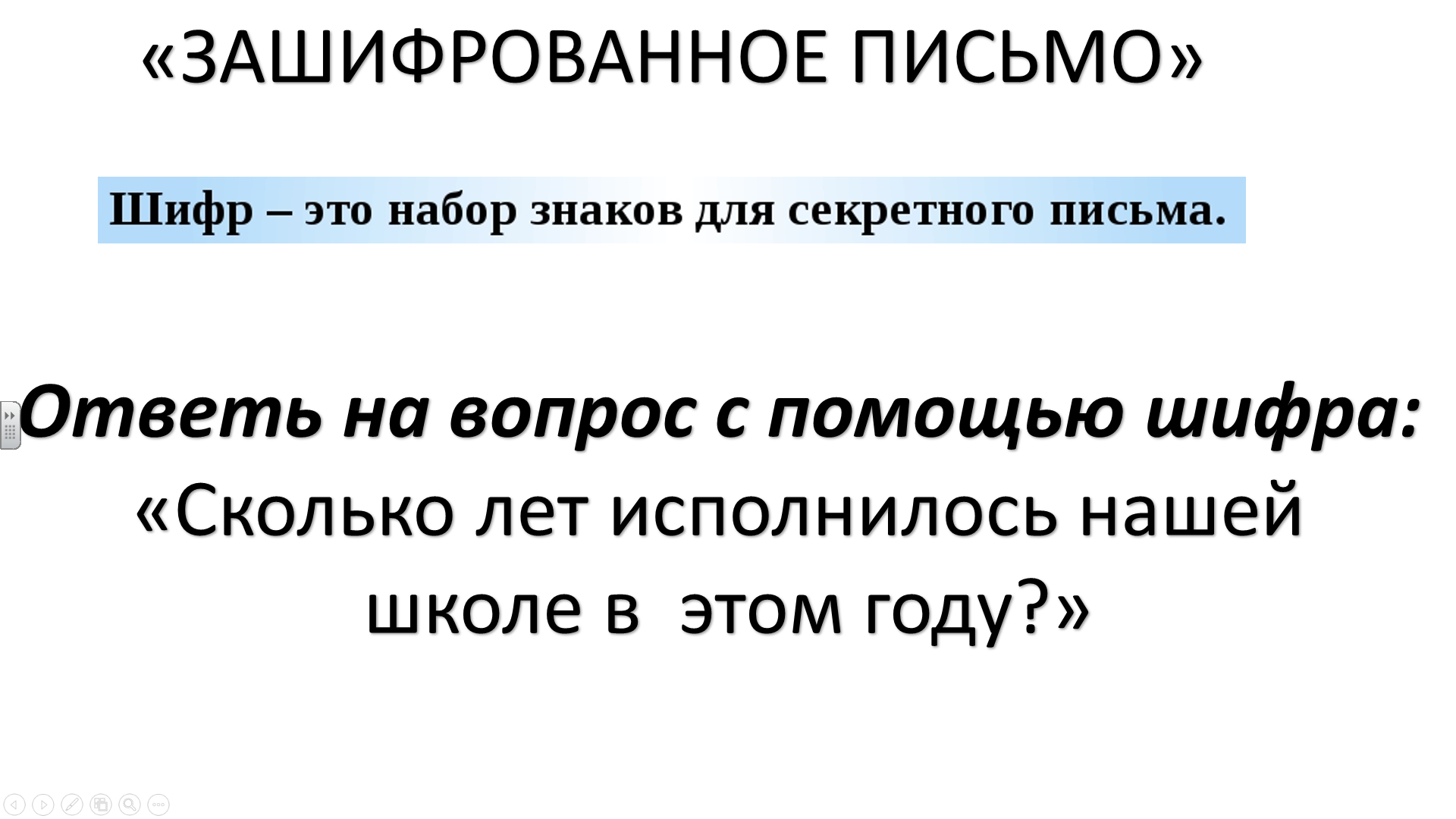 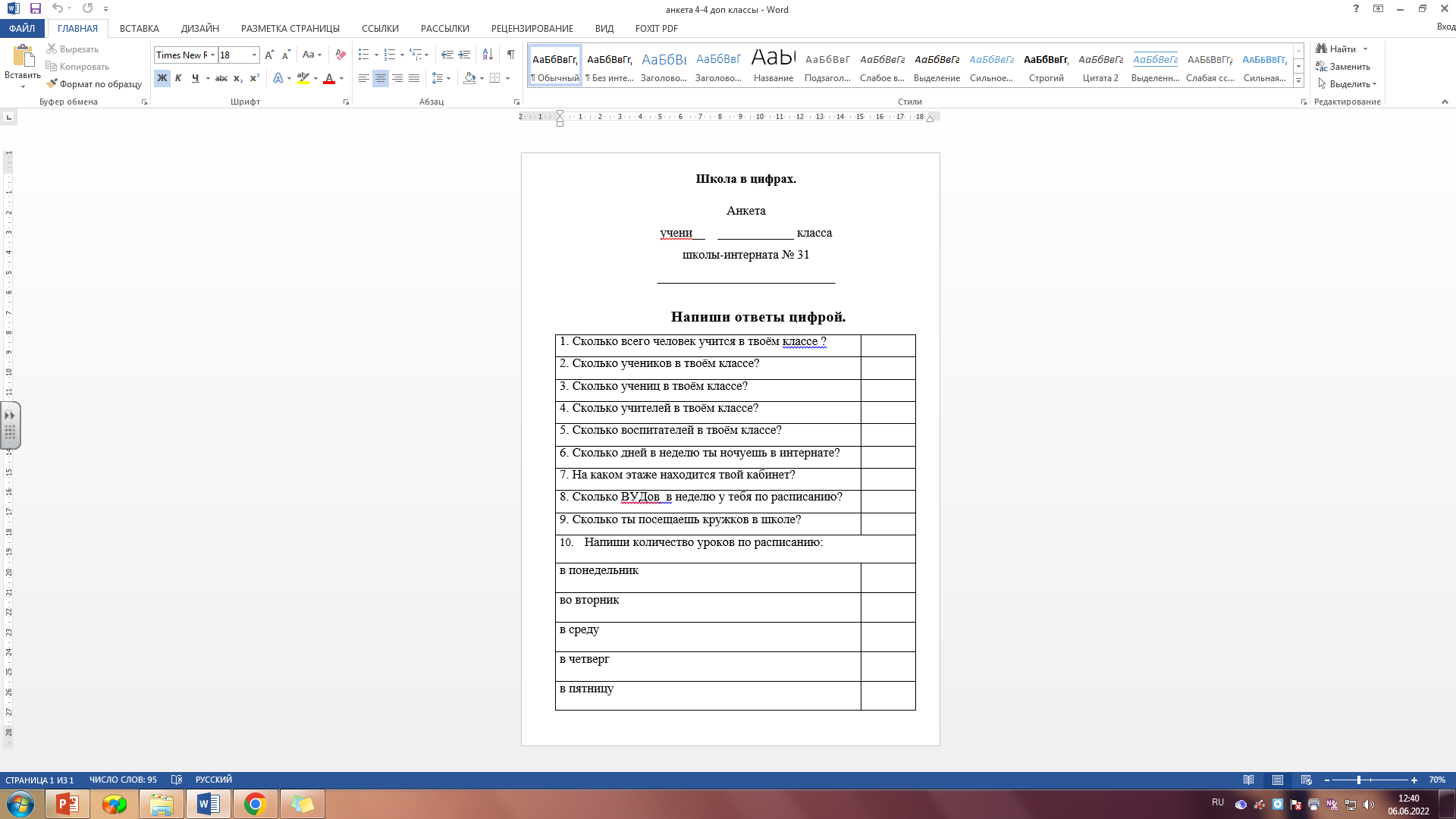 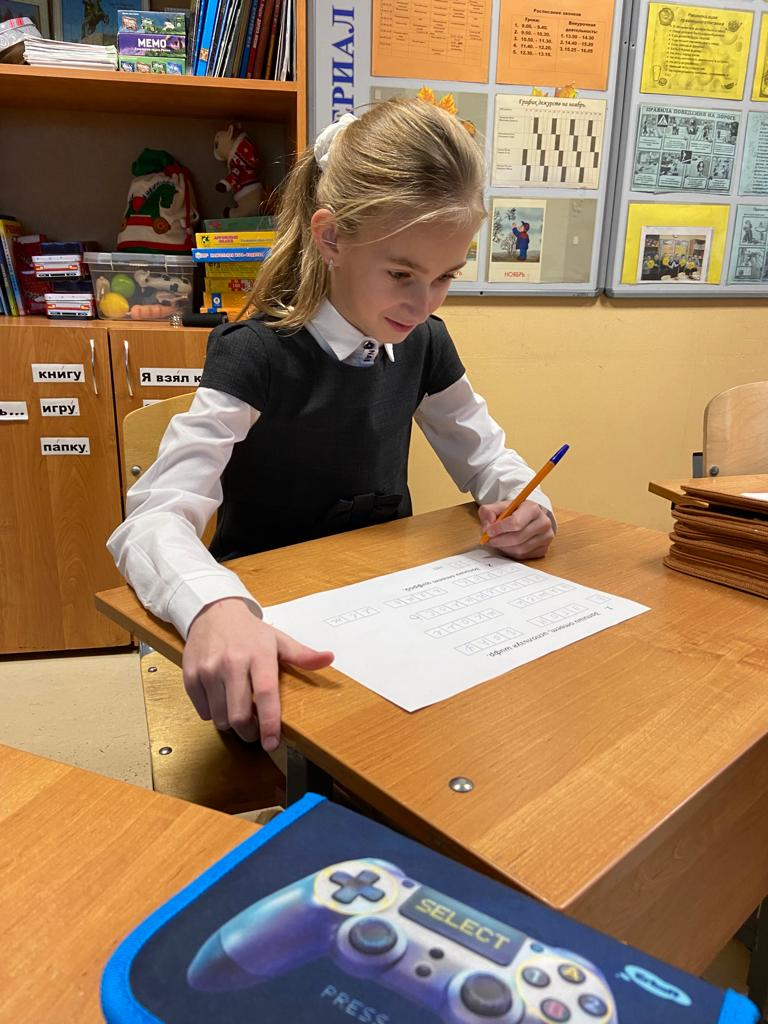 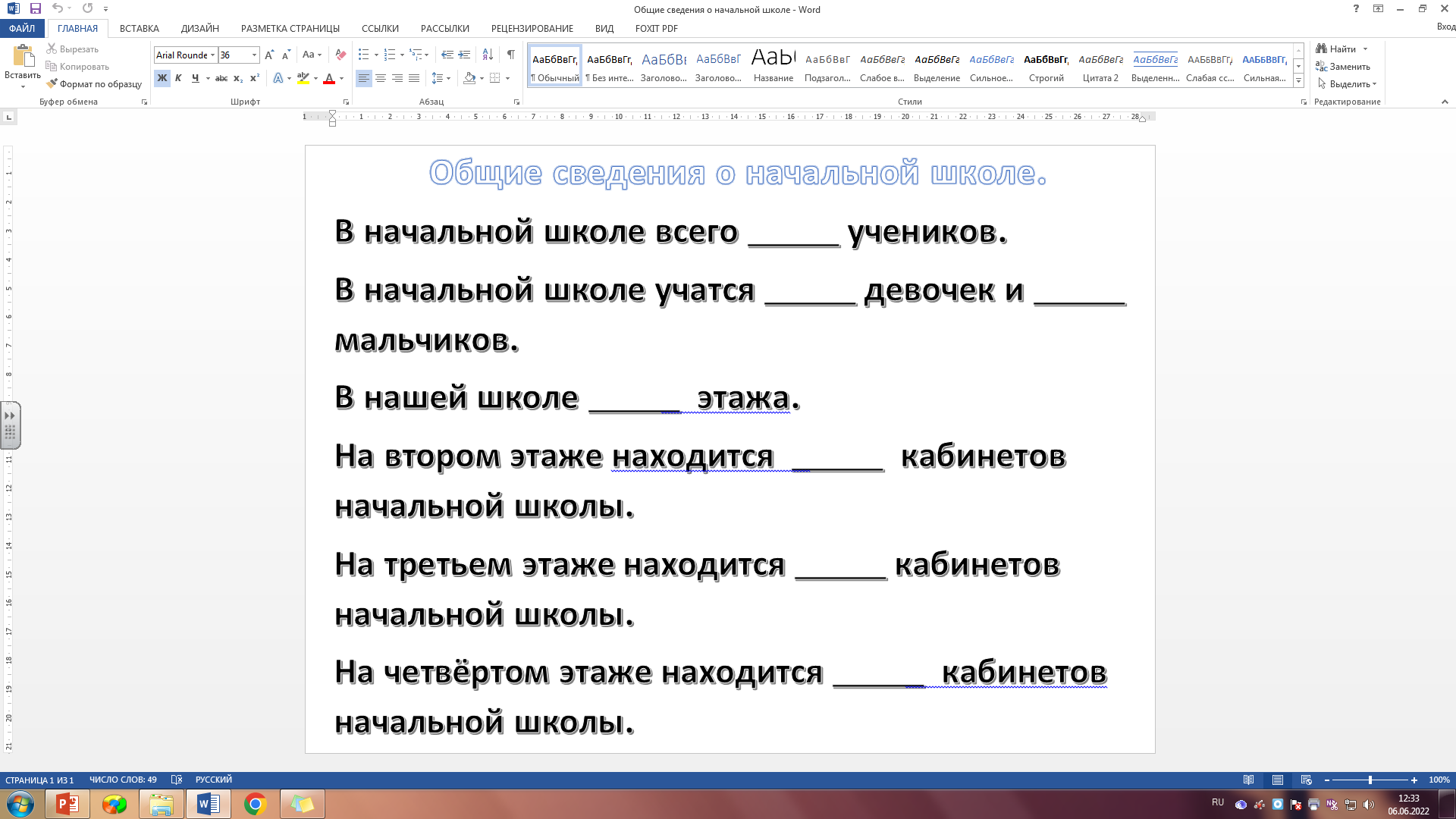 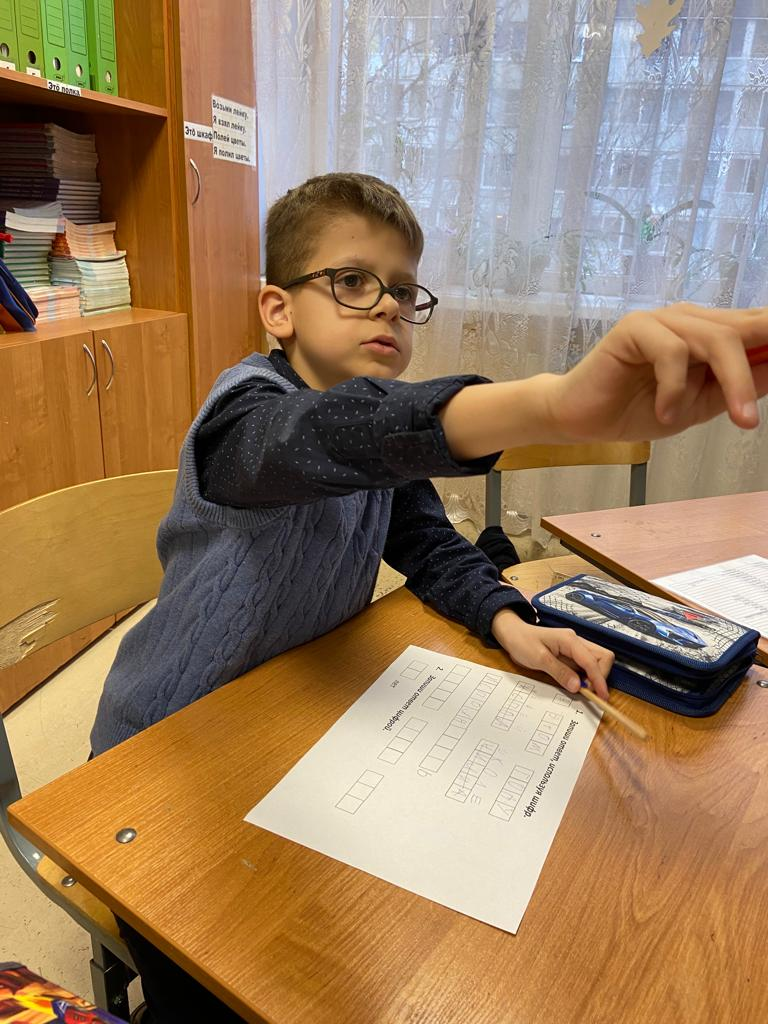 Предметная неделя по технологии
С 18 апреля по 22 апреля 
проводилась предметная неделя 
по технологии 
«Изобразительное искусство 
в народном творчестве»
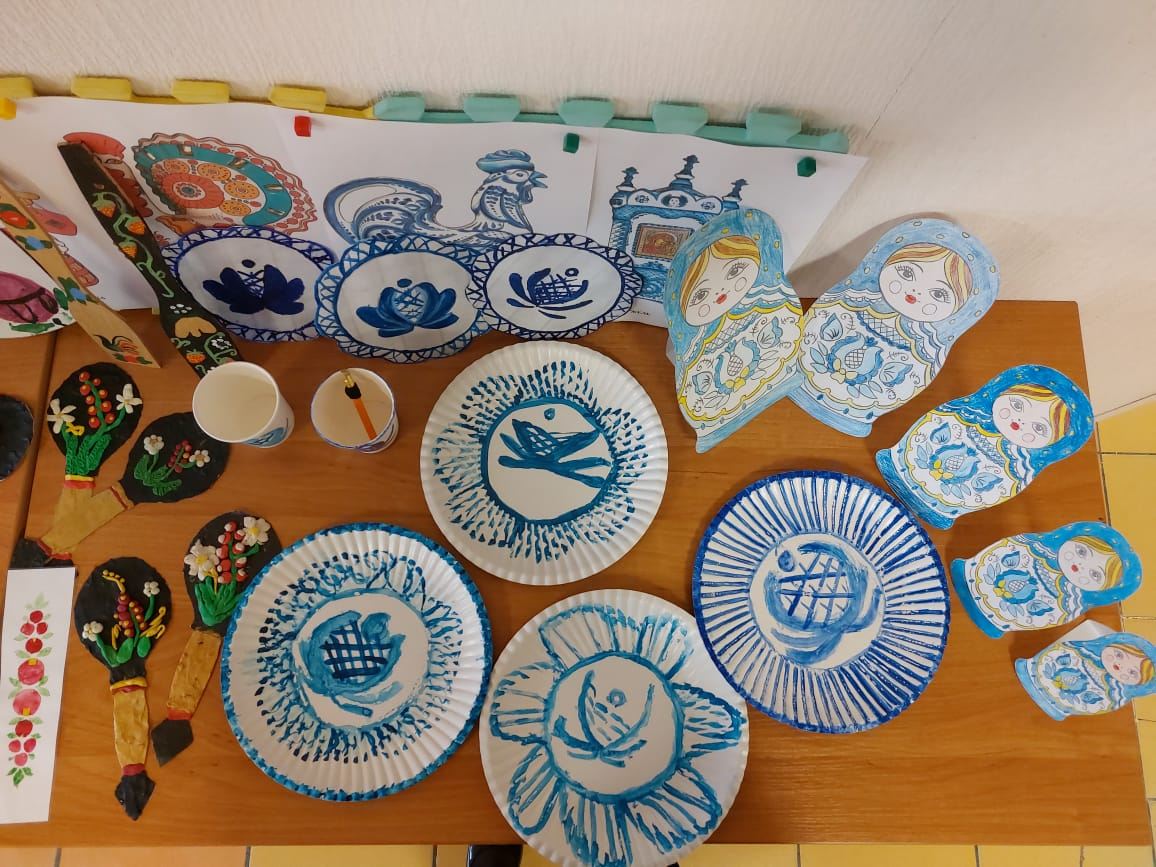 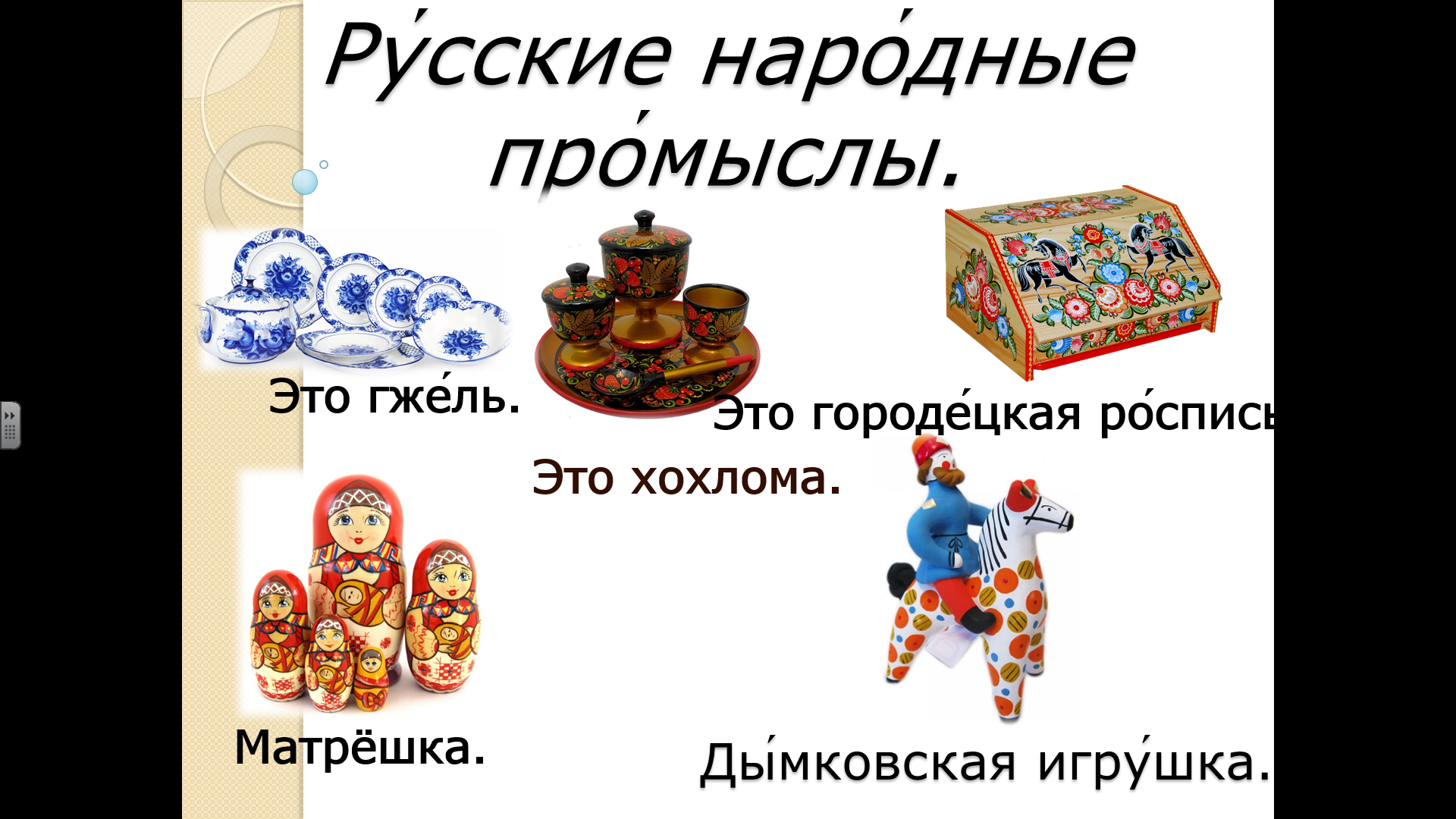 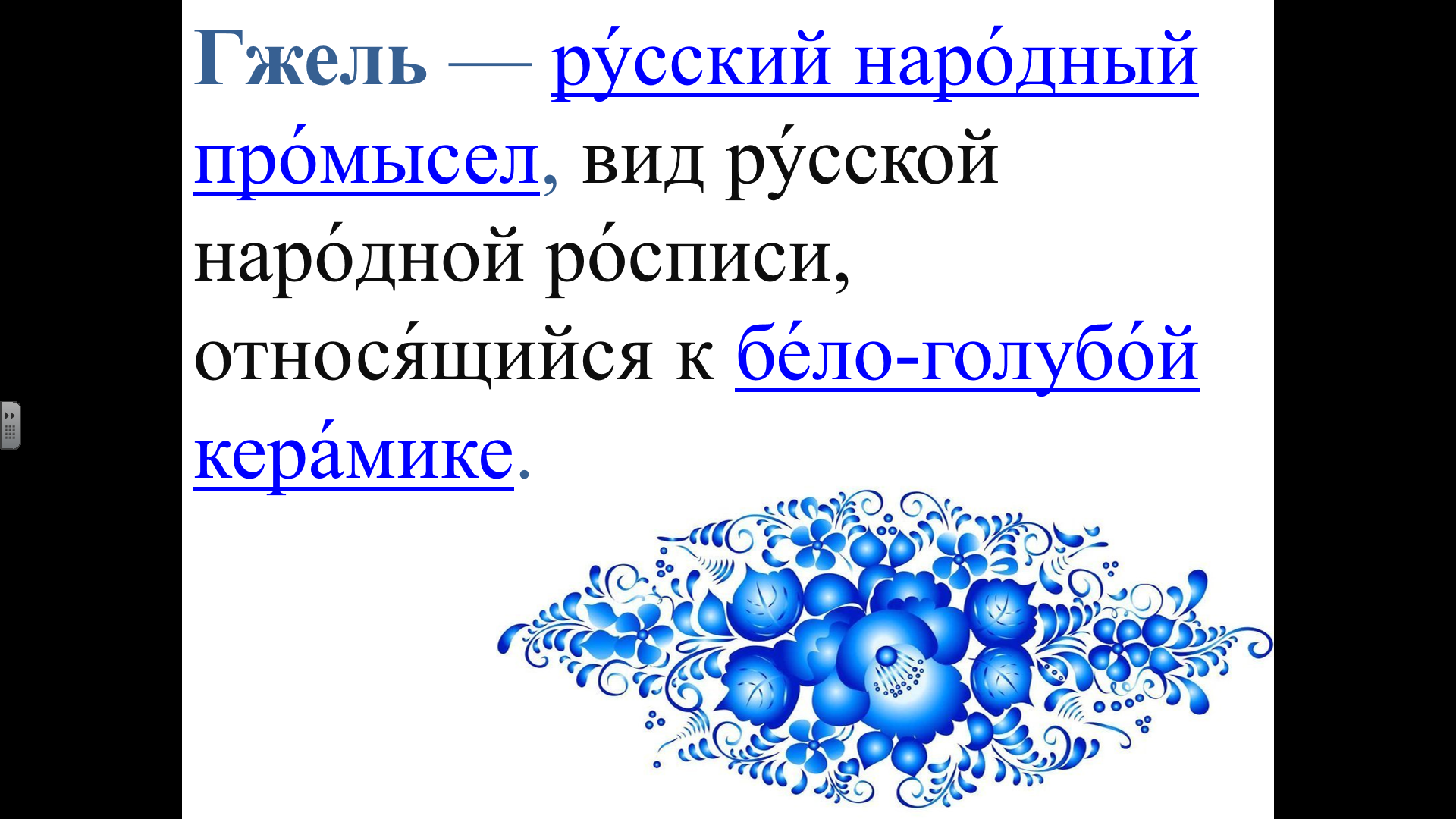 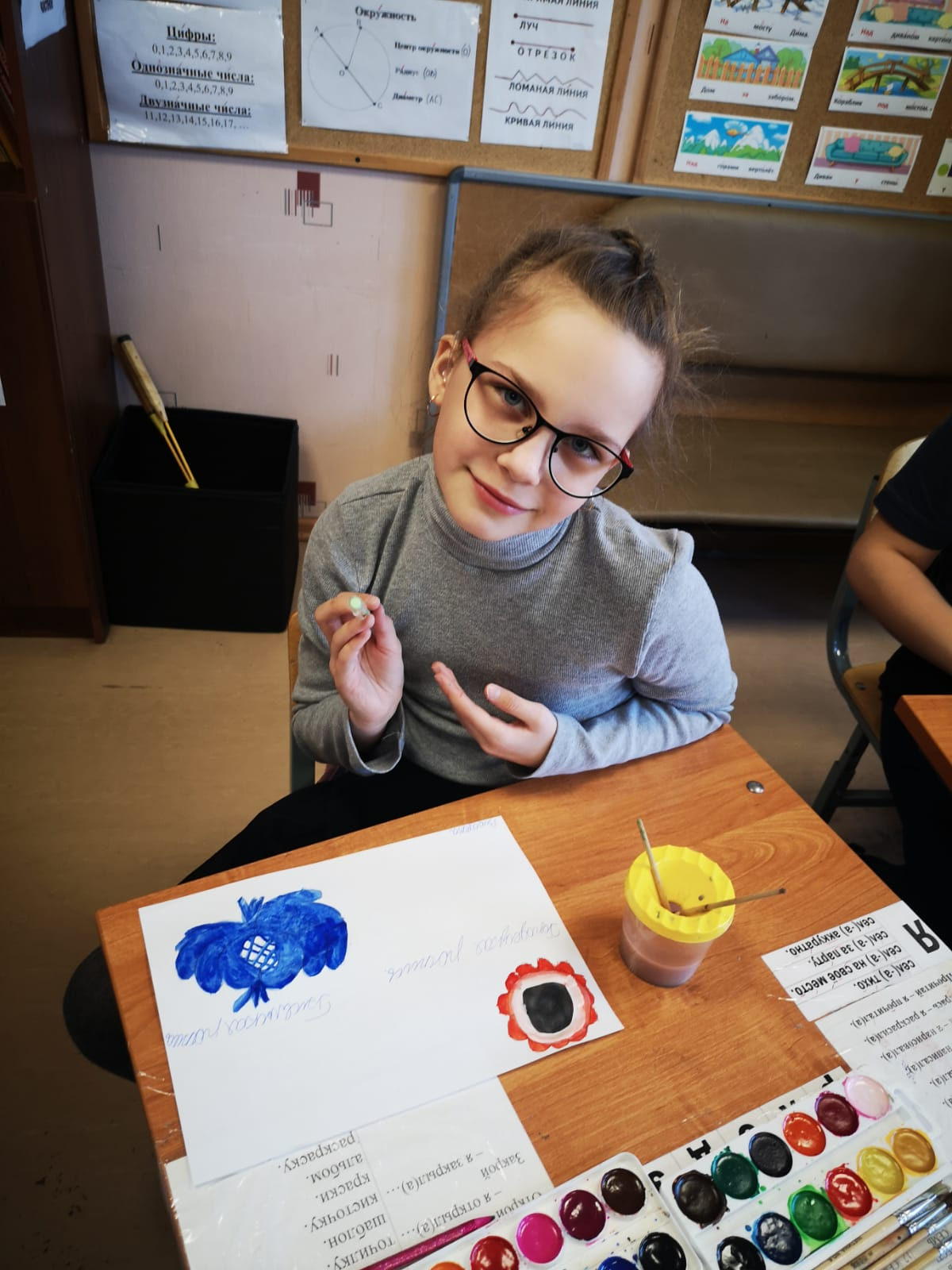 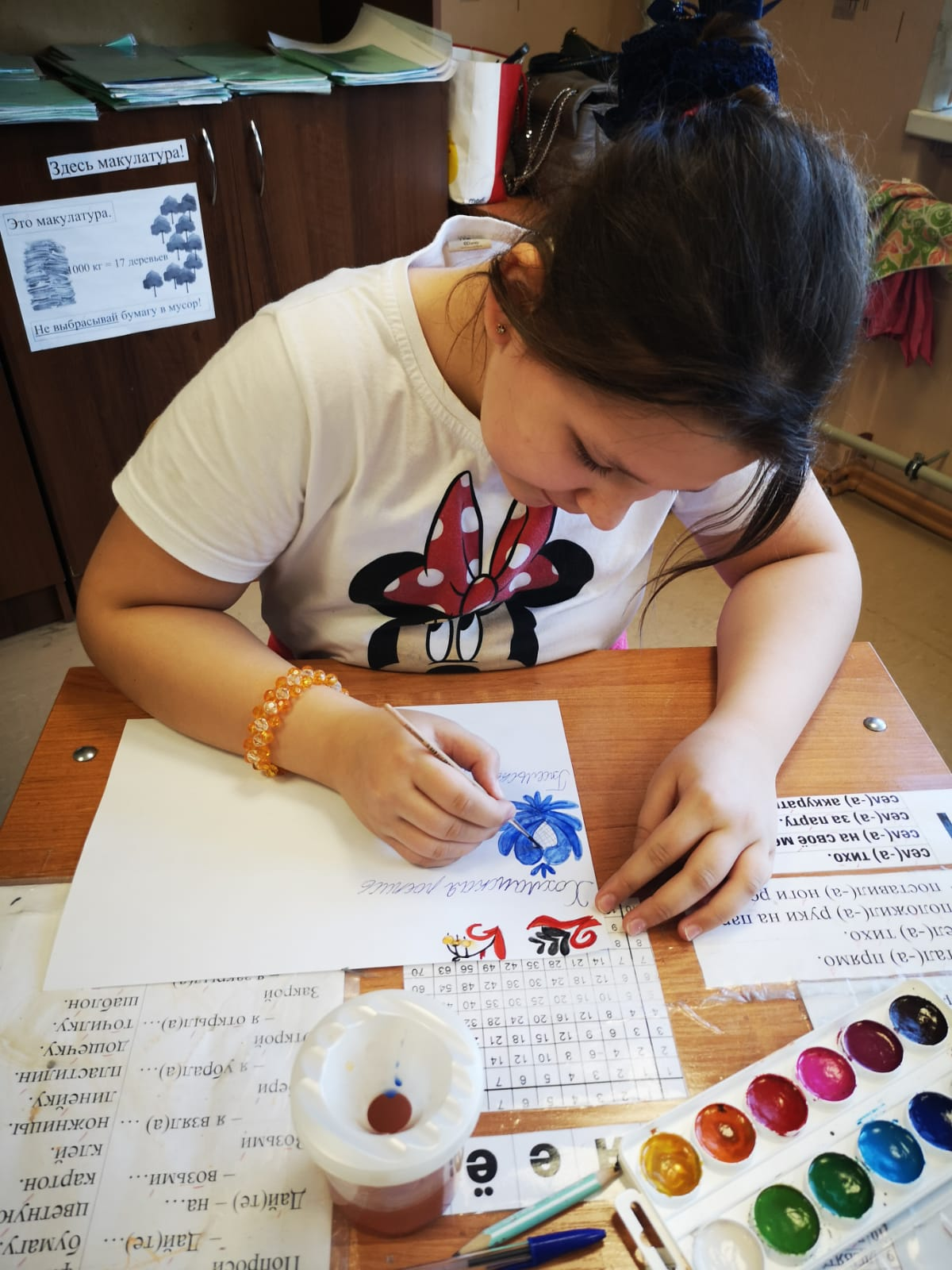 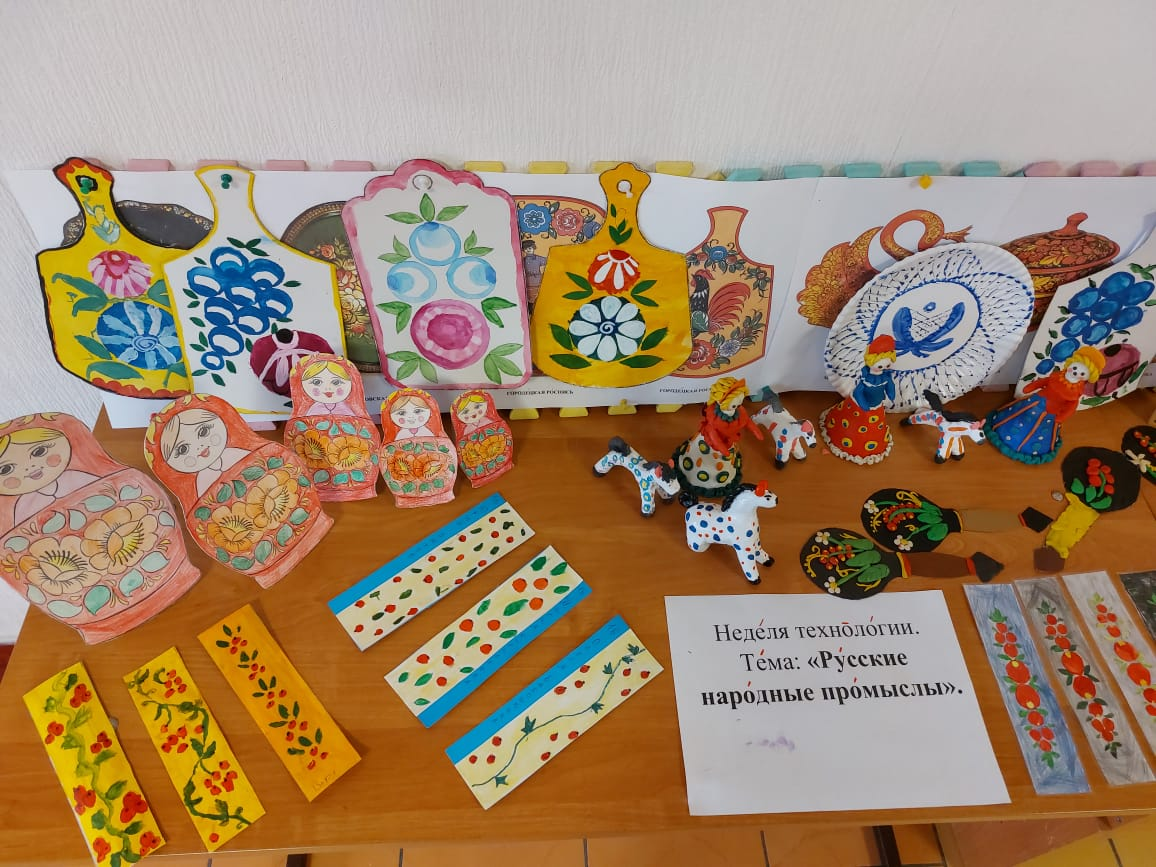 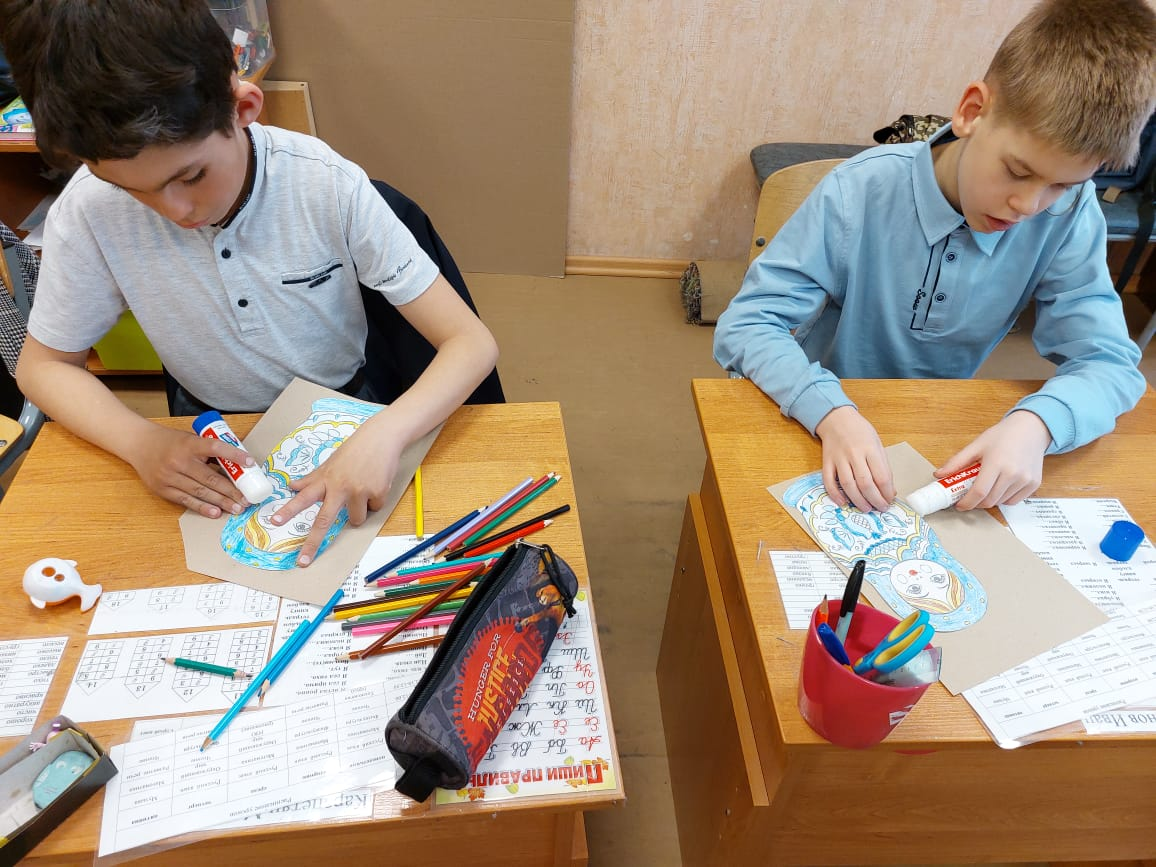 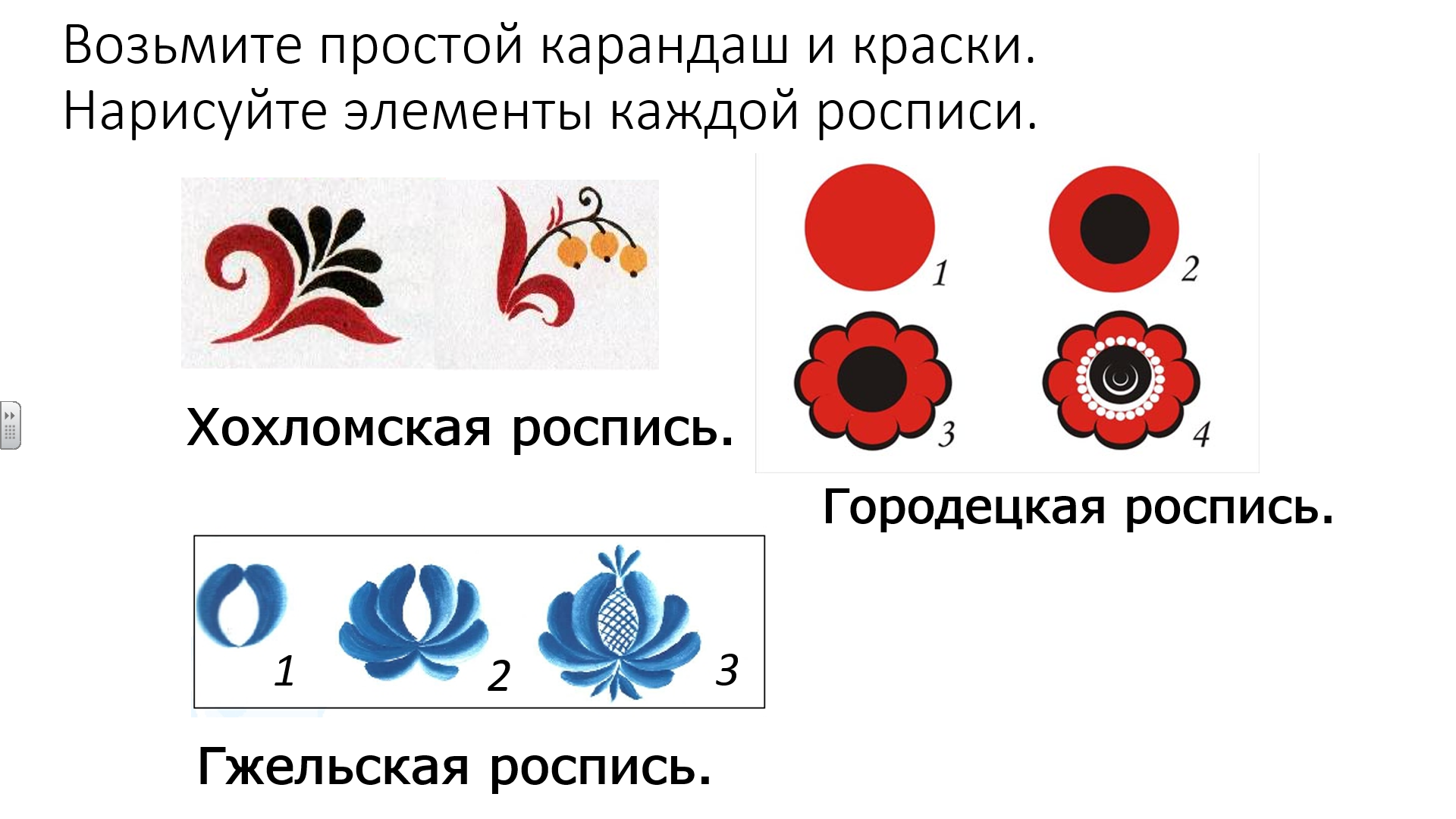 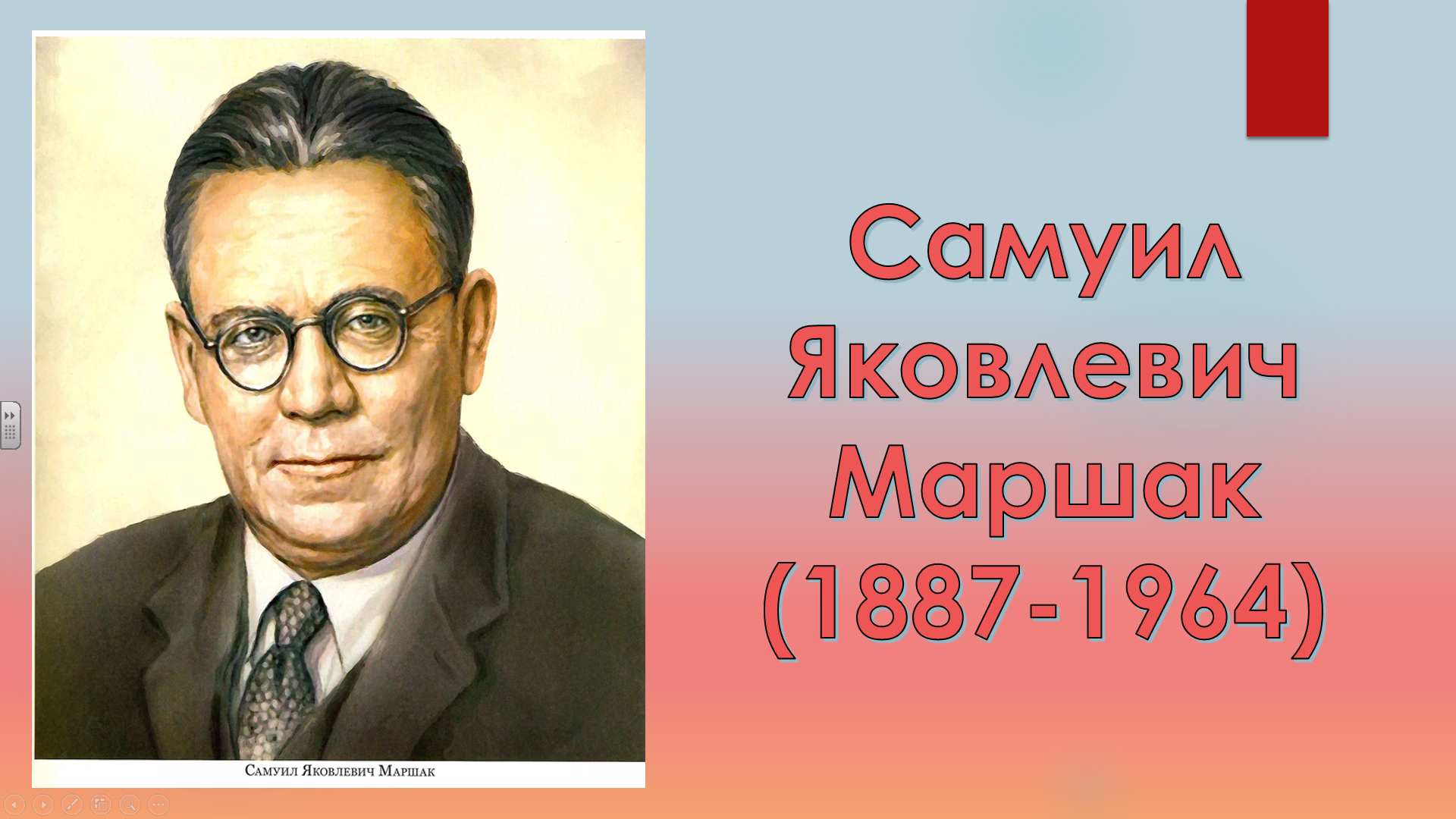 20 мая 2022 года.  Литературная гостиная по творчеству 
К.И. Чуковского и С.Я. Маршака 
«Про всё на свете».
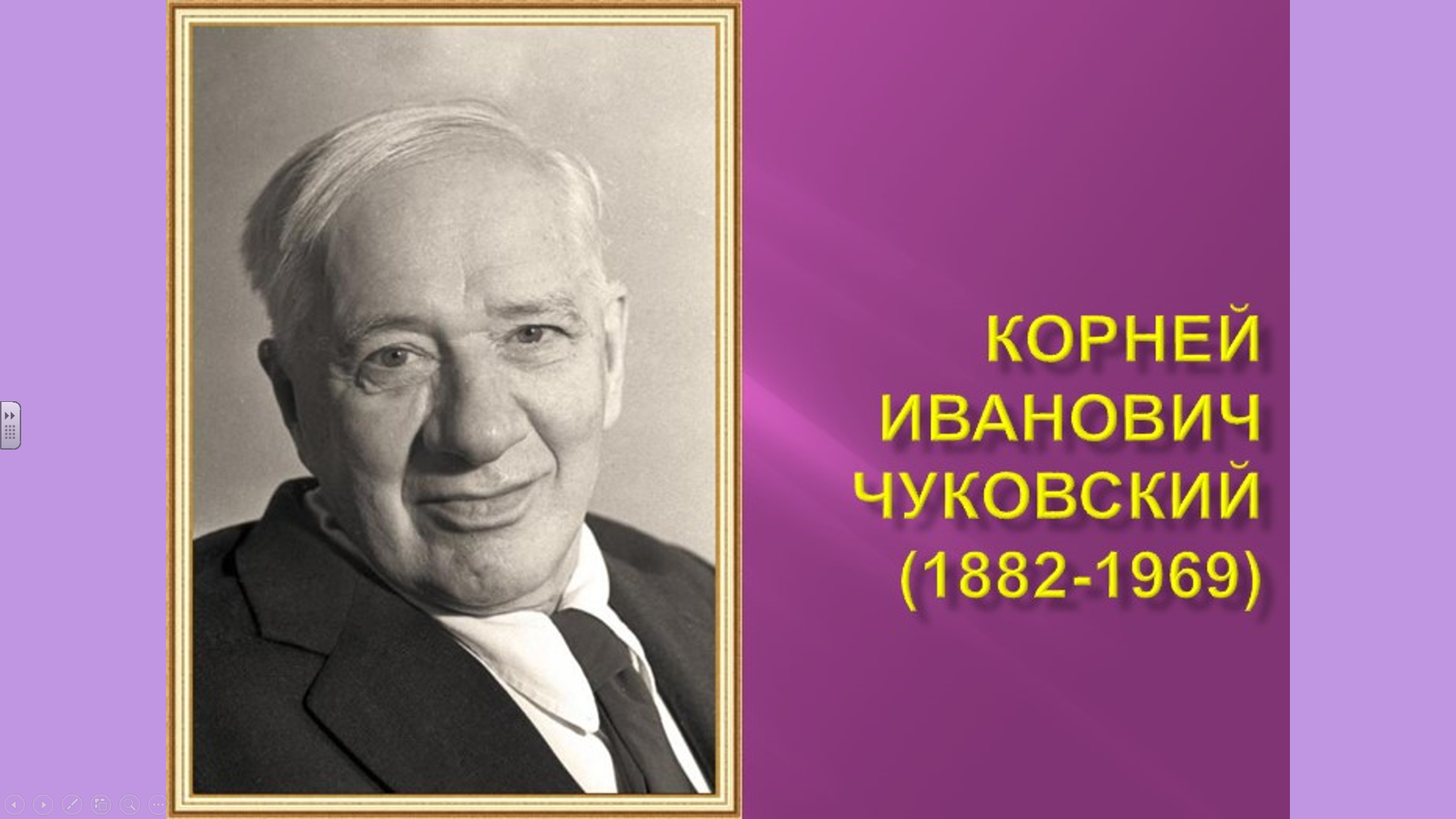 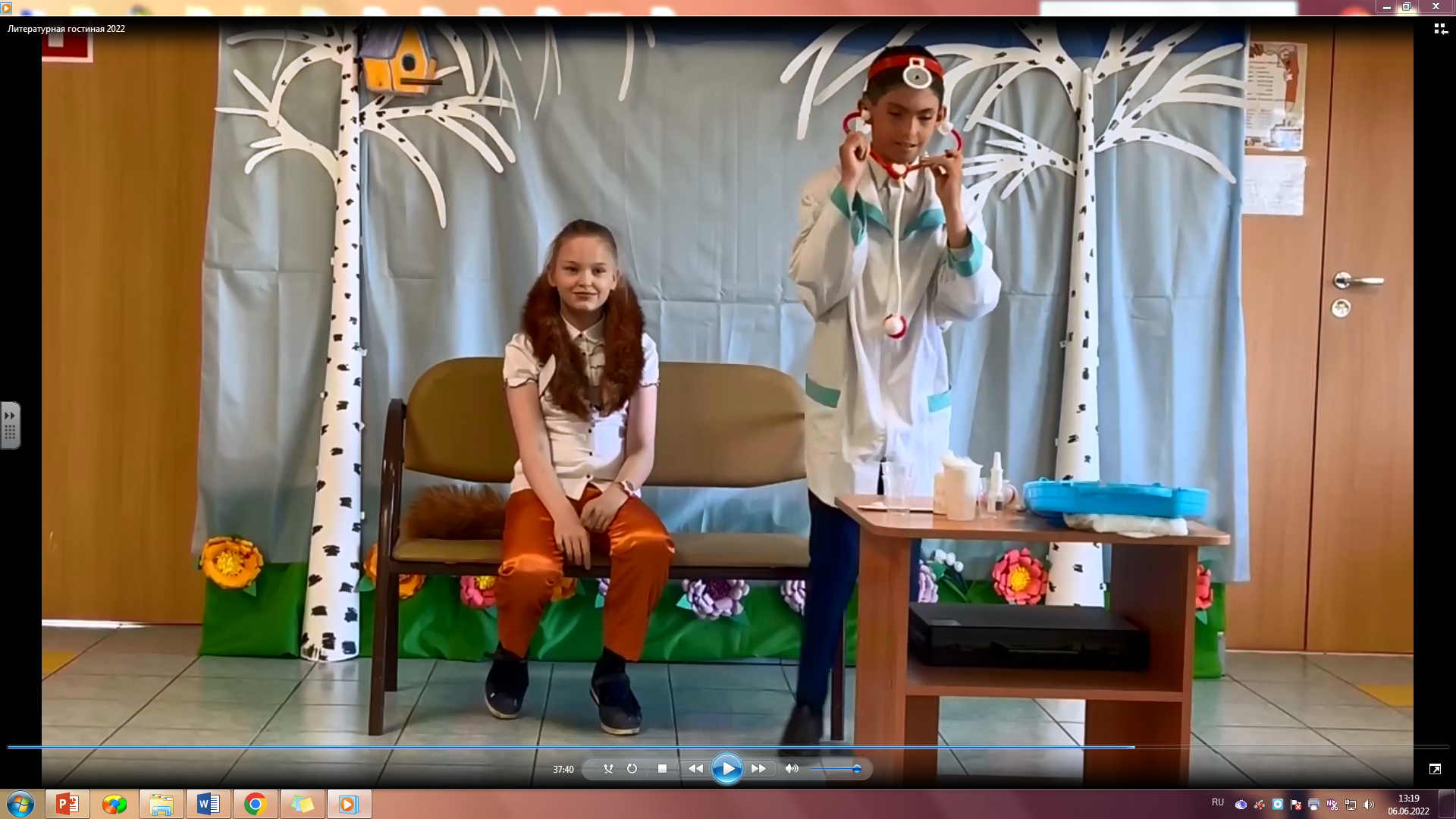 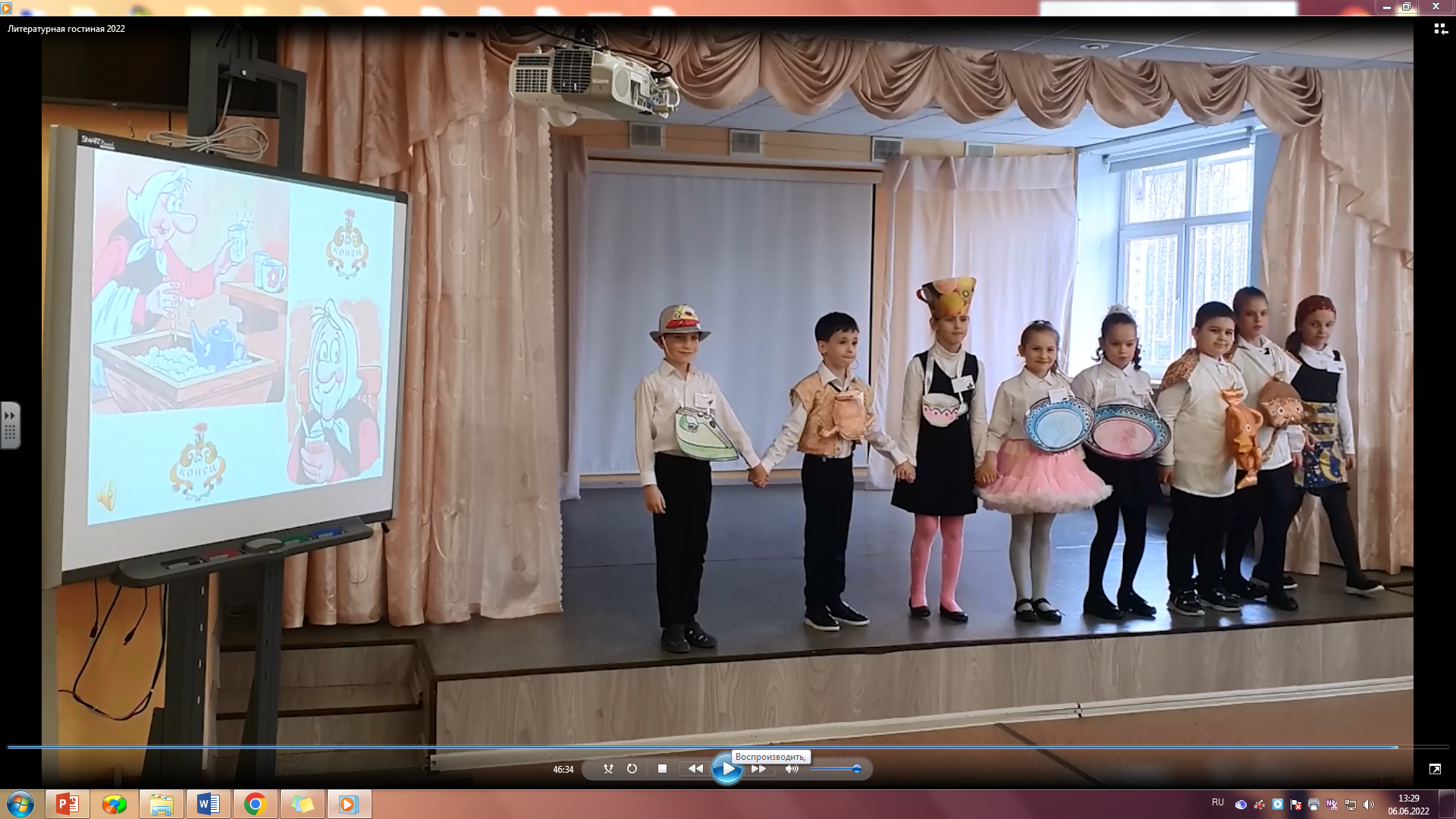 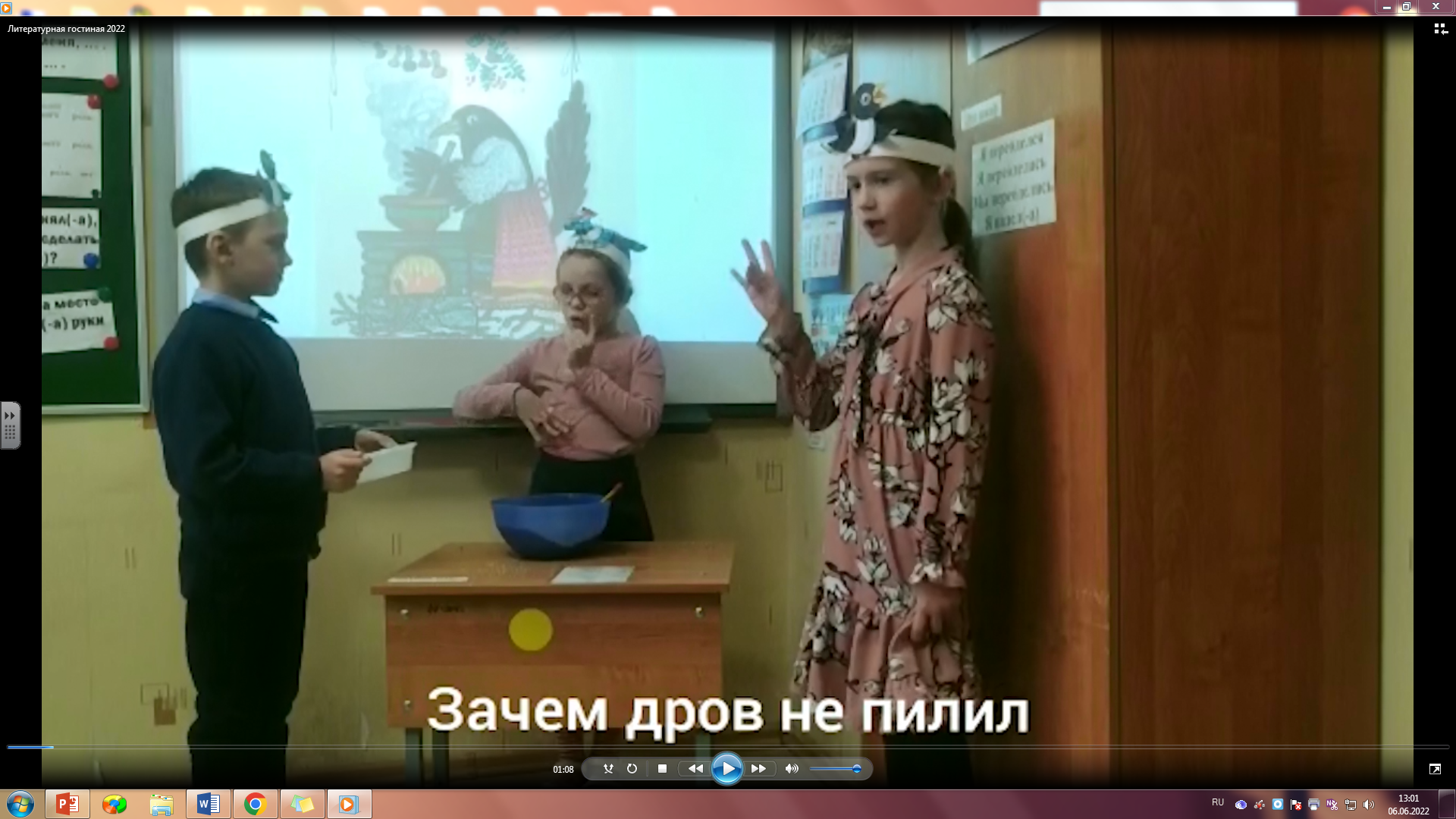 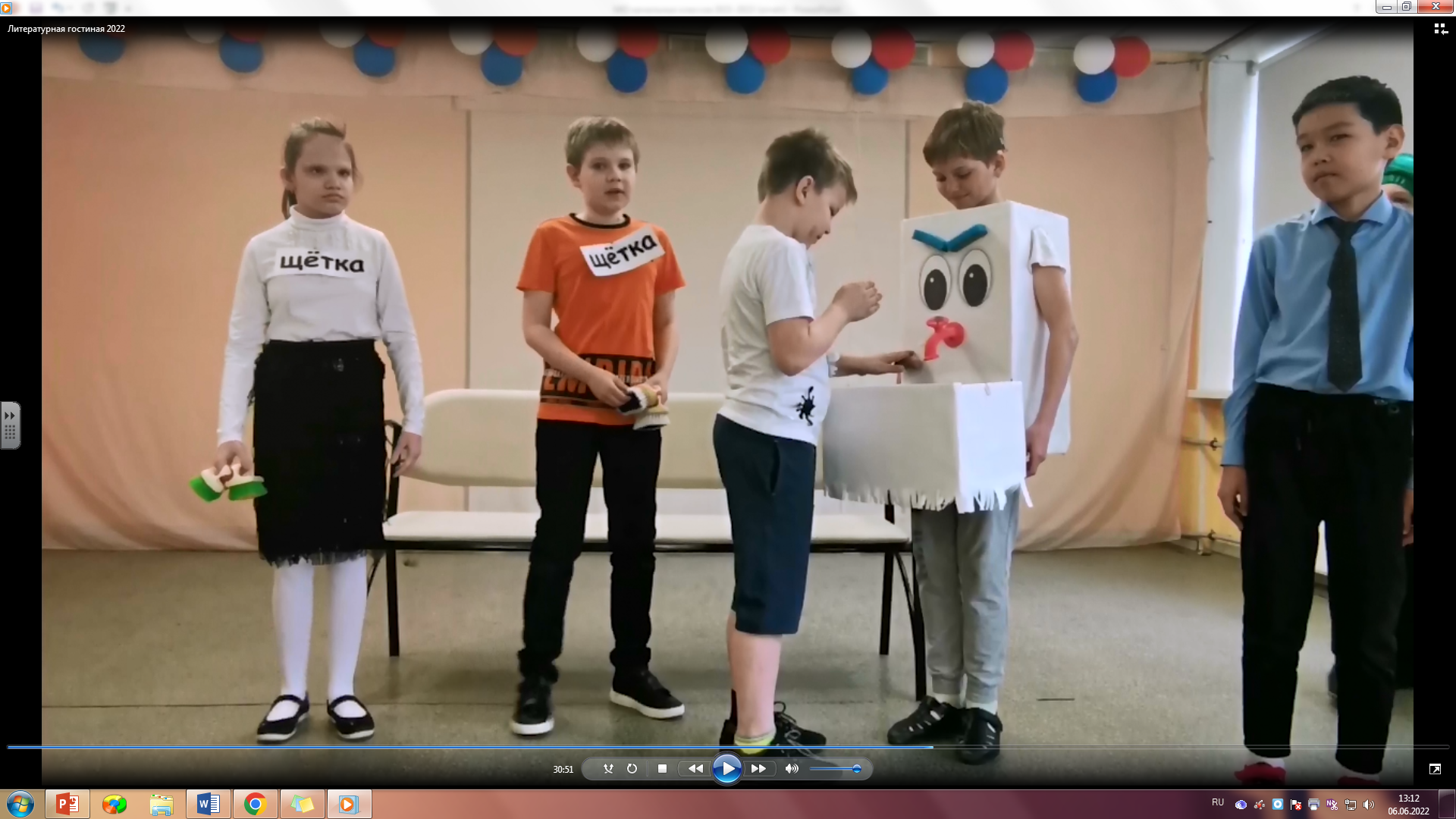 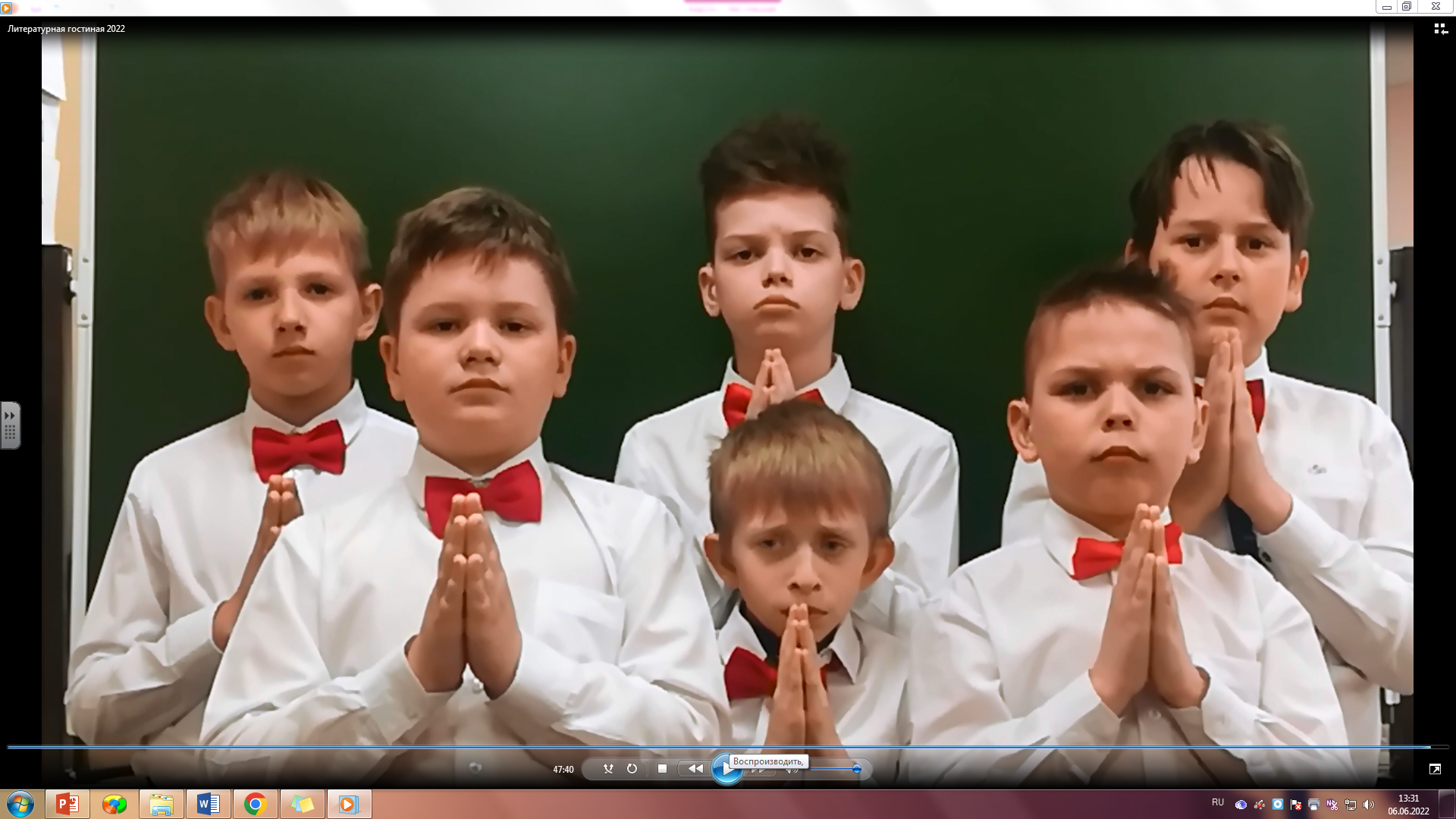 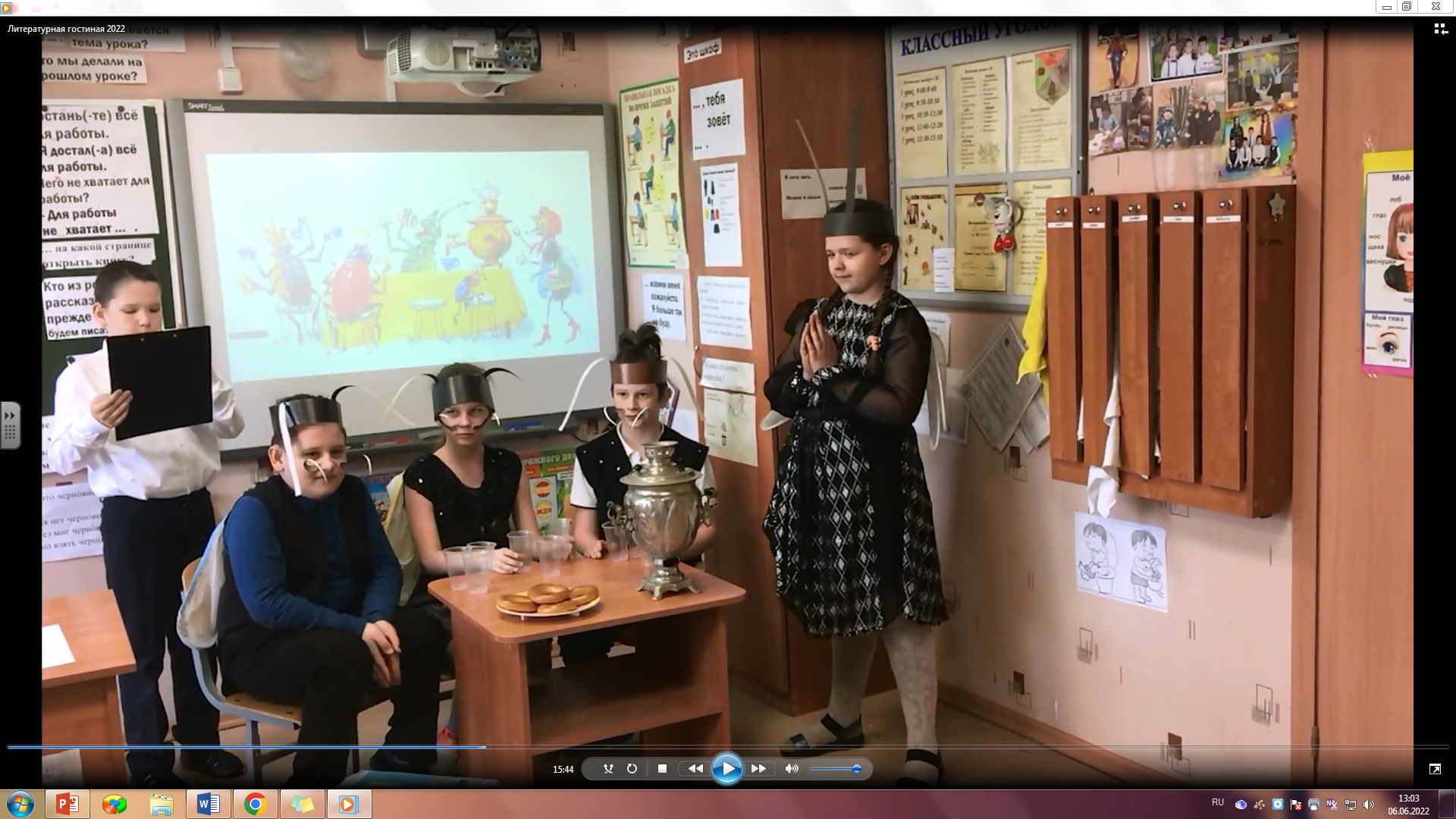 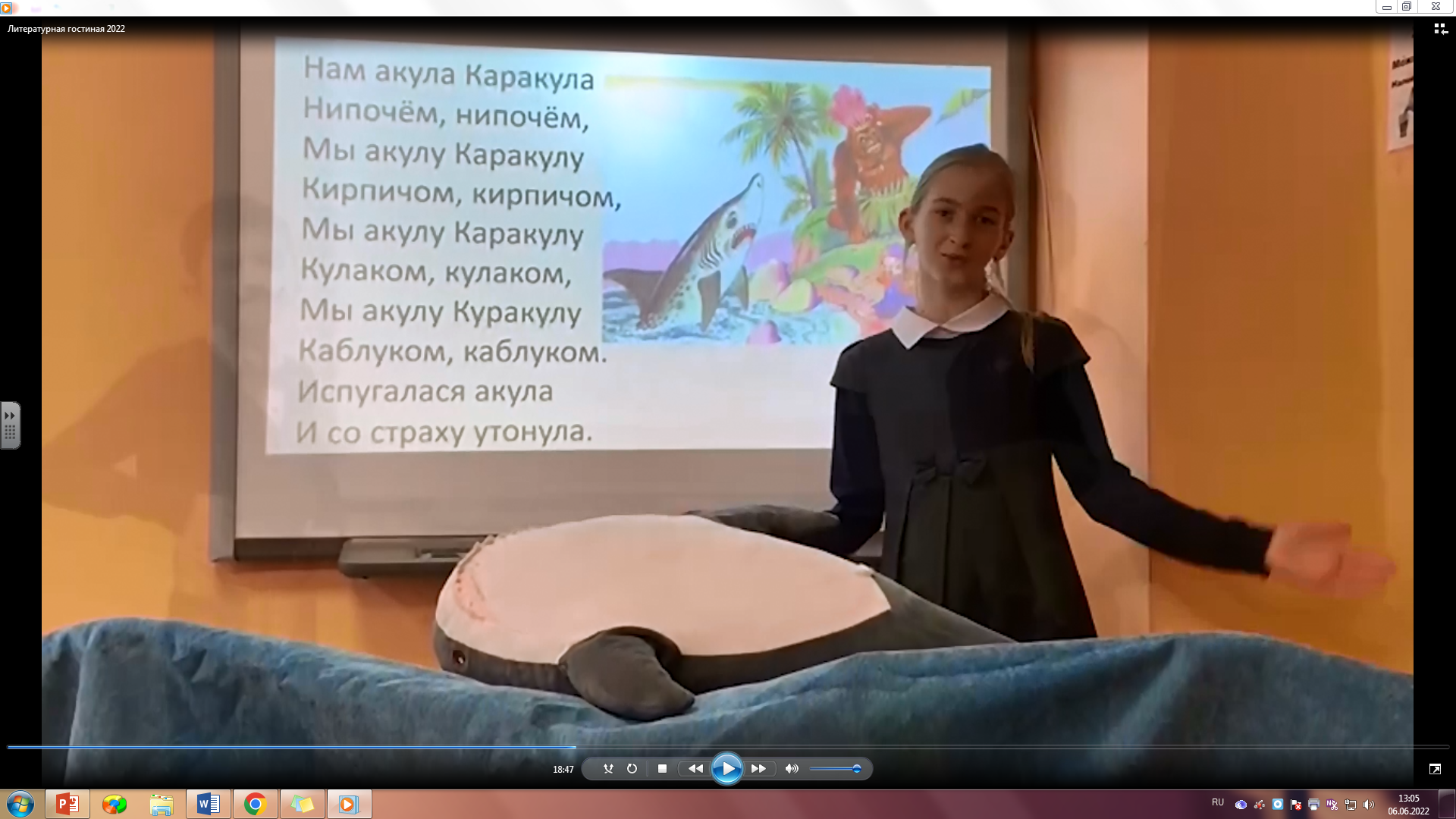 Проведение учителями МО педагогических практик студентов РГПУ имени А.И. Герцена
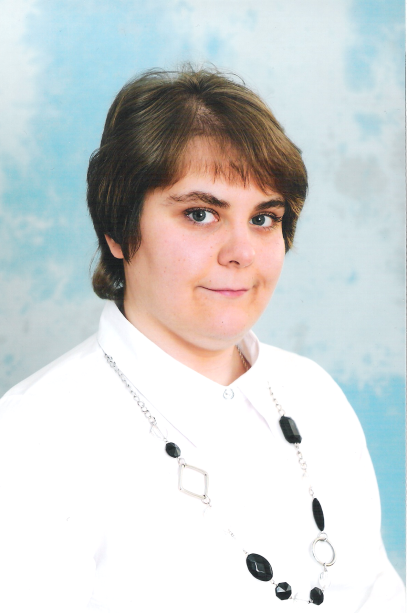 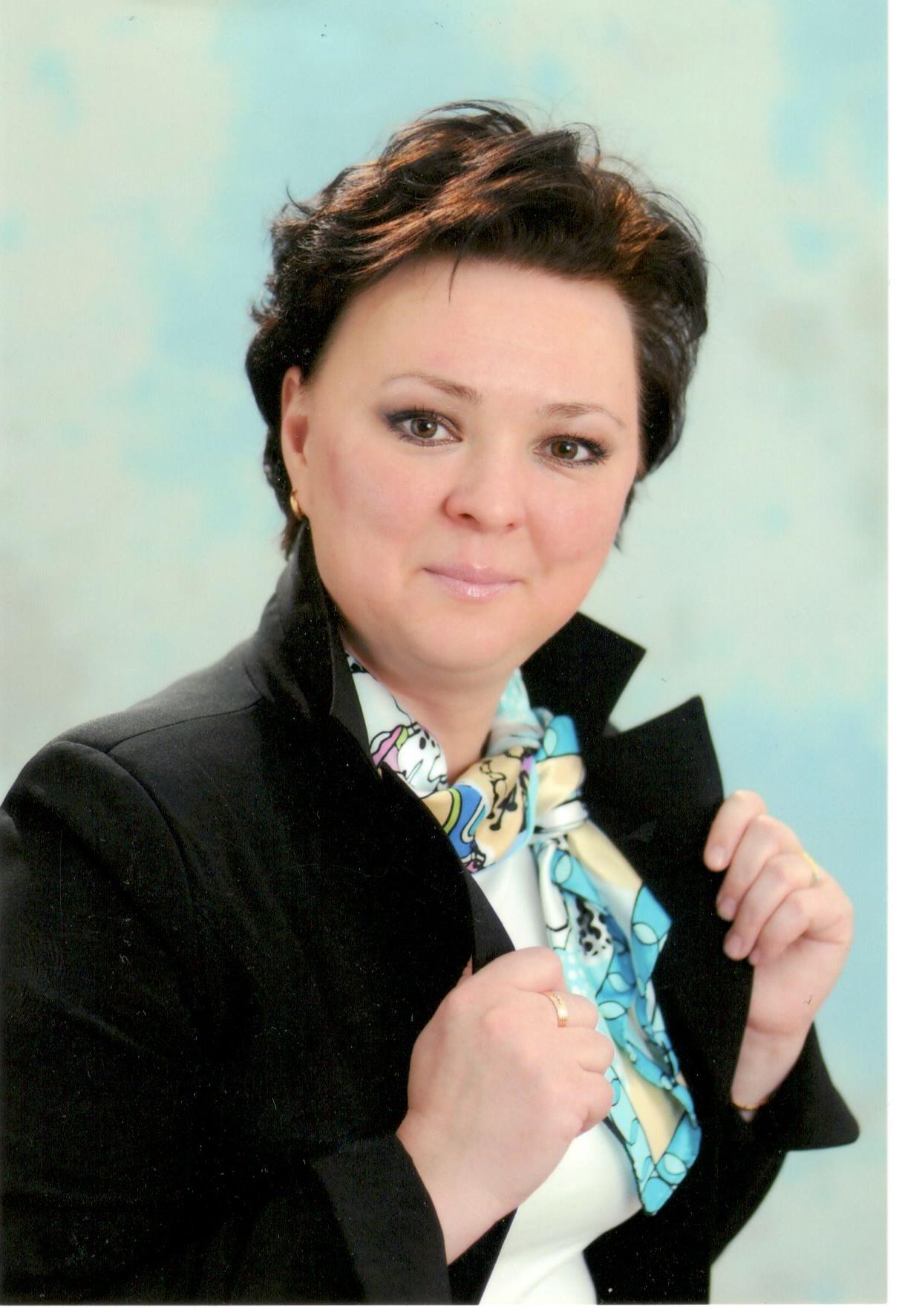 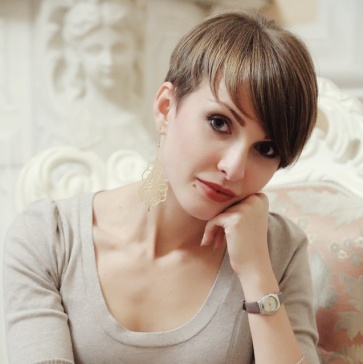 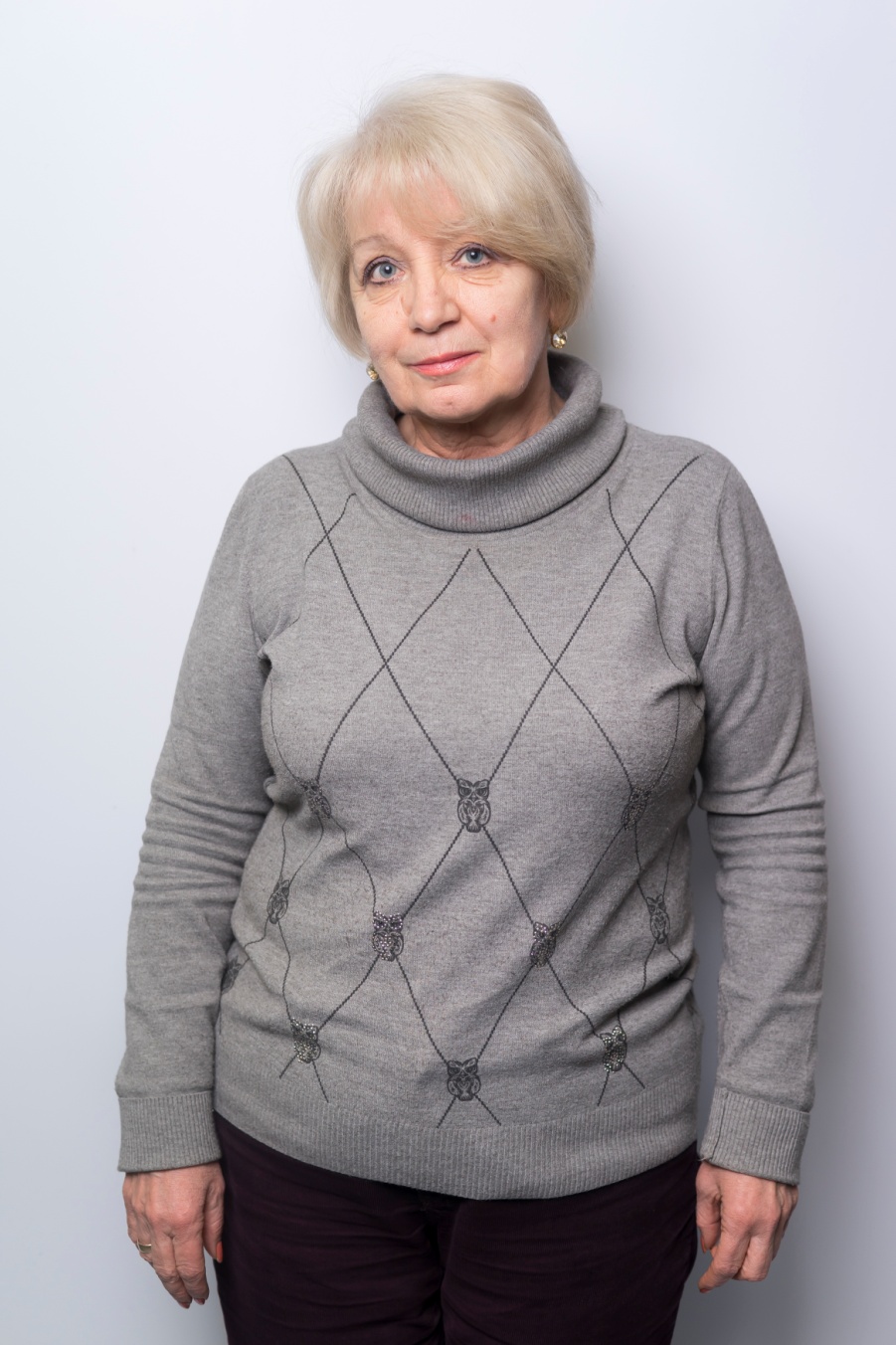 Миногина С.А.
Мишина Н.В.
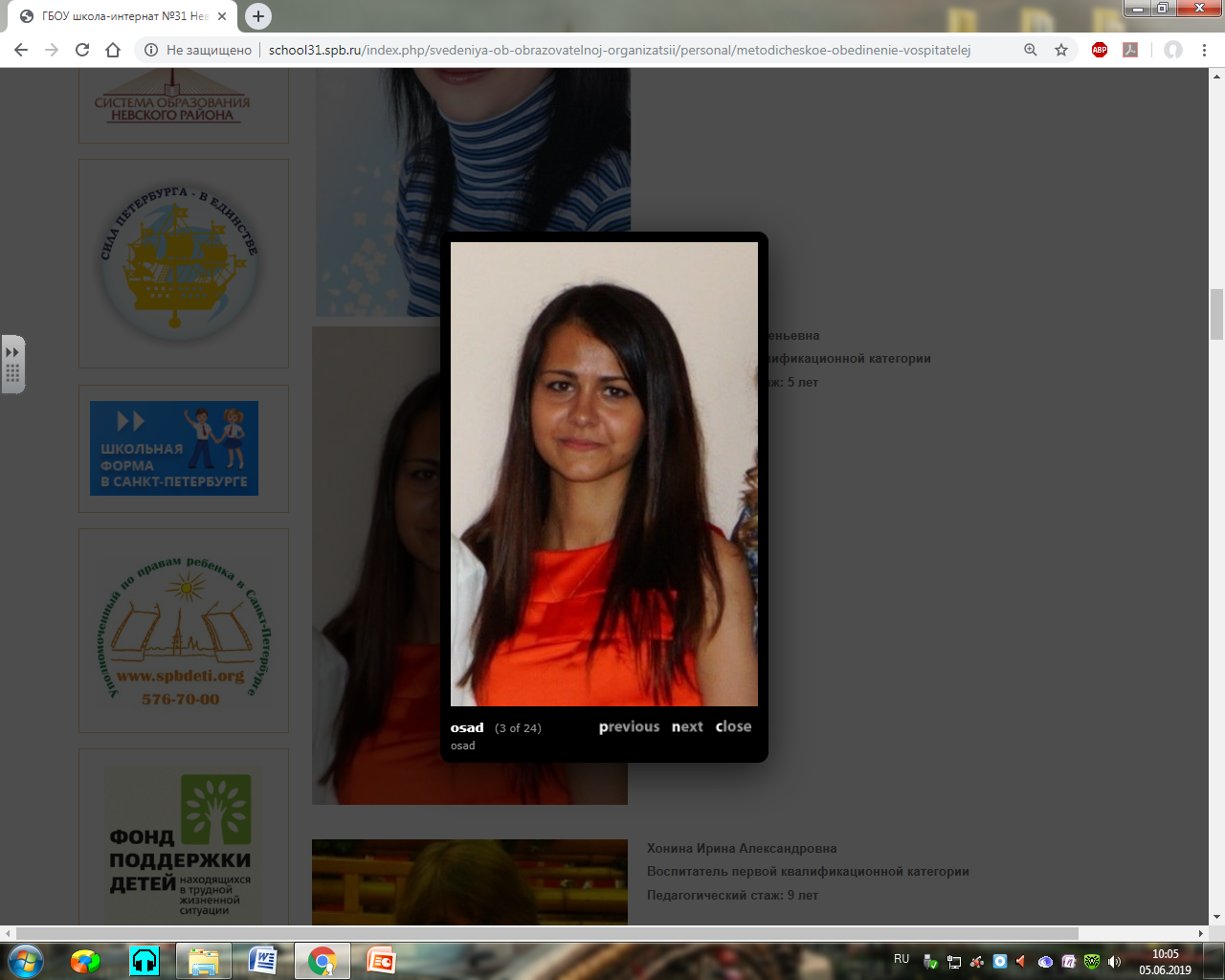 Кренделева М.В.
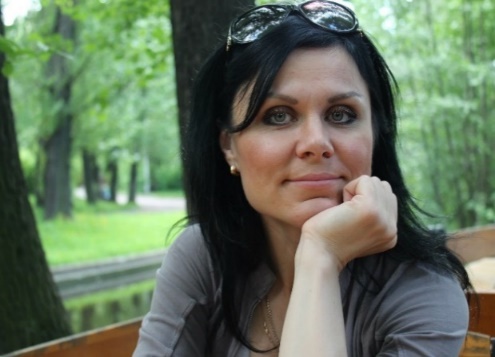 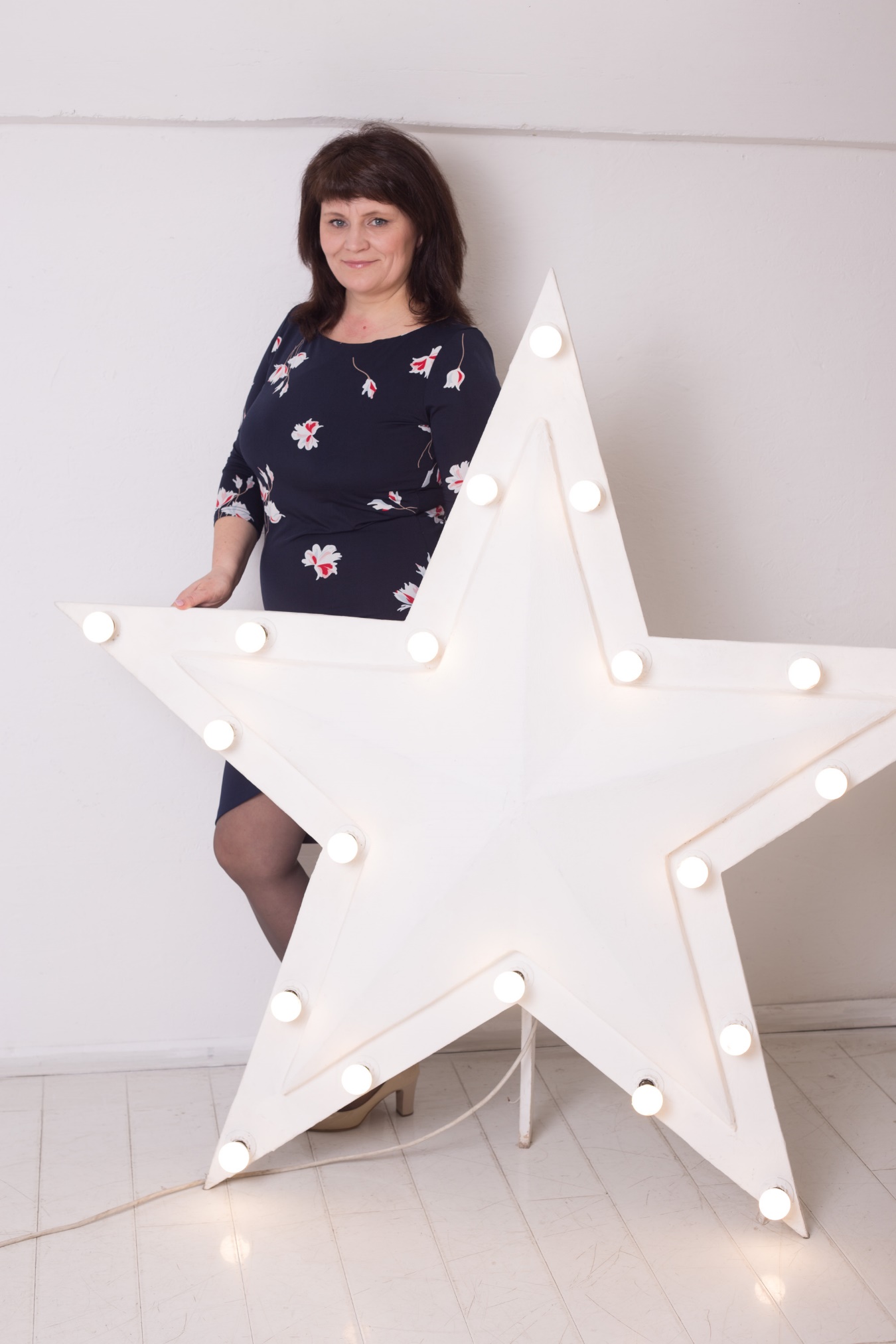 Мирошниченко Н.В.
Михайлова Д.Е.
Навержская Л.Н.
Николаева Е.Б.
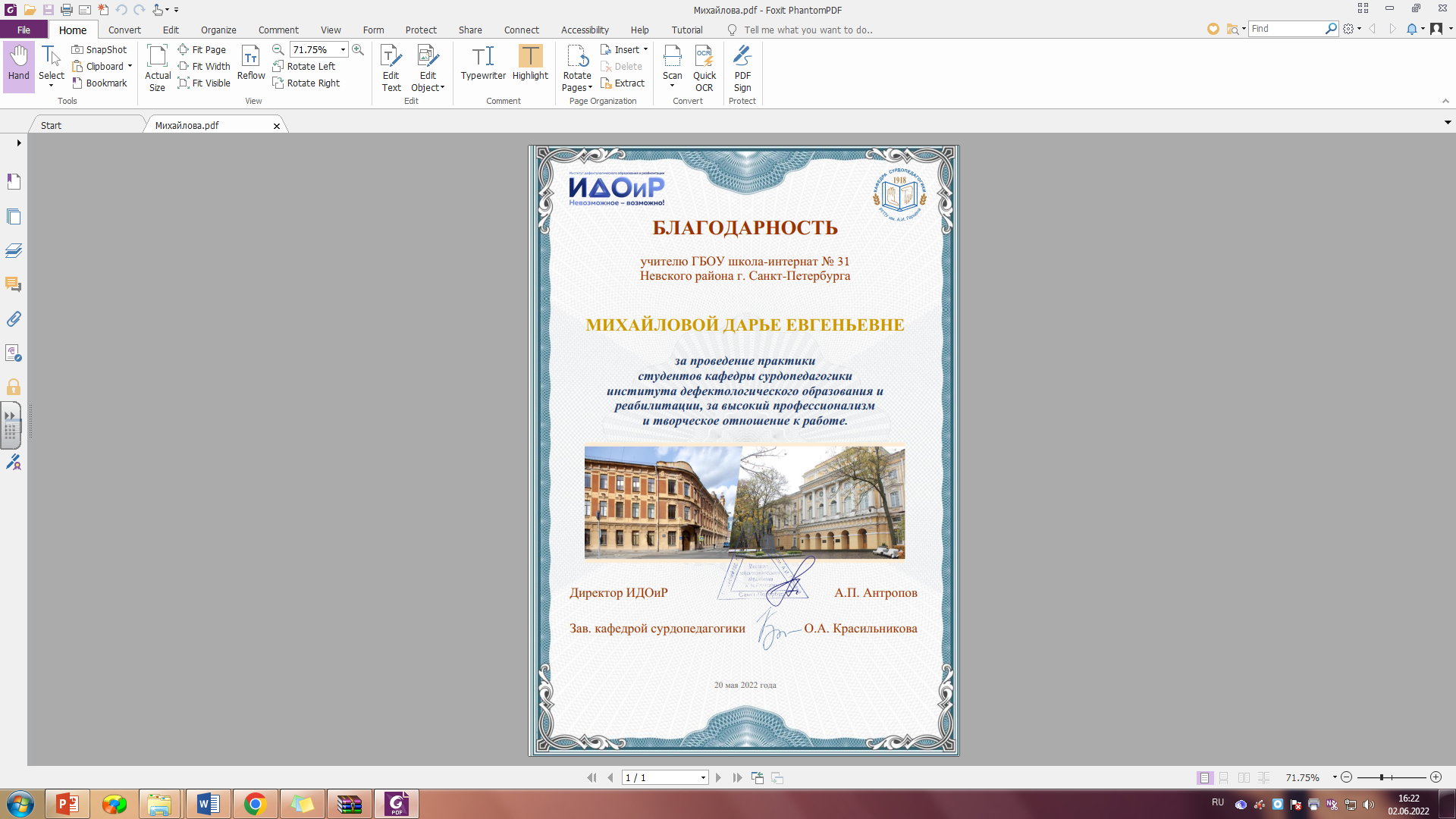 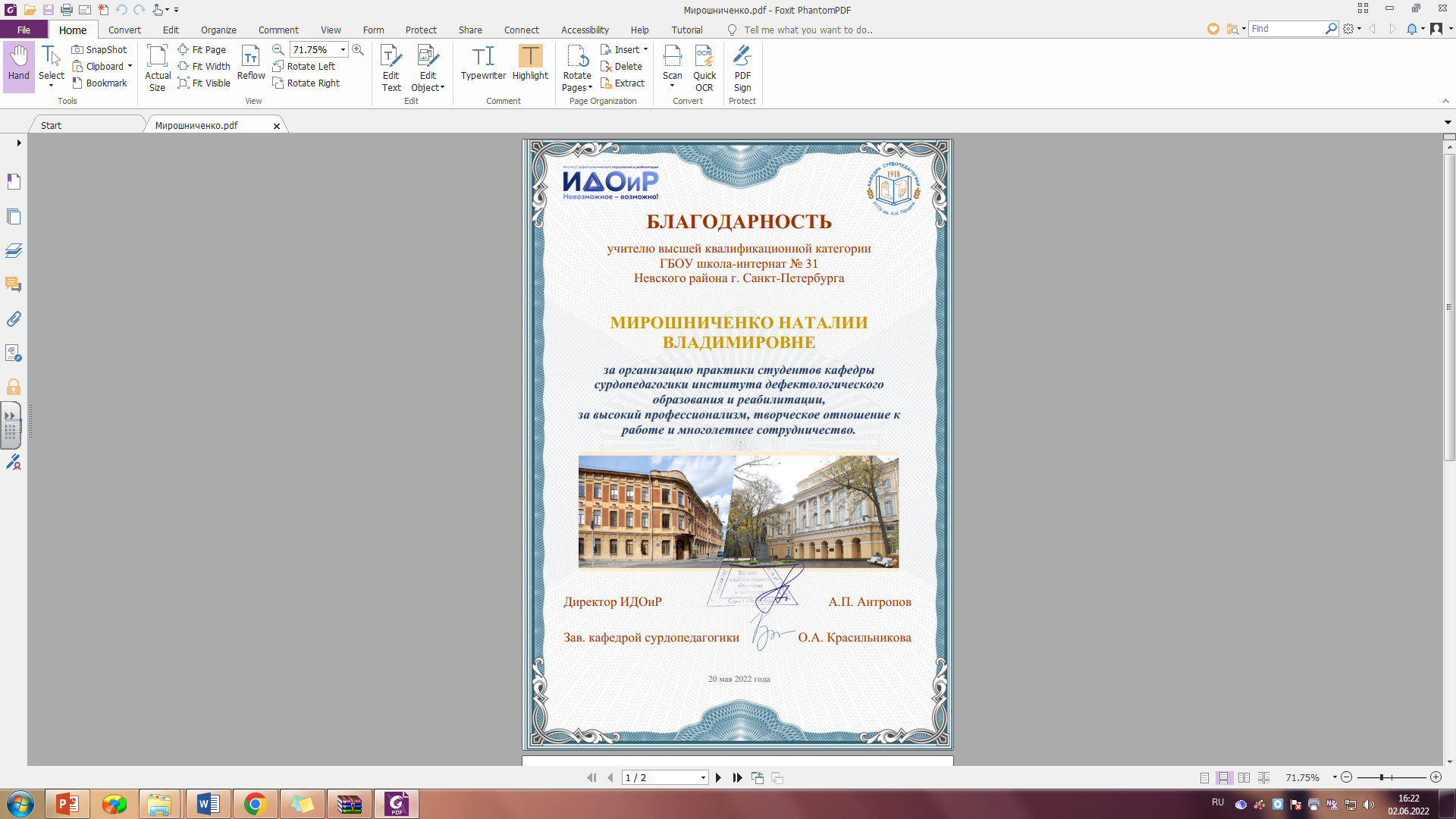 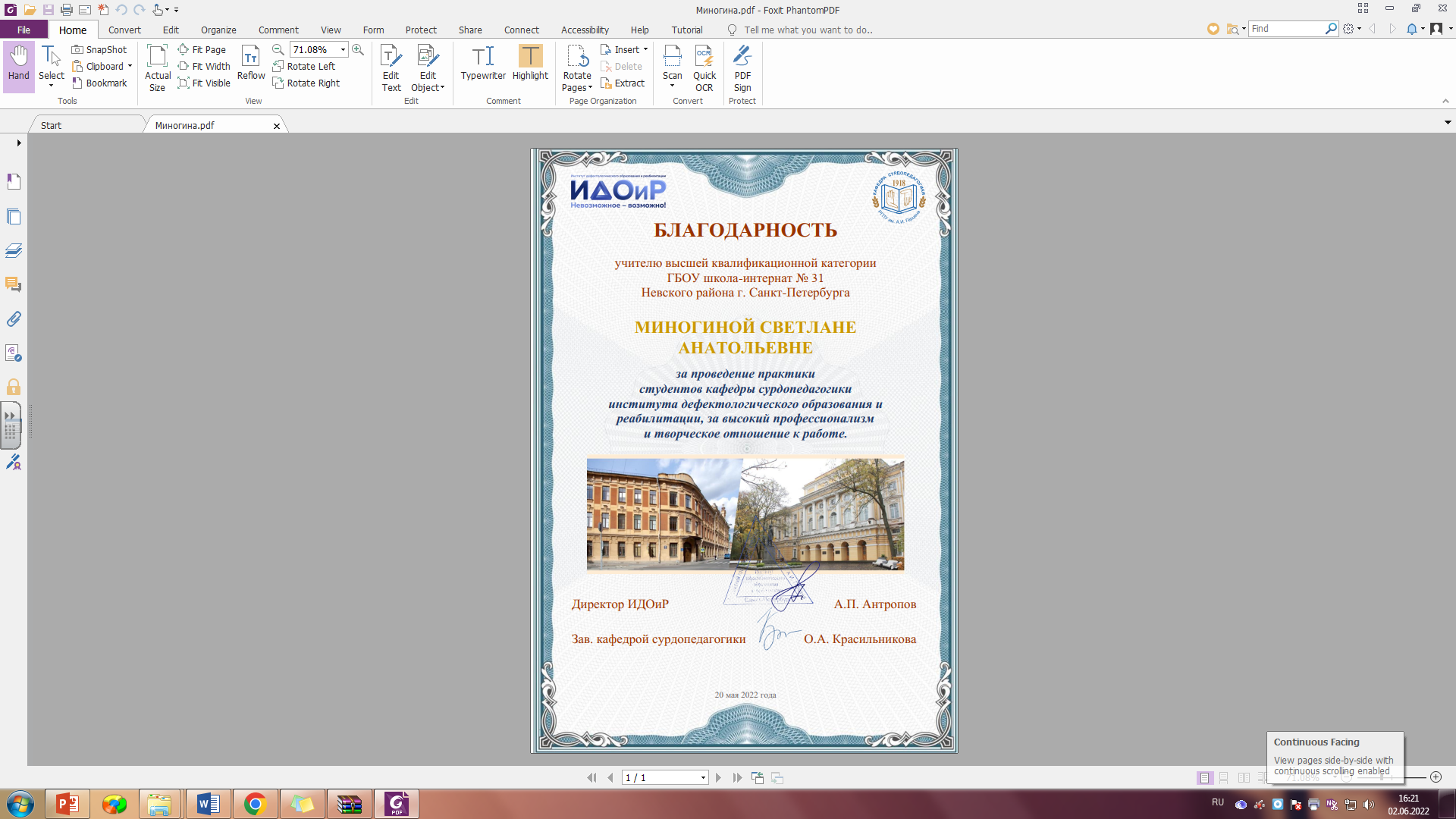 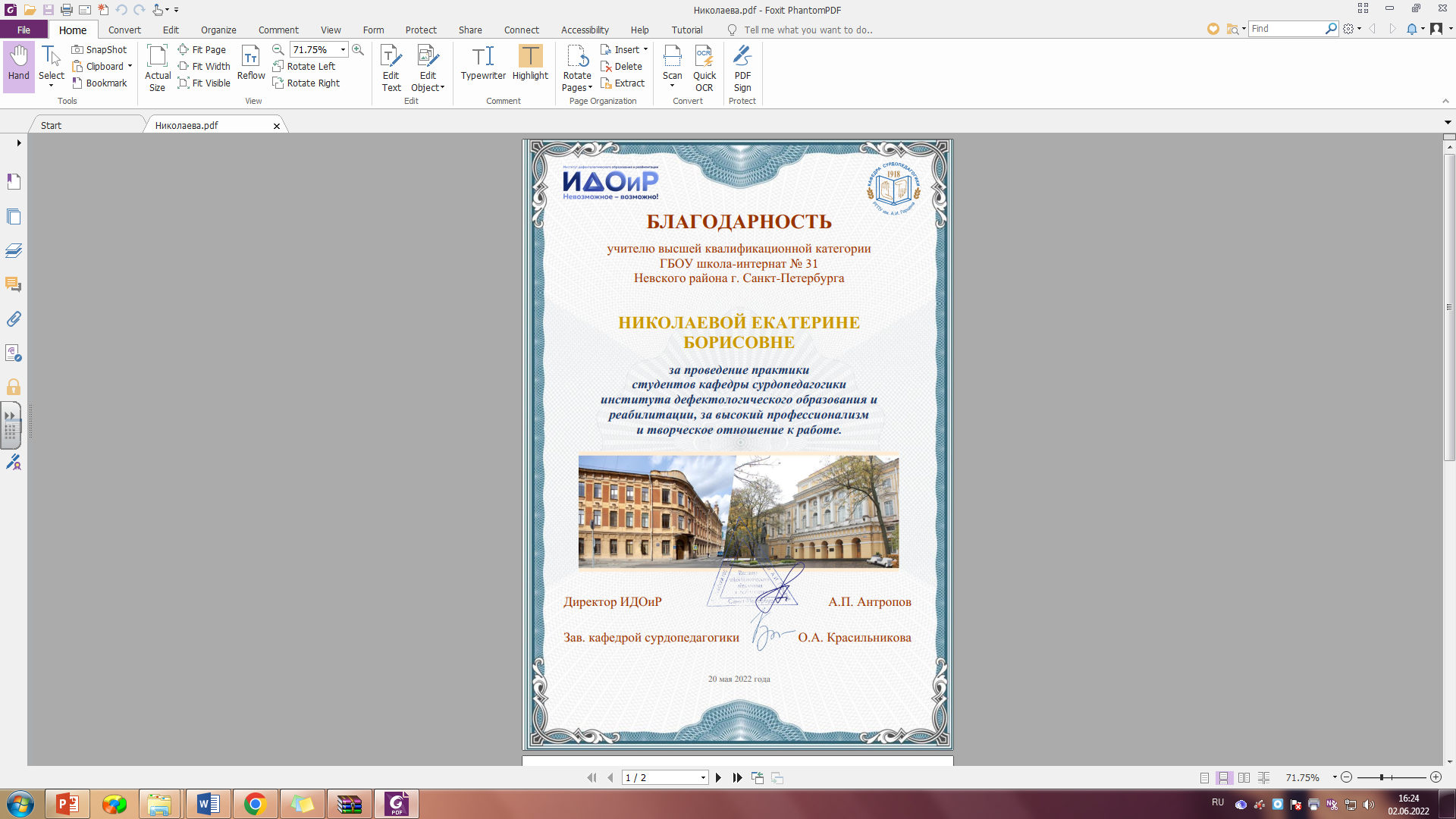 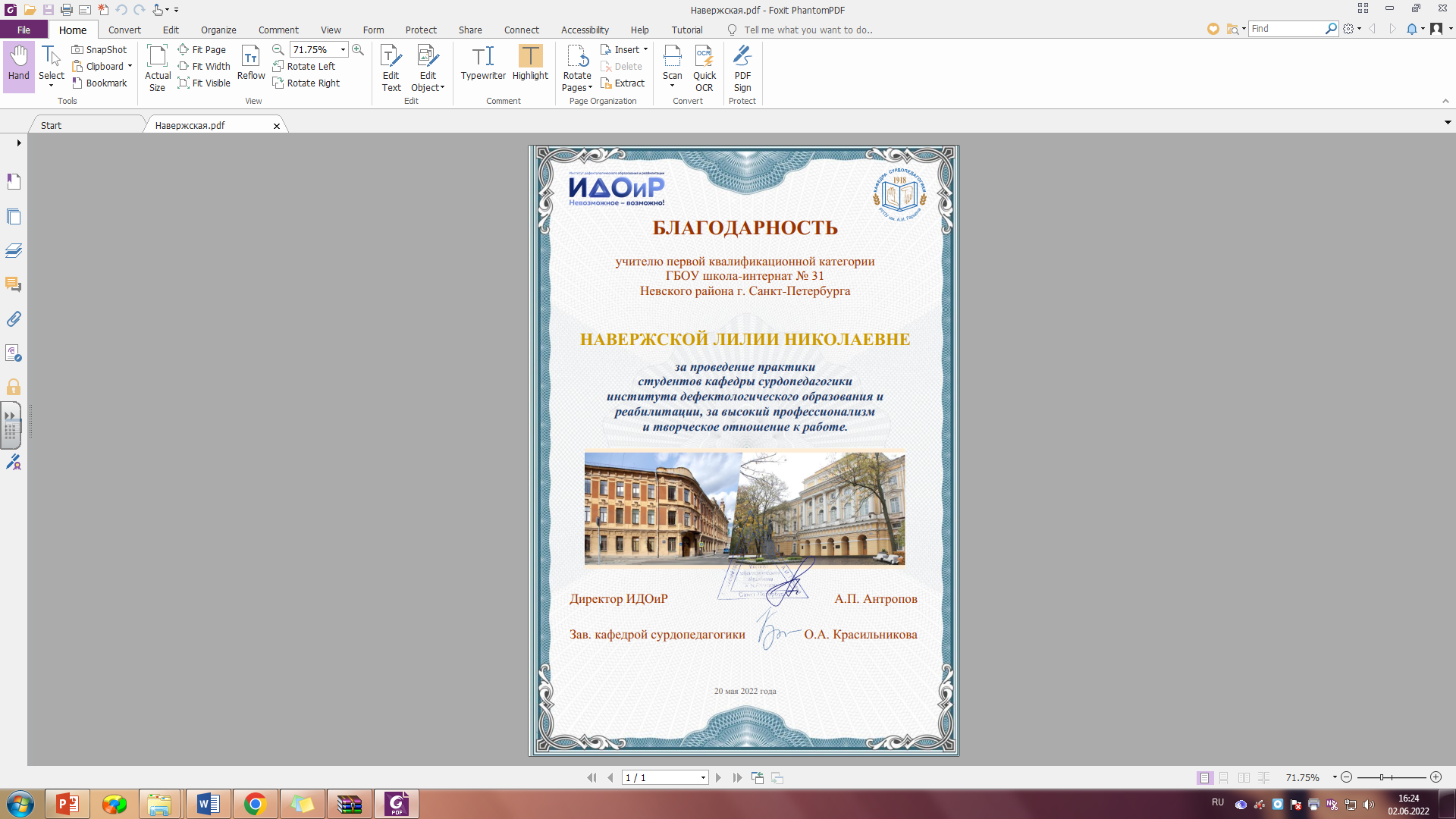 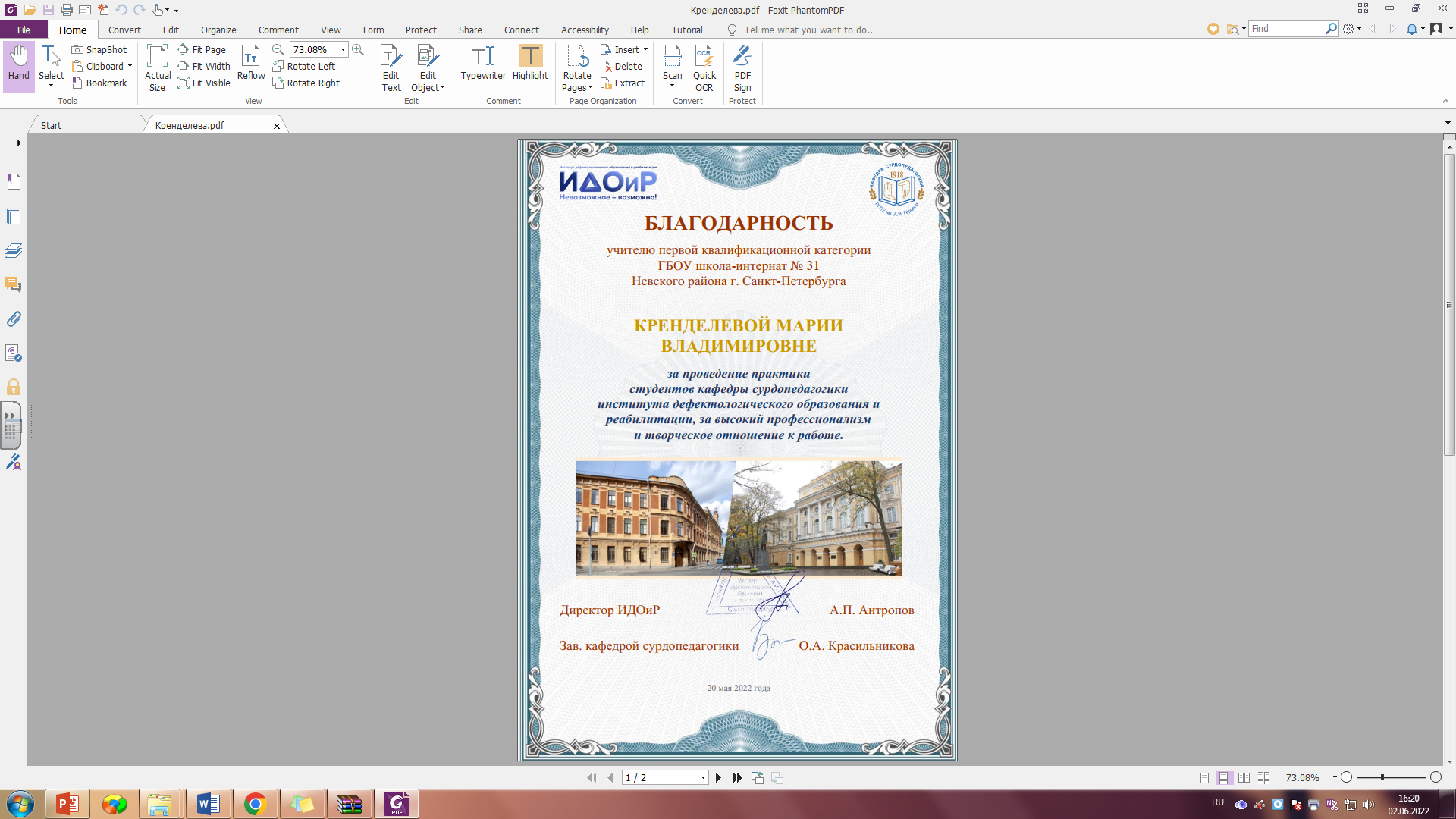 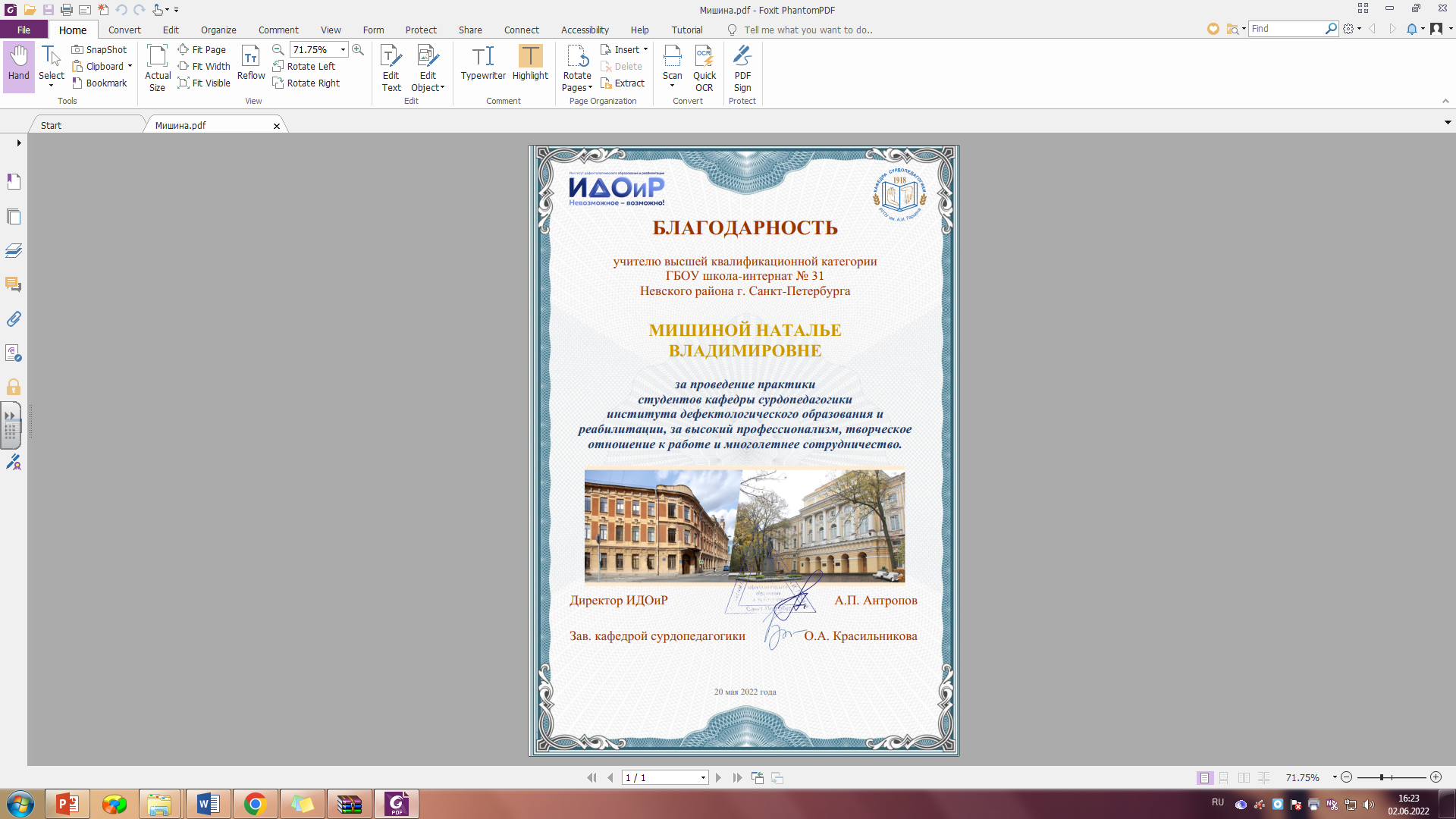 Благодарностями 
от кафедры сурдопедагогики ИДОиР 
РГПУ им. А.И. Герцена отмечены 
следующие учителя:                                                                               Кренделева М.В., Миногина С.А., Мирошниченко Н.В., Михайлова Д.Е., Мишина Н.В., Навержская Л.Н., Николаева Е.Б.
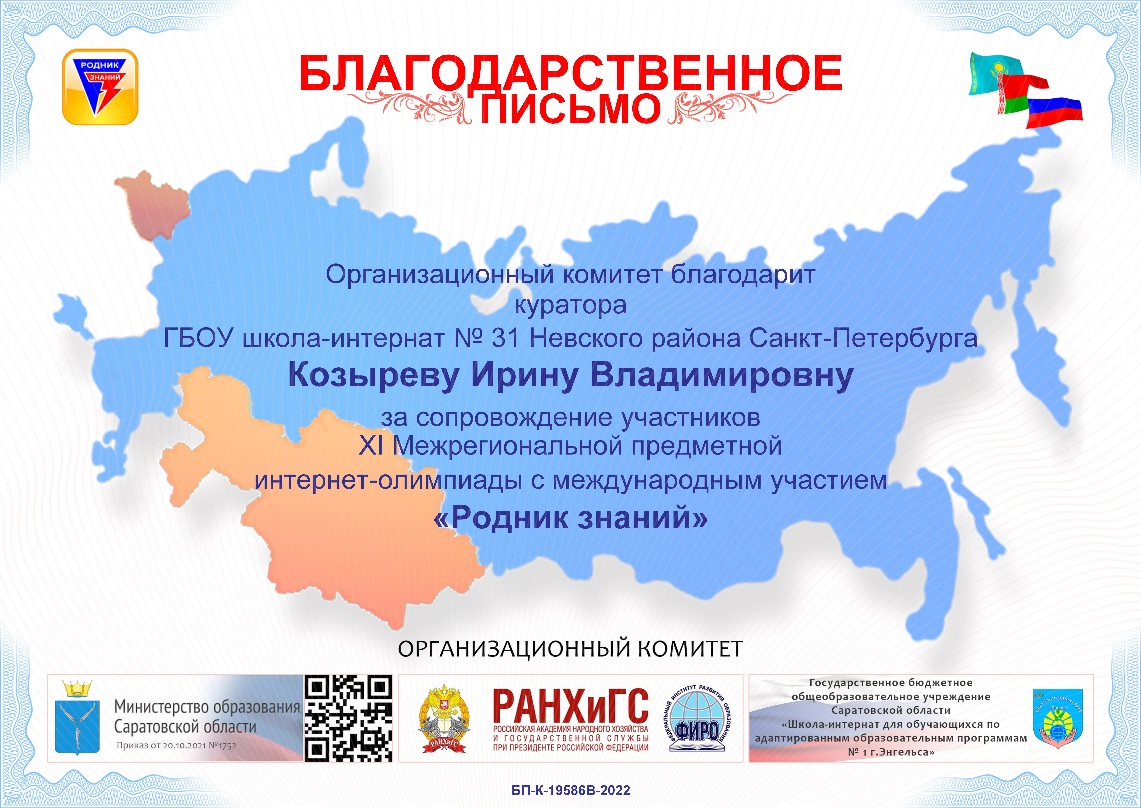 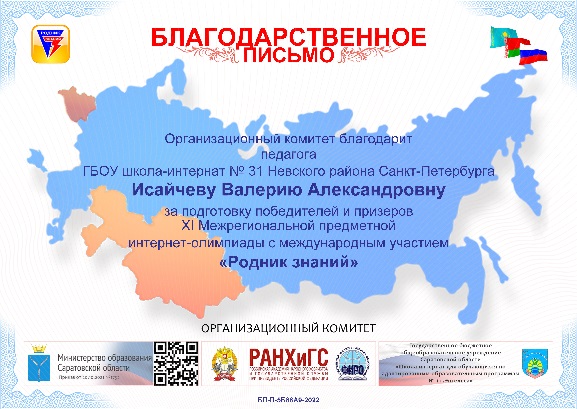 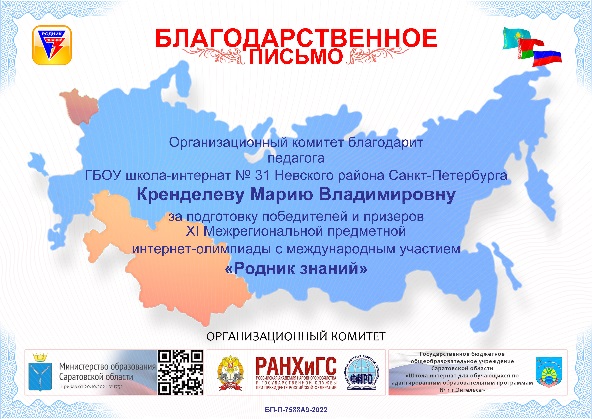 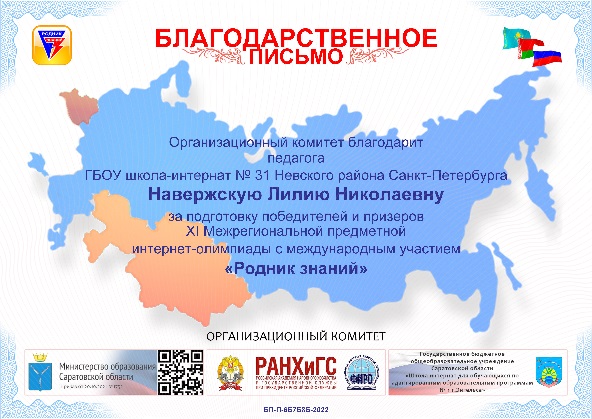 Благодарственными письмами 
от организационного комитета 
XI Межрегиональной предметной 
интернет-олимпиады «Родник знаний» 
за подготовку победителей и призеров отмечены: 
Козырева И.В., Исайчева В.А., Кренделева М.В., Миногина С.А., Мирошниченко Н.В, Михайлова Д.Е., Мишина Н.В., Навержская Л.Н.
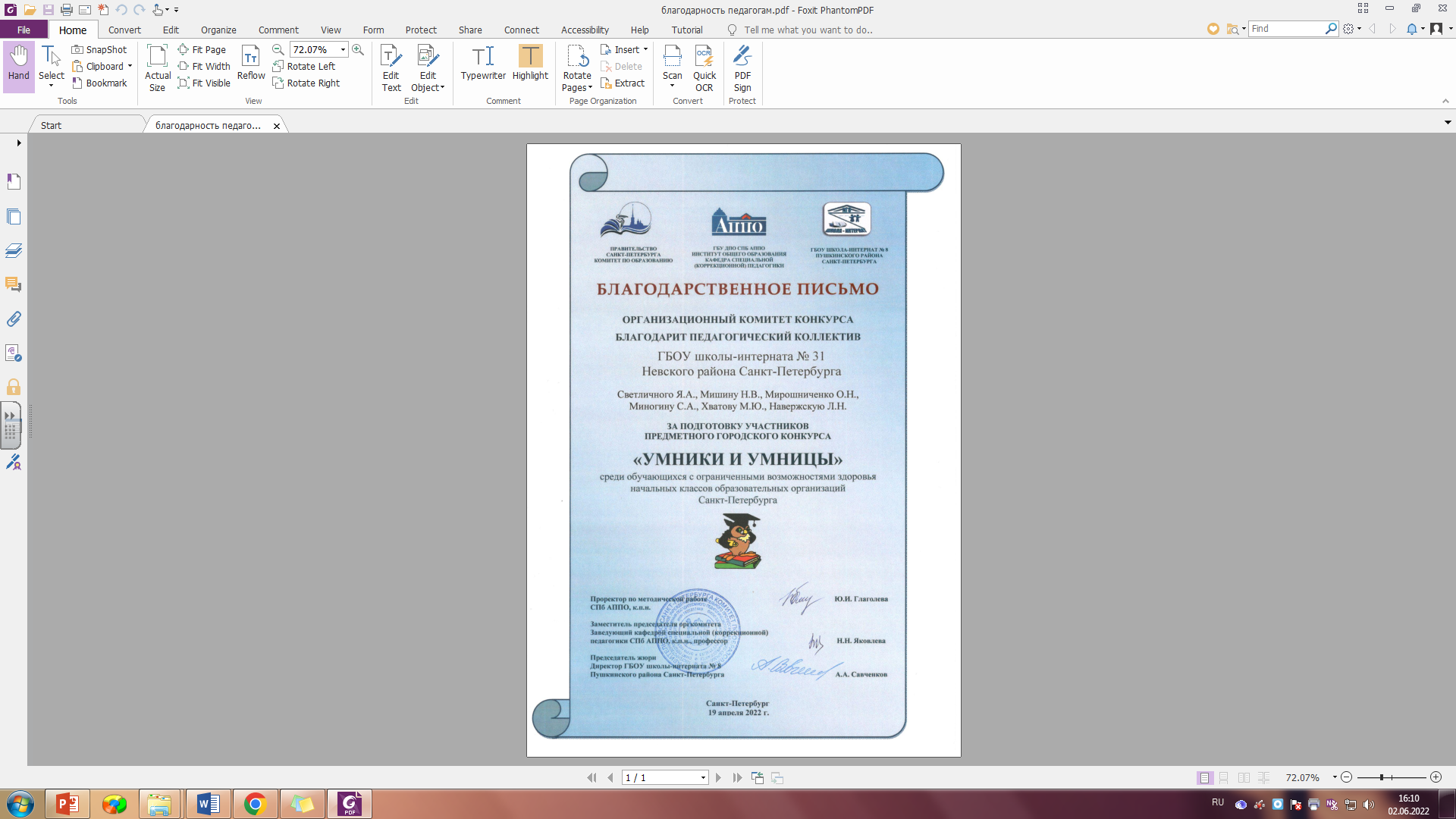 Благодарностью 
за подготовку и участие обучающихся в предметном городском конкурсе 
«Умники и умницы» 
были отмечены: 
Мишина Н.В., Мирошниченко О.Н., Миногина С.А., Хватова М.Ю., Навержская Л.Н.
Методическое объединение 
учителей начальных классов

2022-2023 учебный год
Методическая тема объединения учителей начальных классов
«Применение современных образовательных технологий в системе комплексного подхода                                                 к формированию личности обучающихся                         с нарушениями слуха и речи в условиях реализации ФГОС НОО ОВЗ»
Цель работы методического объединения                                            учителей начальных классов
«Осуществление комплексного подхода                              к формированию личности обучающихся                           с нарушениями слуха и речи на основе применения современных образовательных технологий»
Задачи методического объединения                                       на 2022-2023 учебный год
1.   Активно внедрять в учебный процесс современные образовательные технологии. 
2. Совершенствовать современный учебно-воспитательный процесс, сочетая инновационные технологии с классическими методами и формами обучения.
3. Продолжать работу по активизации учебно-воспитательного процесса через разноуровневый подход к обучению и воспитанию детей.
4. Формировать у глухих и слабослышащих учащихся речевое поведение на  основе активного использования слухового и слухо-зрительного восприятия устной речи с опорой на все сохранные анализаторы и при широком использовании звукоусиливающей аппаратуры.
5. Развивать внятную, достаточно естественную речь, необходимую для осуществления устной коммуникации с окружающими.
6. Продолжать работу над преемственностью между начальным и средним звеном в свете ФГОС.
7.  Создавать информационно-компьютерные материалы и апробировать их на уроках литературного чтения в начальной школе (продолжать работу по созданию электронных материалов к учебнику «Чтение и развитие речи» 4 класс для глухих обучающихся).
Задачи методического объединения                                       на 2022-2023 учебный год
8. Активно участвовать в подготовке учащихся для выступлений на общешкольных мероприятиях.
9.  Работать над формированием у учащихся основ безопасного поведения, здорового образа жизни, формировать умения выполнять мероприятия по укреплению здоровья.
10.  Продолжать работу по повышению квалификации учителей: 
	- изучать опыт работы коллег;
	- знакомится с новинками методической литературы;
	- посещать курсы повышения квалификации учителей;
	- изучать нормативные документы.
11. Совершенствовать уровень педагогического мастерства через выступления на заседаниях МО, педсоветах, круглых столах, семинарах различного уровня.
   12.  Продолжать работу по наставничеству над молодыми и малоопытными специалистами.   
   13.  Продолжать совместную работу с сурдопедагогом, учителями – предметниками, воспитателями по поддержанию речевого режима в детском коллективе.
СОСТАВ МЕТОДИЧЕСКОГО ОБЪЕДИНЕНИЯ
 Мишина Наталья Владимировна – председатель
 Хватова Марина Юрьевна - секретарь
 Басловяк Мария Владимировна
 Еремеева Анна Алексеевна
 Козырева Ирина Владимировна
 Котова Наталья Александровна
 Красикова Анна Алексеевна
 Кренделева Мария Владимировна
 Миногина Светлана Анатольевна
 Мирошниченко Наталия Владимировна
 Мирошниченко Ольга Никитична
 Михайлова Дарья Евгеньевна
 Навержская Лилия Николаевна
 Николаева Екатерина Борисовна
 Осипова Ольга Юрьевна
Состав методического объединения
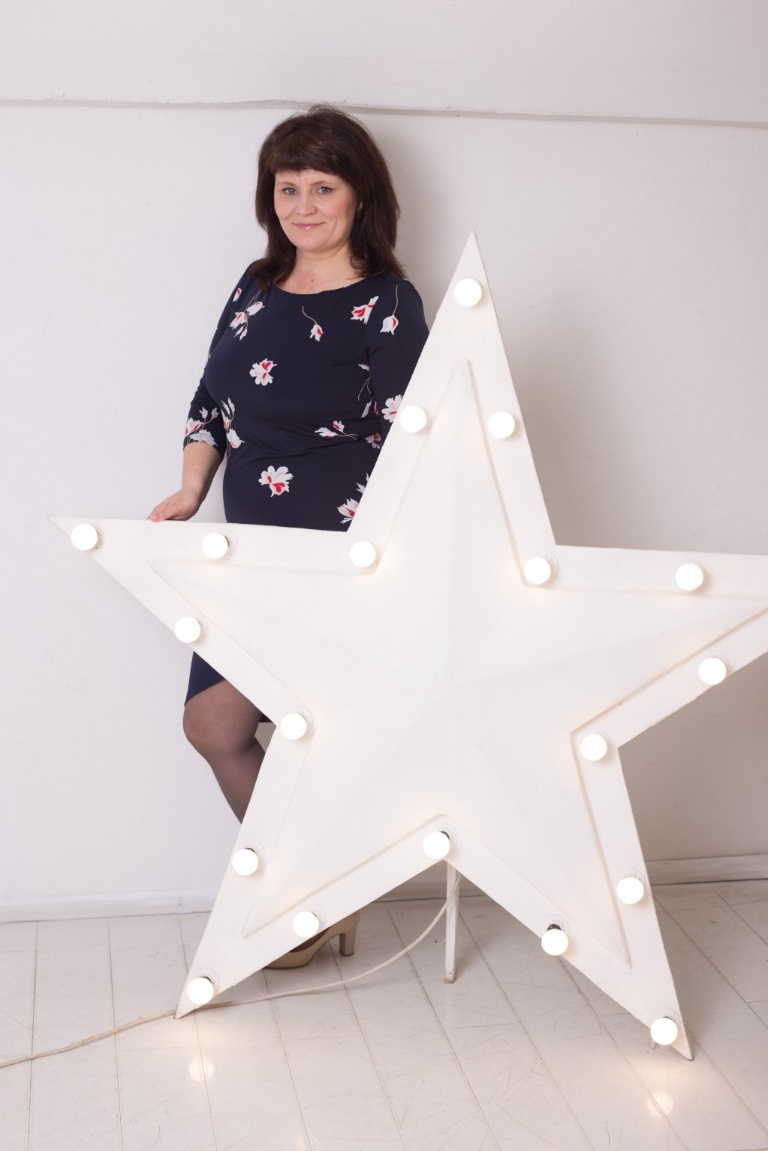 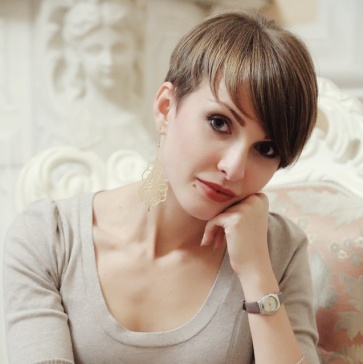 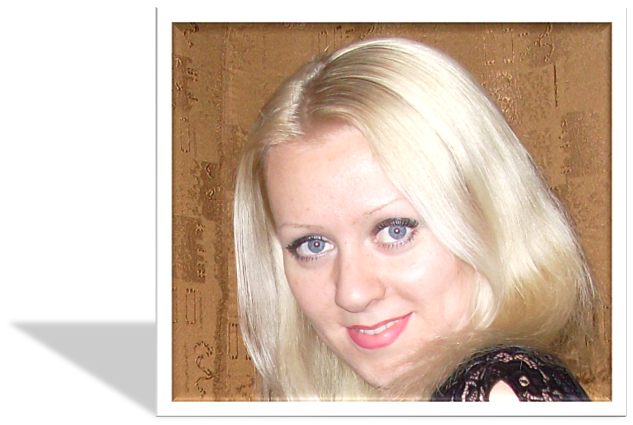 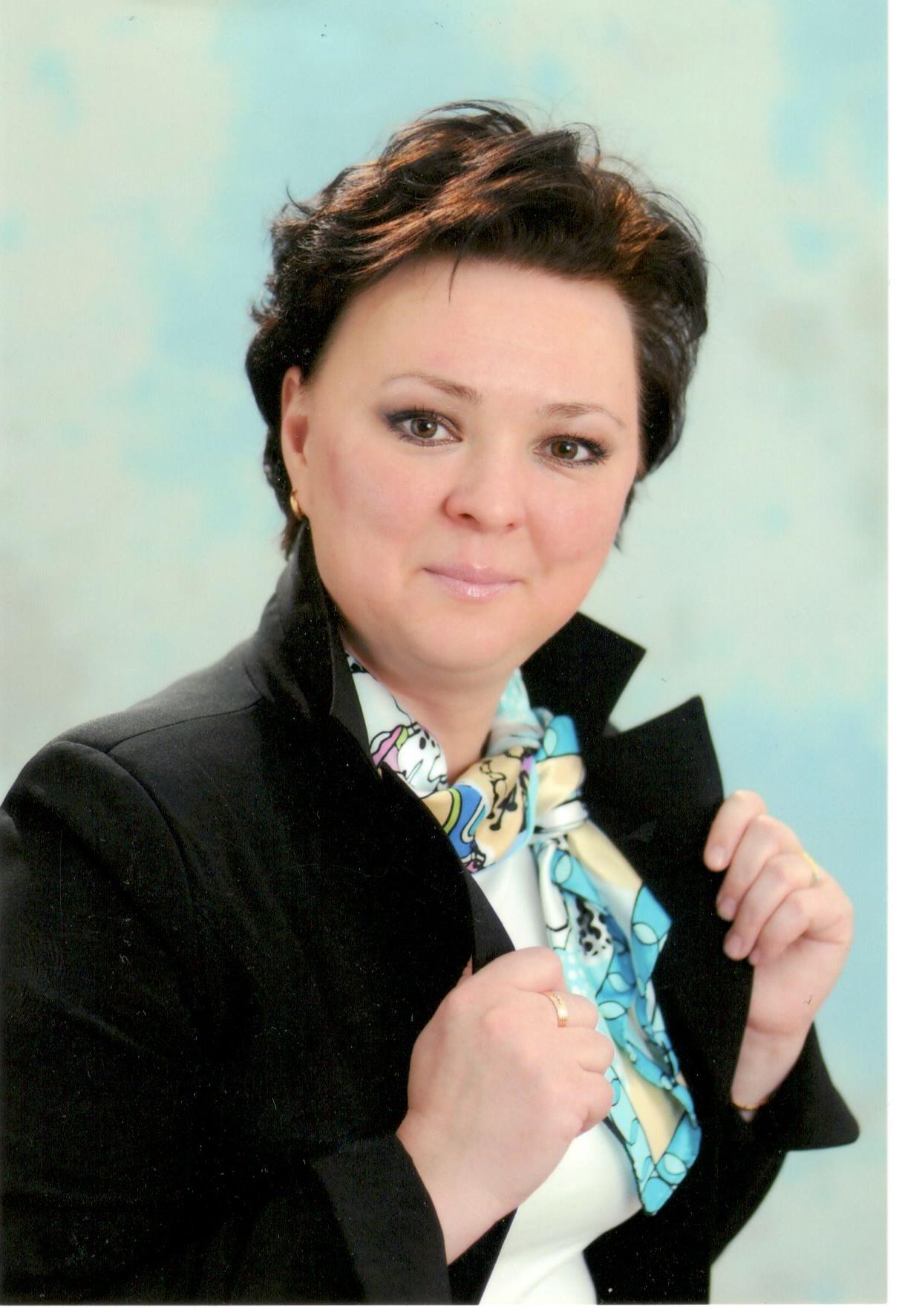 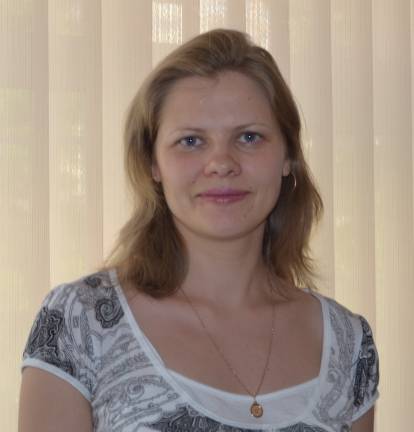 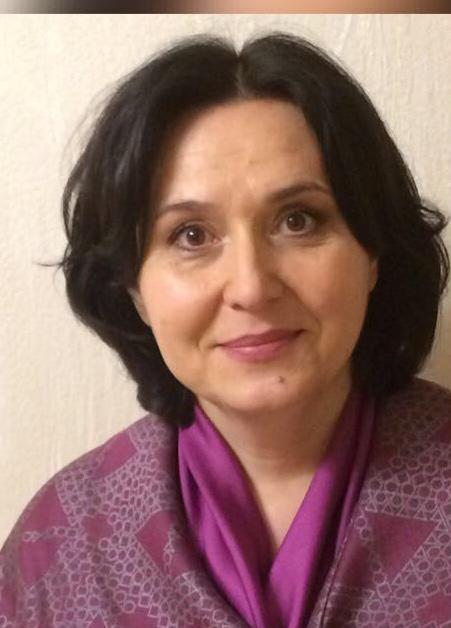 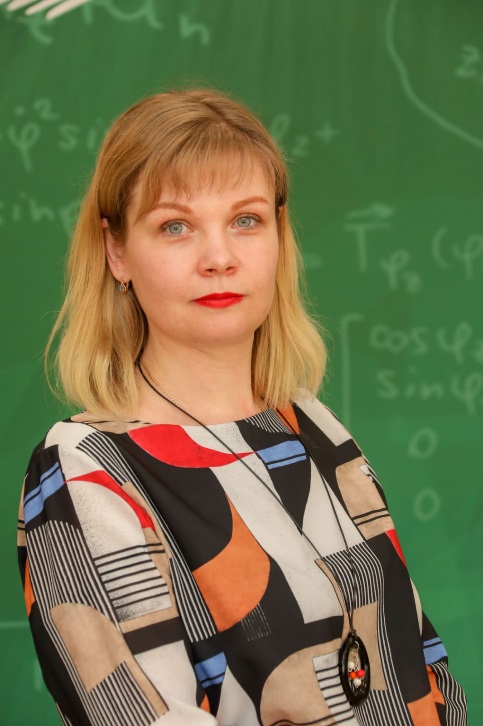 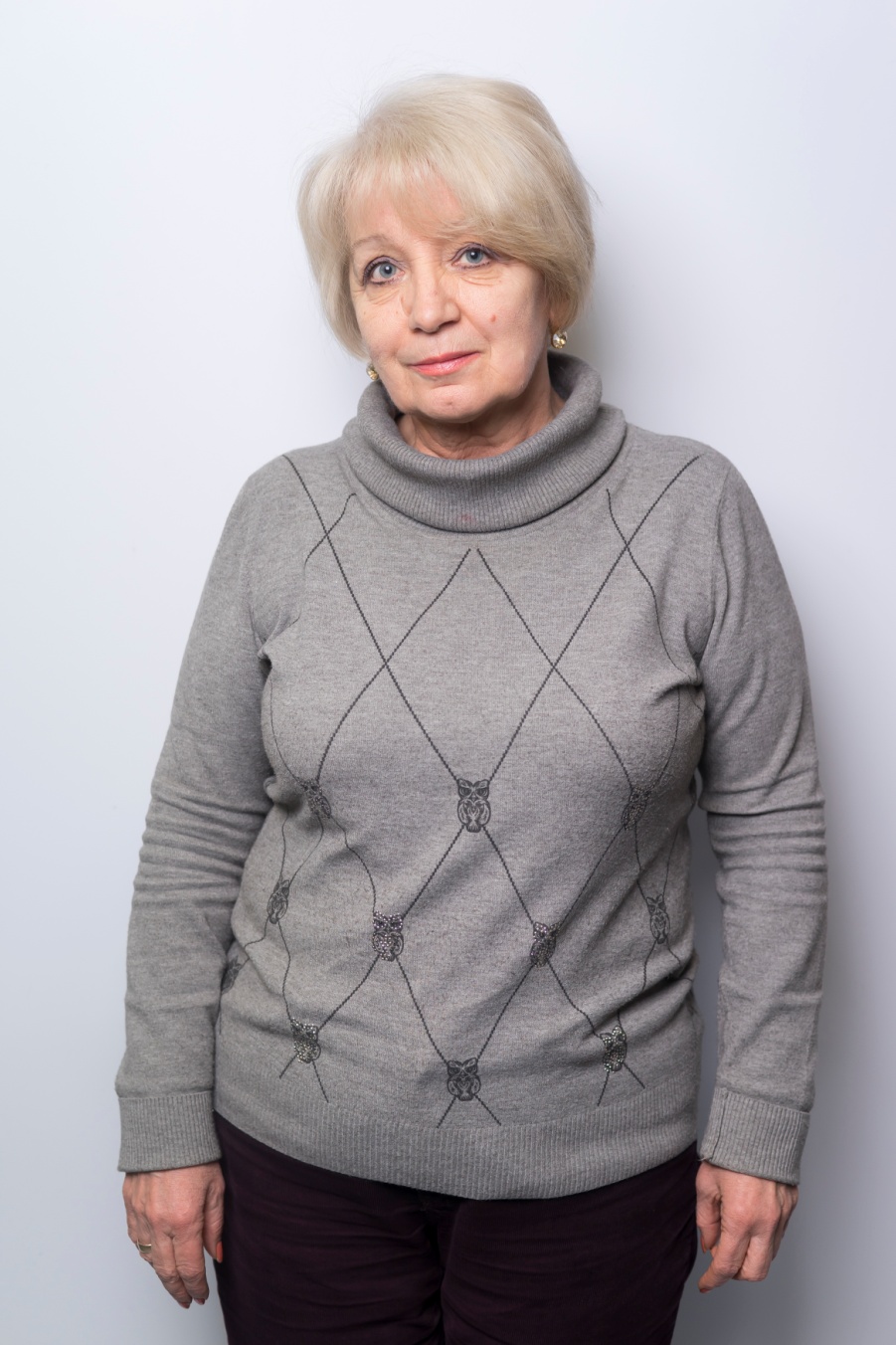 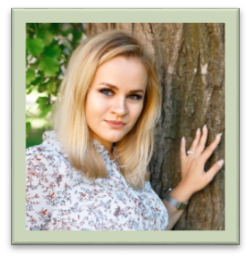 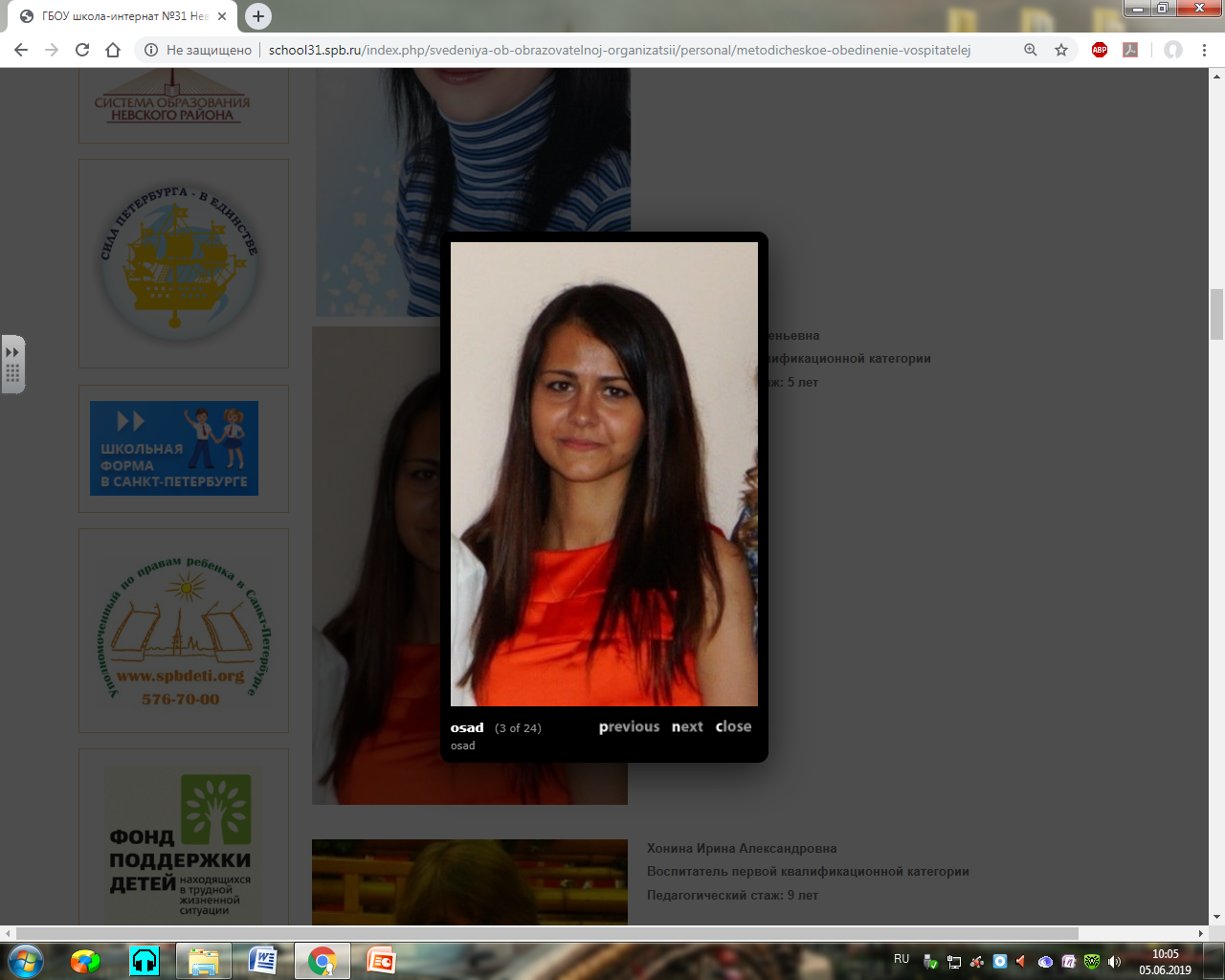 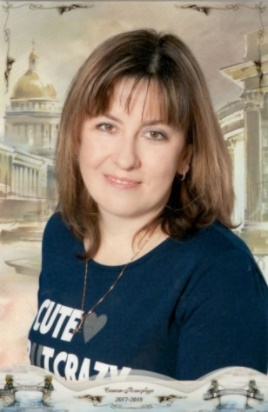 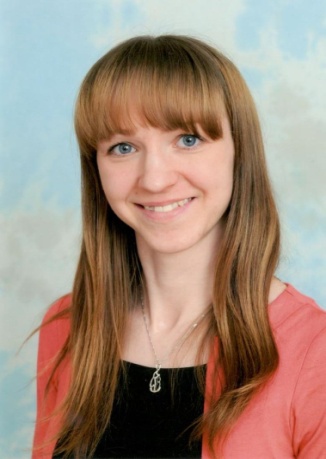 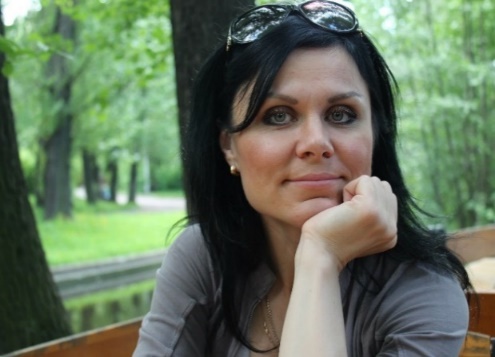 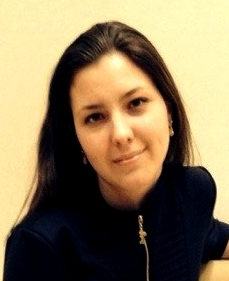 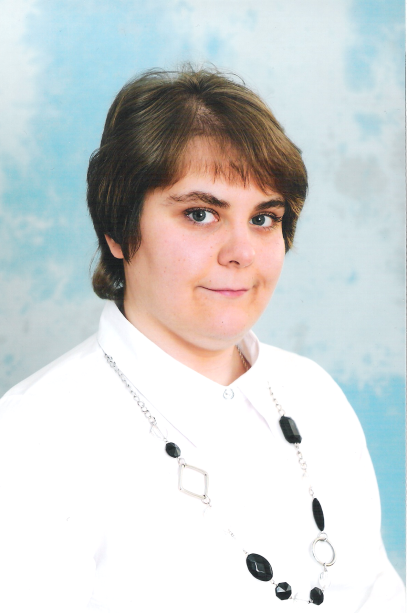 План работы методического объединения
на 2022-2023 учебный год